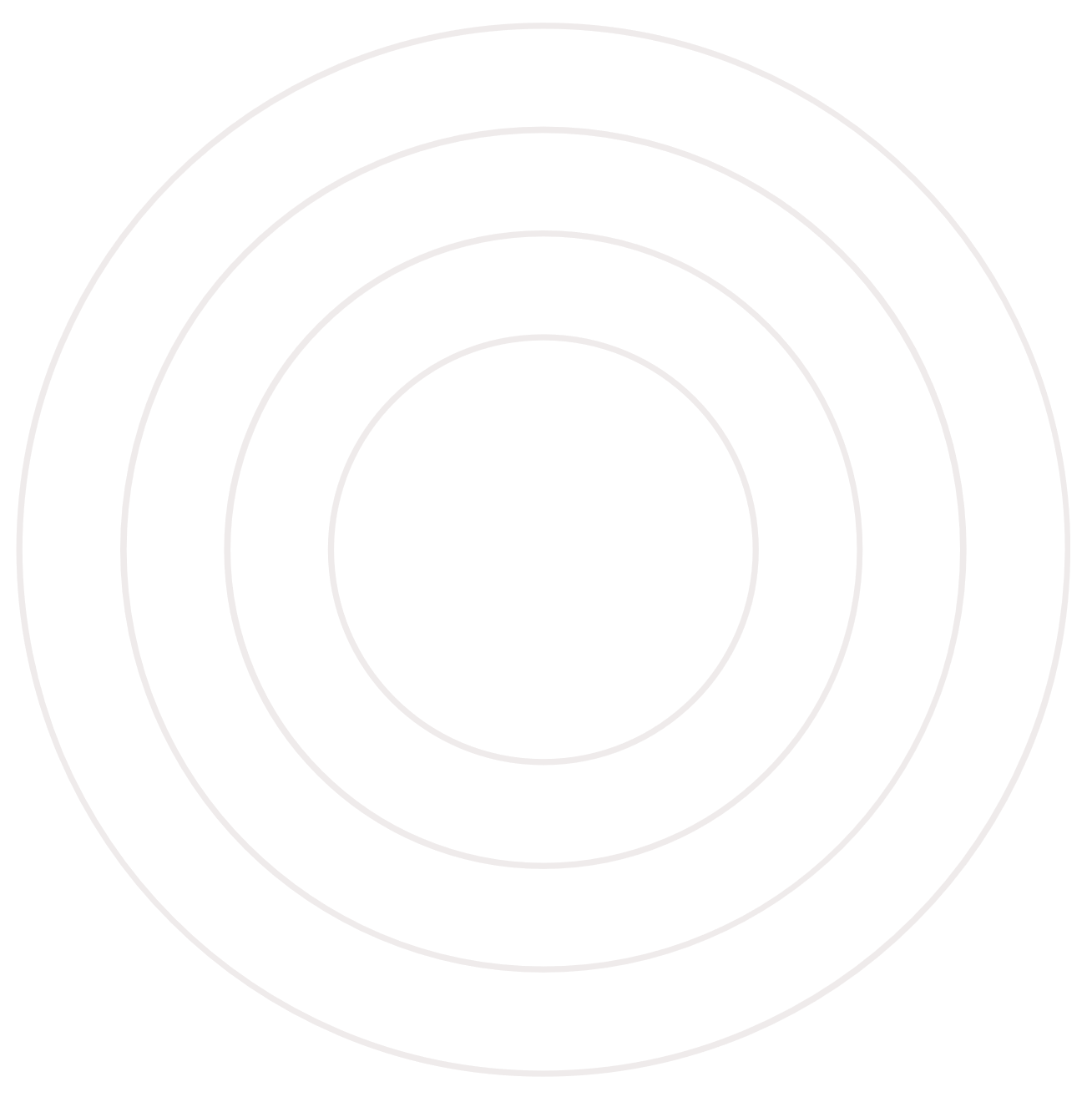 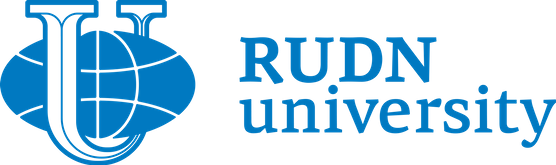 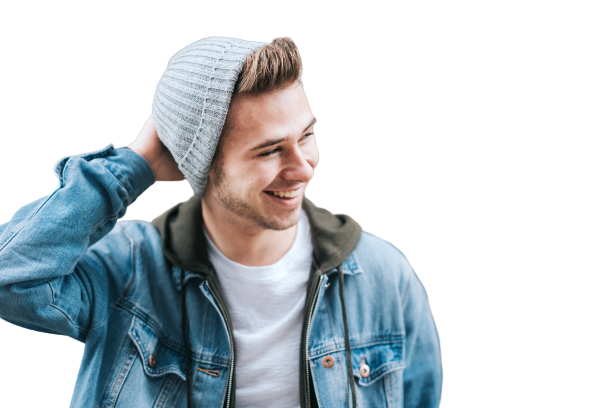 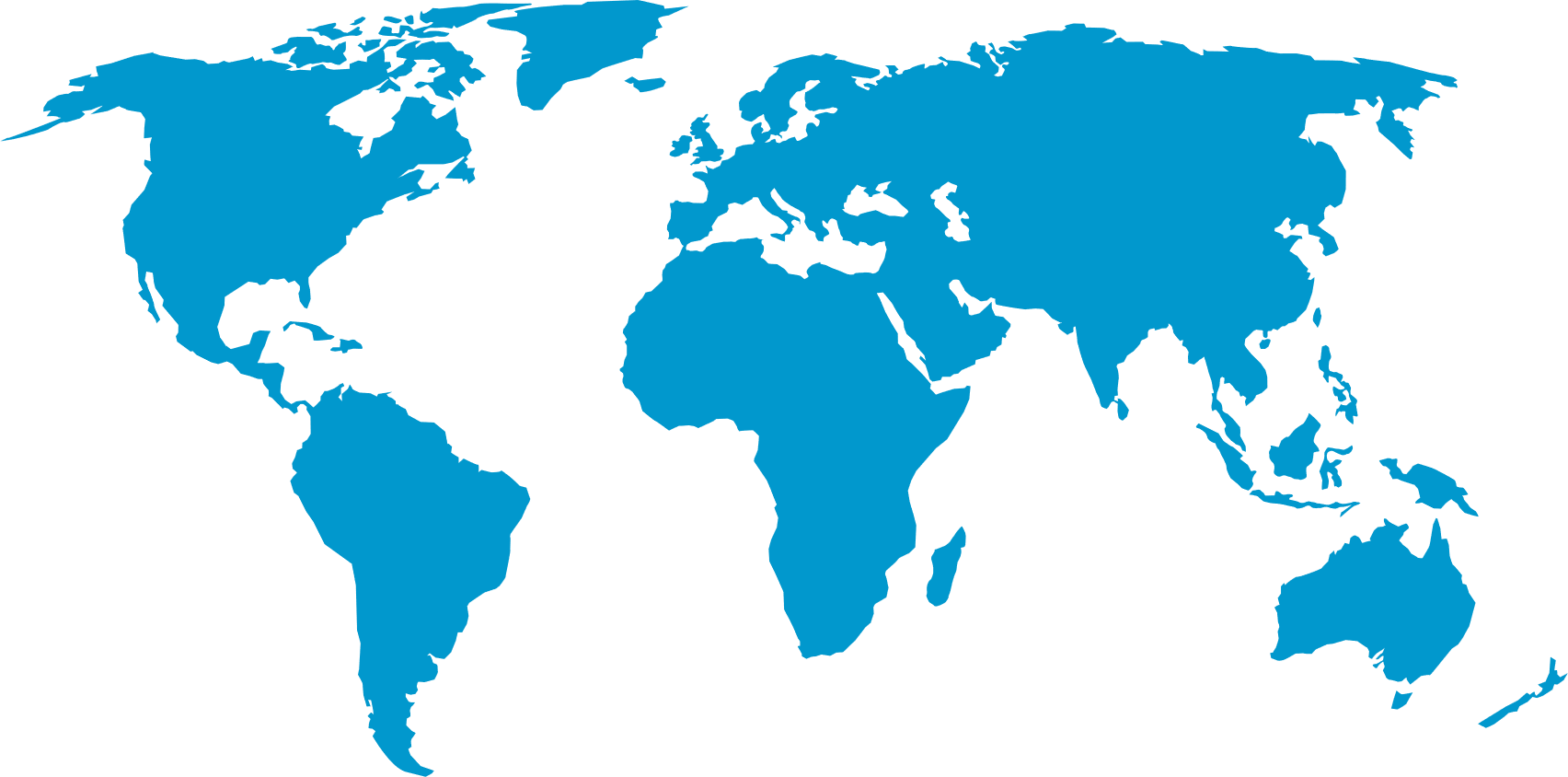 MARKETING
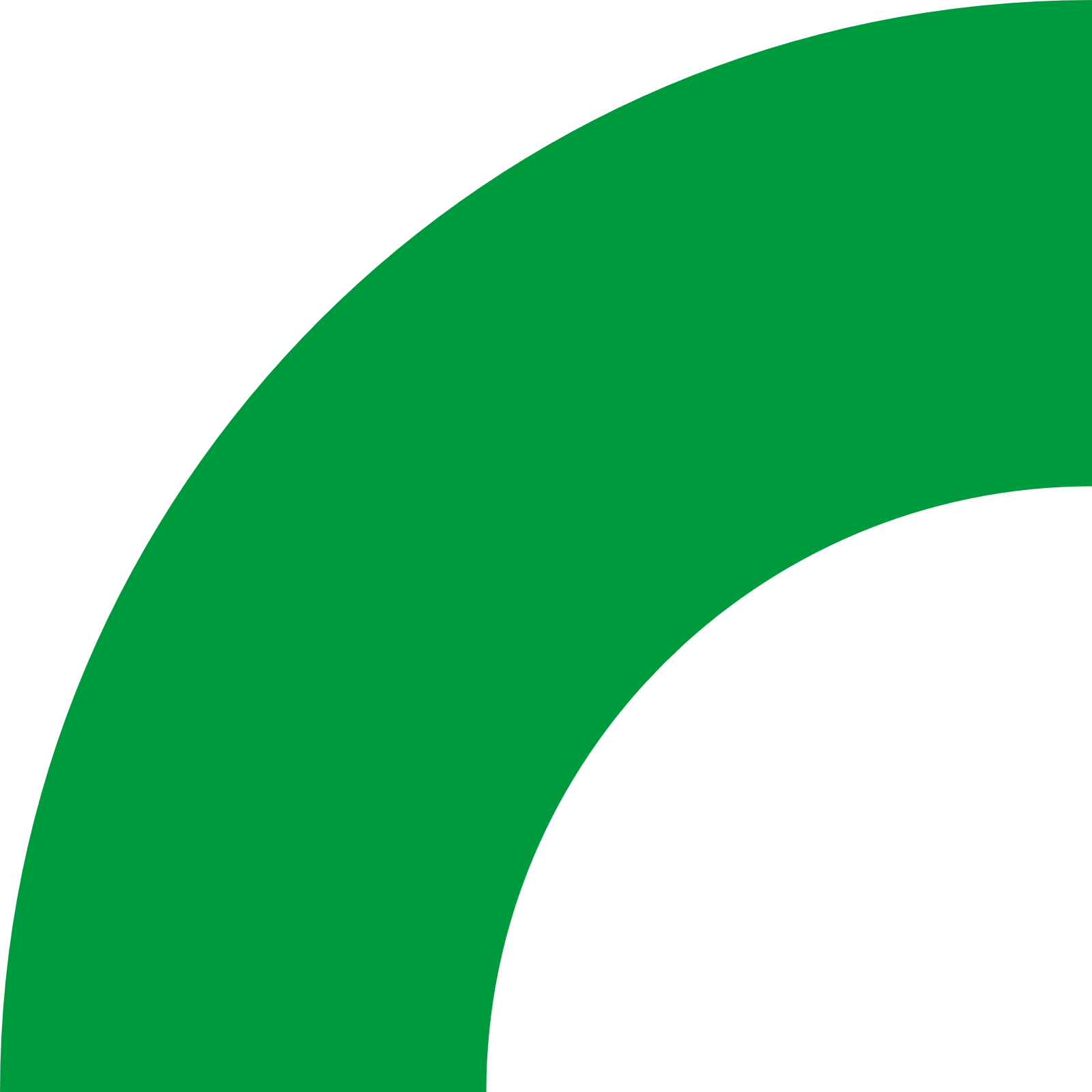 Программа подготовки бакалавров
по направлению менеджмент, профиль “Маркетинг”

Экономический факультет
Кафедра маркетинга
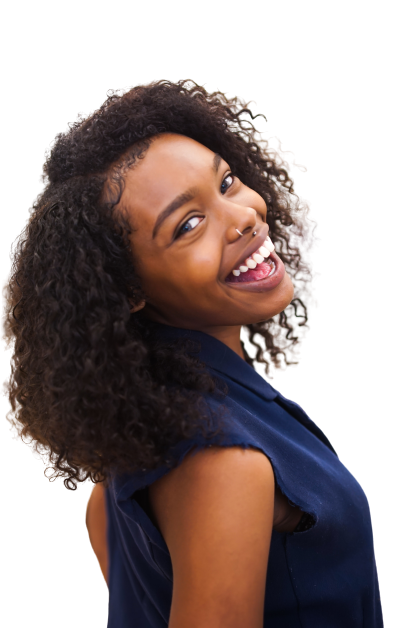 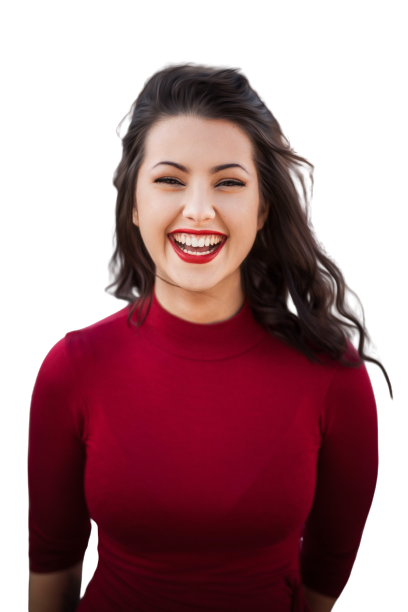 02
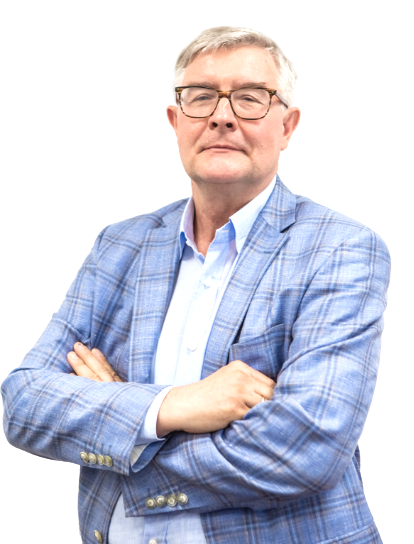 Уважаемые
студенты!
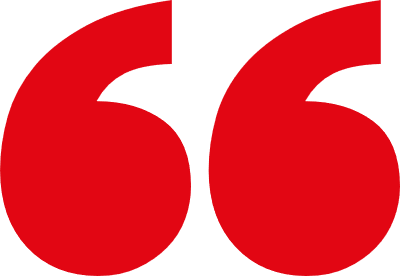 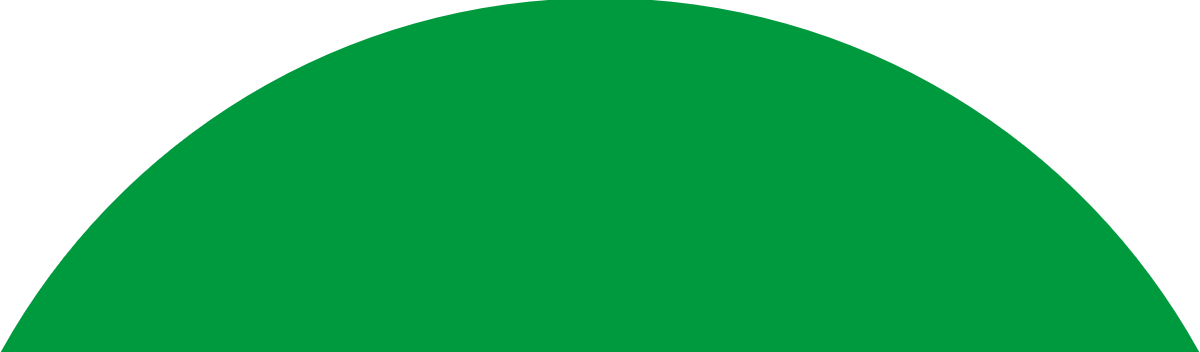 Выбор будущей профессии — серьезный шаг,
который нужно сделать осознанно. 
Мы — преподаватели и руководители кафедры маркетинга РУДН — хотим рассказать вам о нашей программе обучения
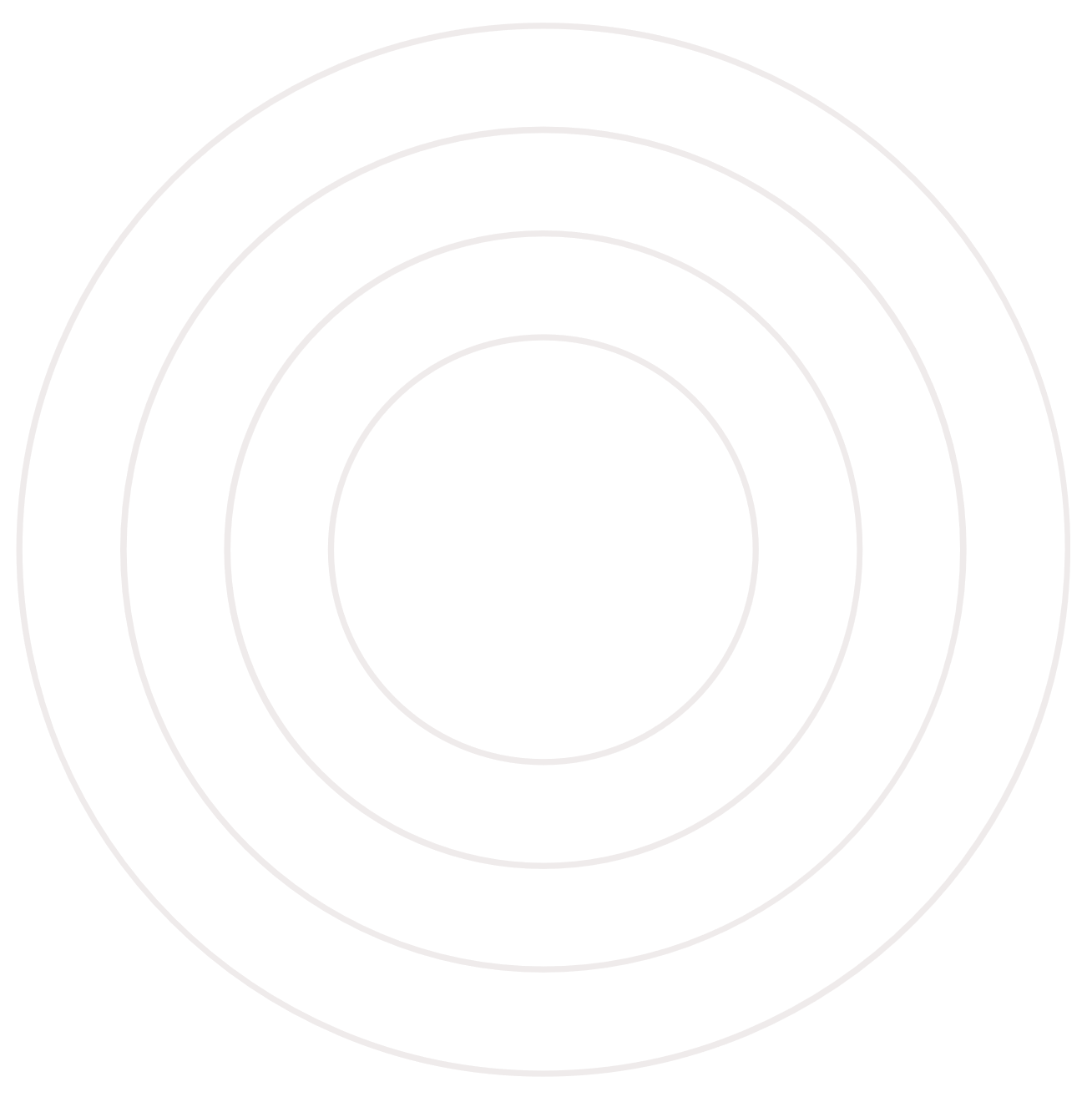 Профессор А. М. Зобов,
заведующий кафедрой маркетинга,
кандидат экономических наук
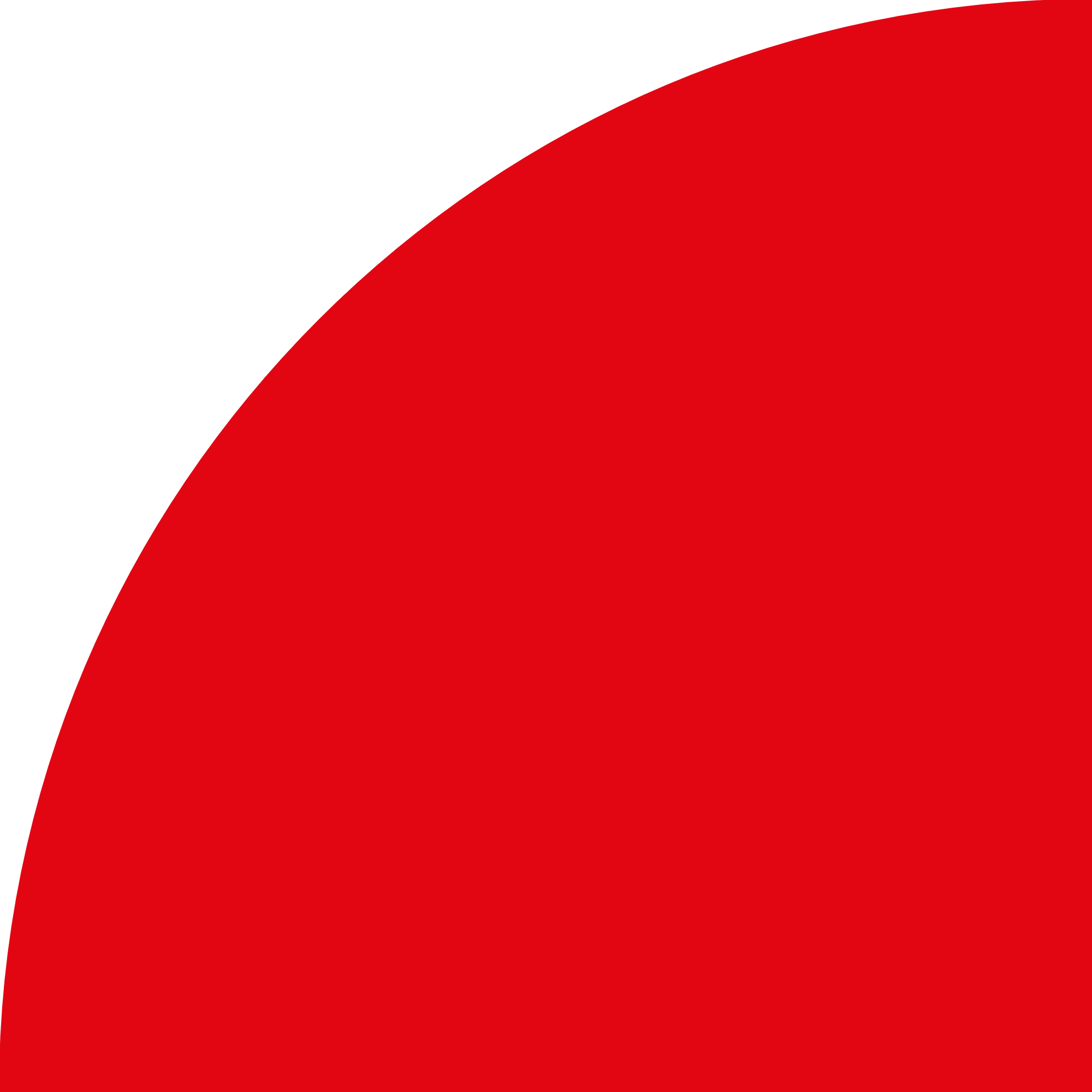 RUDN UNIVERSITY
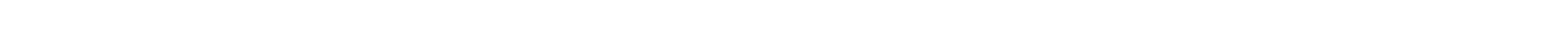 03
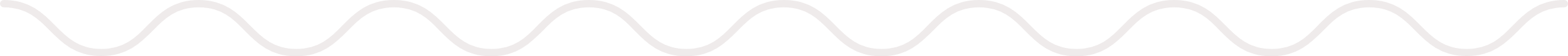 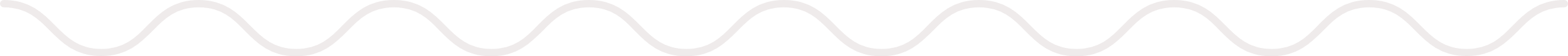 НАША МИССИЯ
Наша миссия
Подготовка специалистов в области маркетинга, обладающих серьезными теоретическими и практическими знаниями, умениями и навыками для повышения конкурентоспособности российских и зарубежных компаний
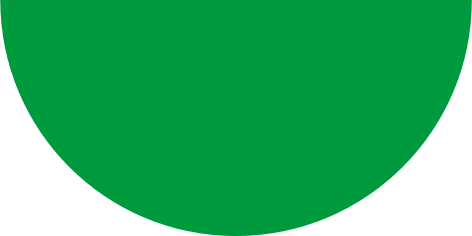 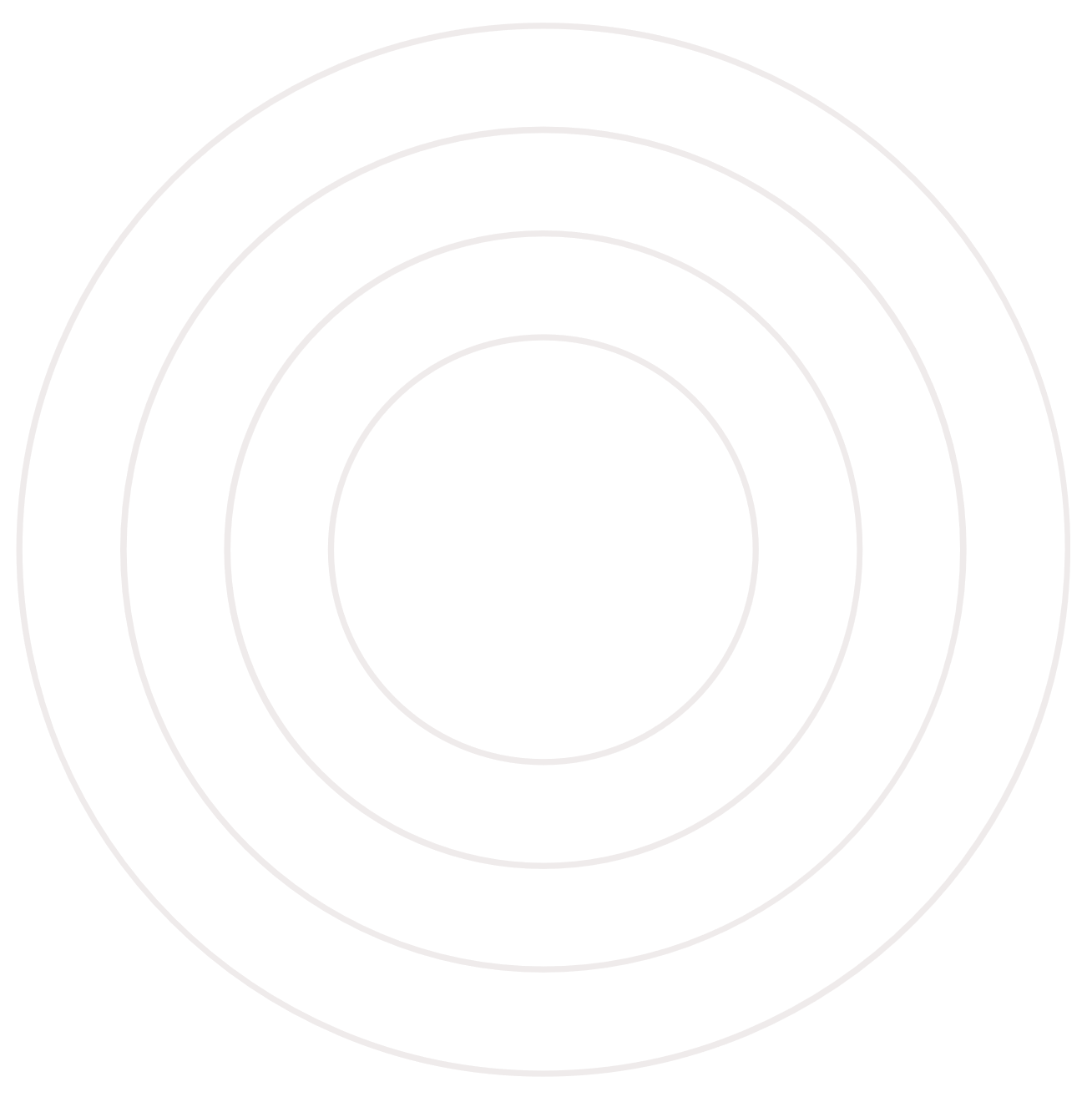 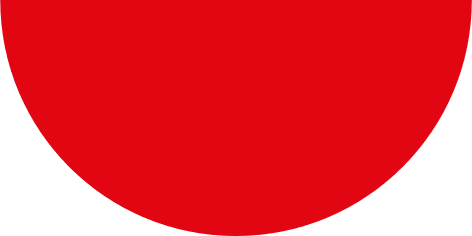 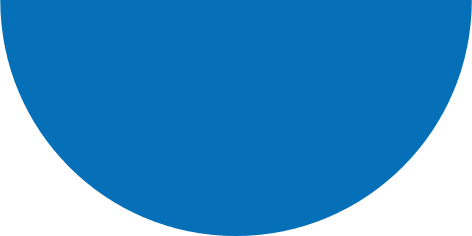 04
НАША КОМАНДА
Наша
команда
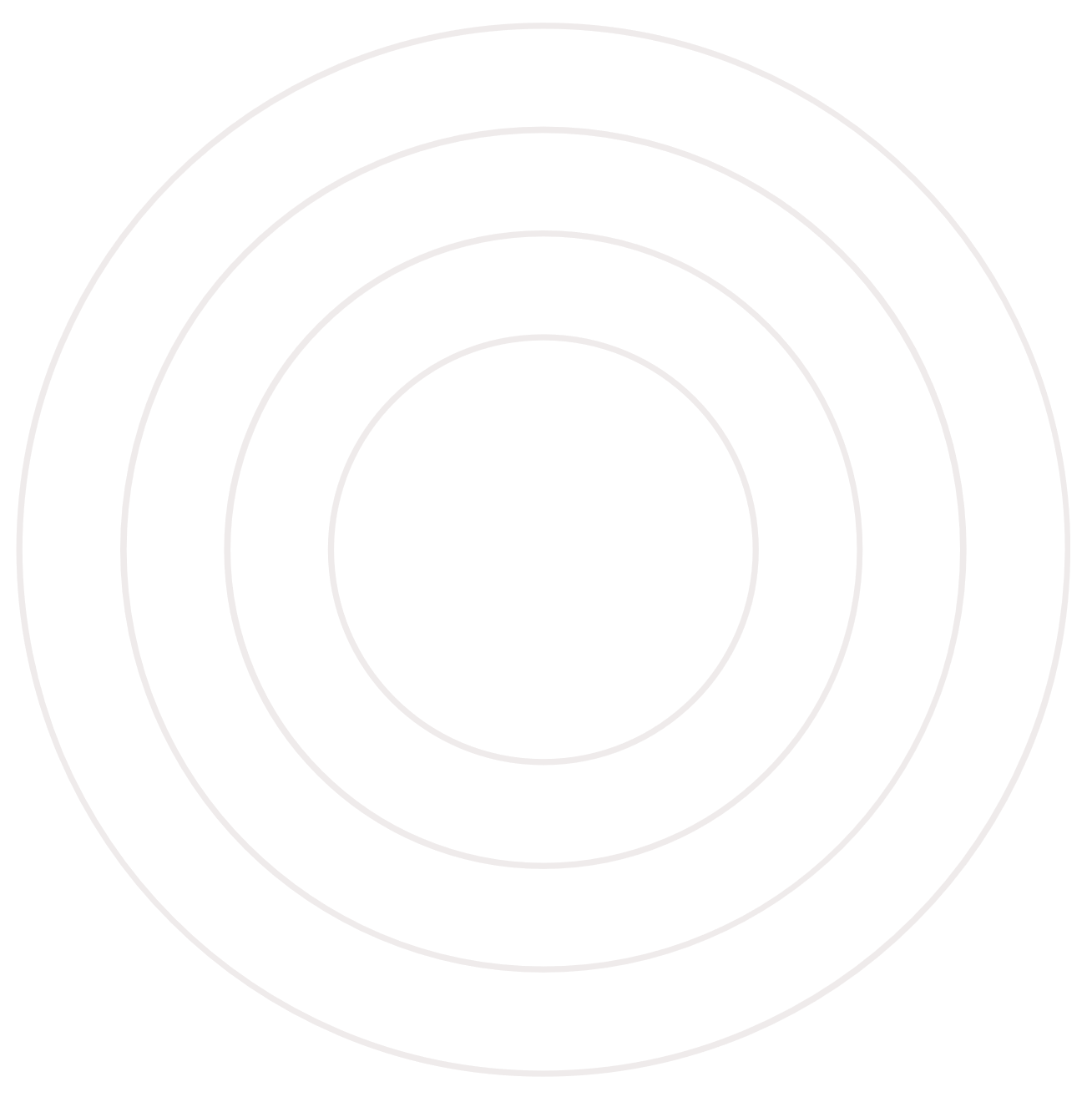 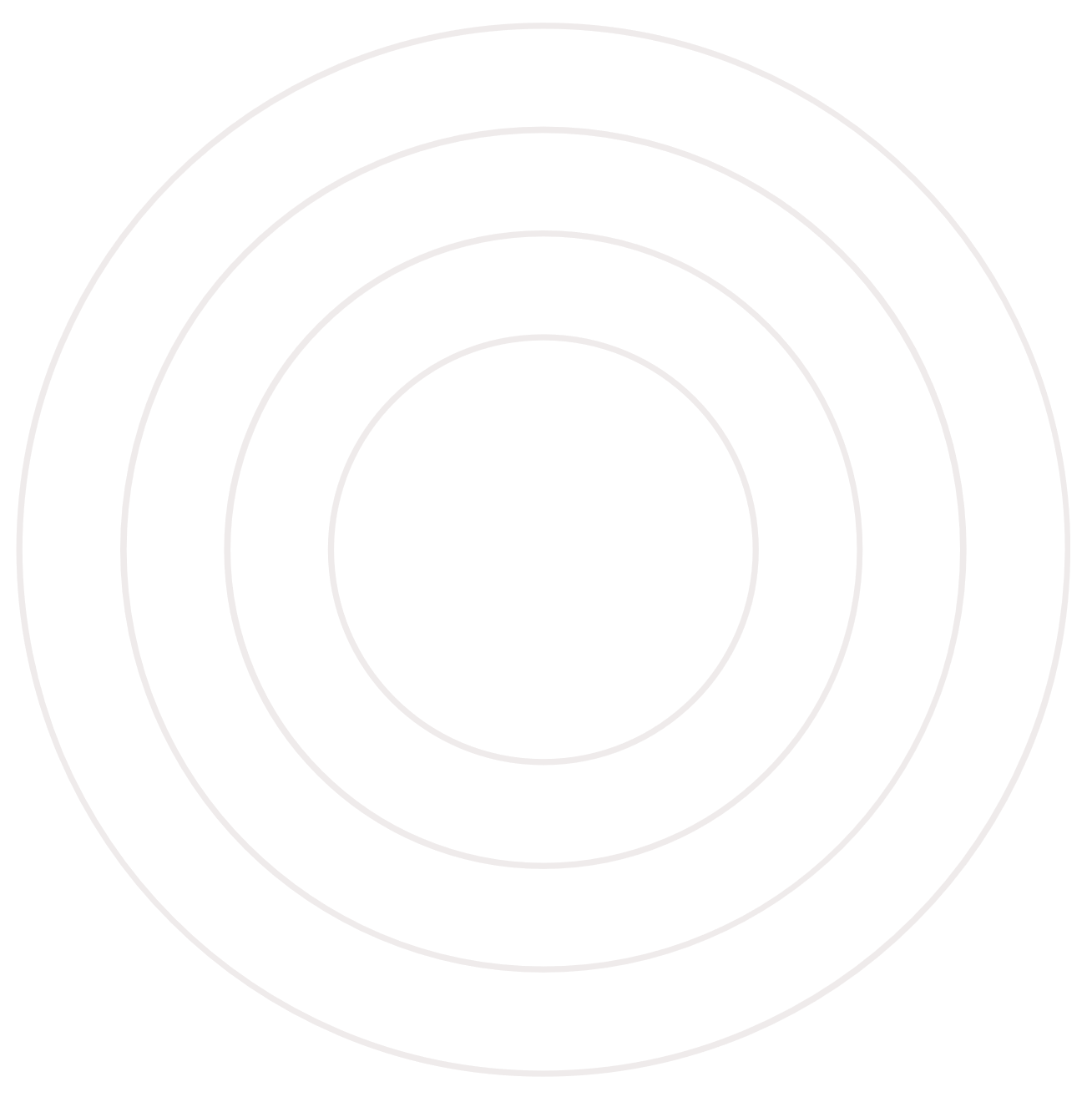 Мы понимаем, что серьезные 
знания требуют высокой степени профессионализма преподавателей. Наш коллектив объединяет 
как опытный профессорско-преподавательский состав, так 
и перспективных молодых
специалистов-практиков
RUDN UNIVERSITY
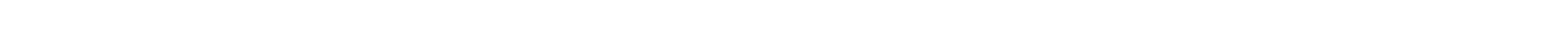 05
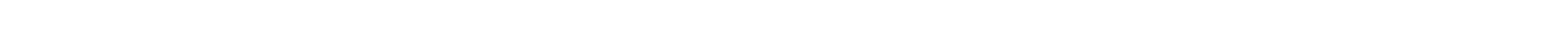 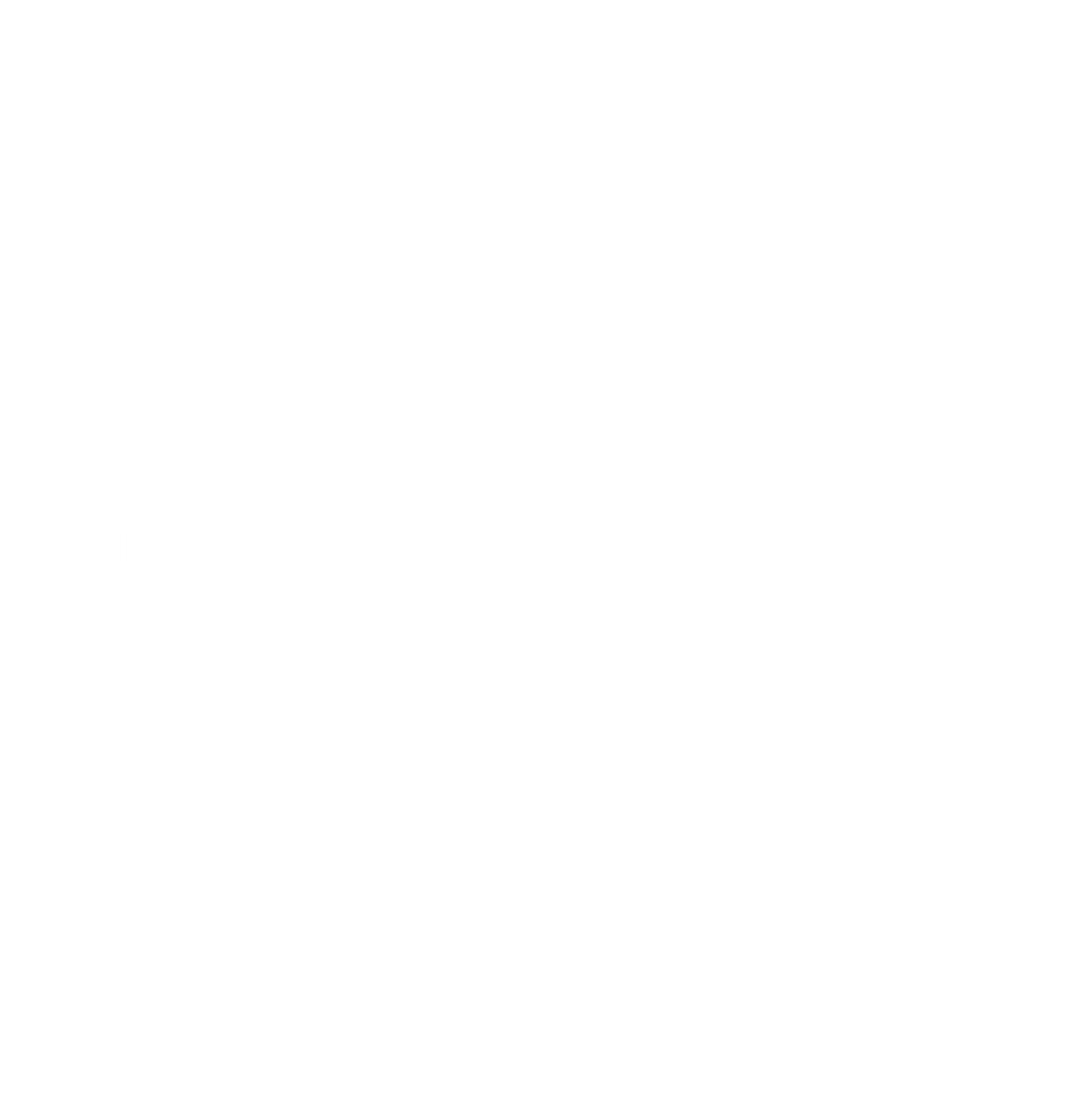 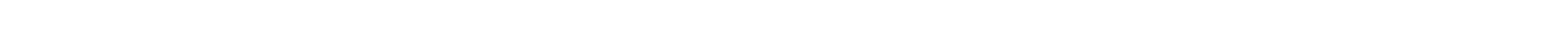 Дорогие
ребята!
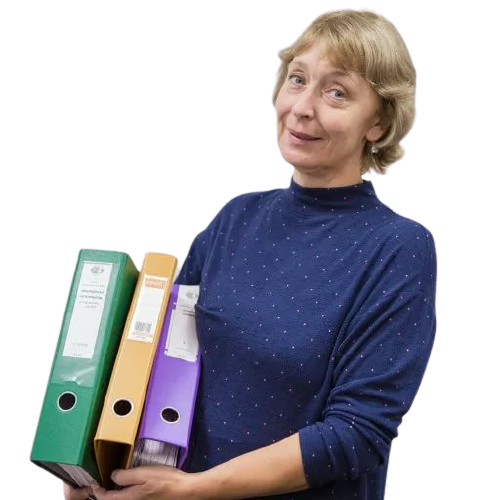 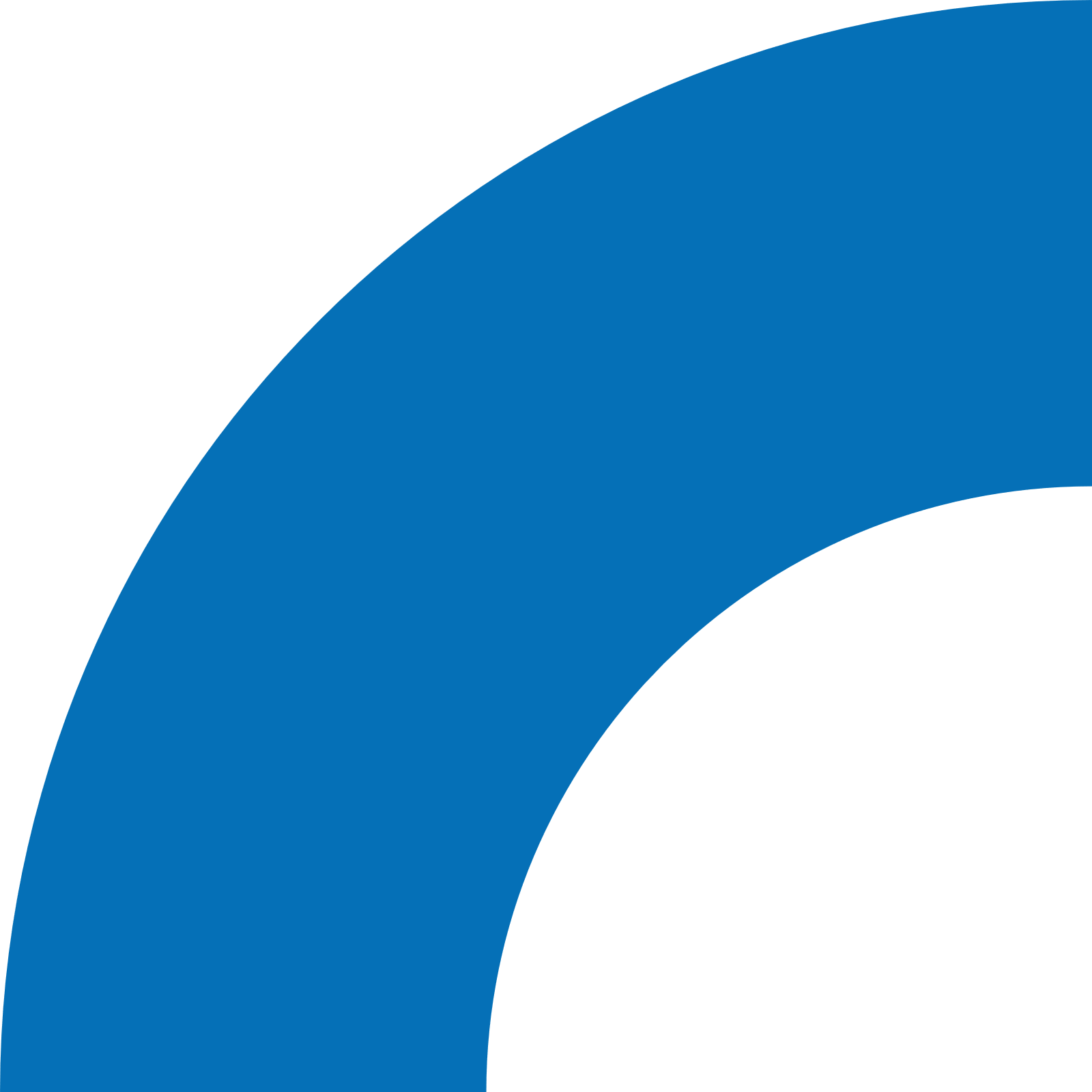 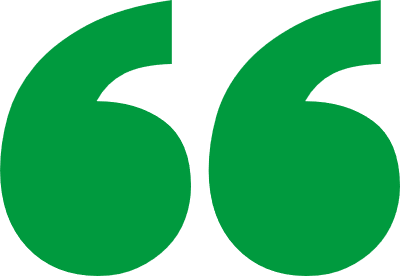 Мы стремимся предоставить талантливой молодежи все возможности для изучения лучших маркетинговых технологий и практик
успешных российских и зарубежных компаний
Д.О. Ямпольская,
к.э.н., доцент
RUDN UNIVERSITY
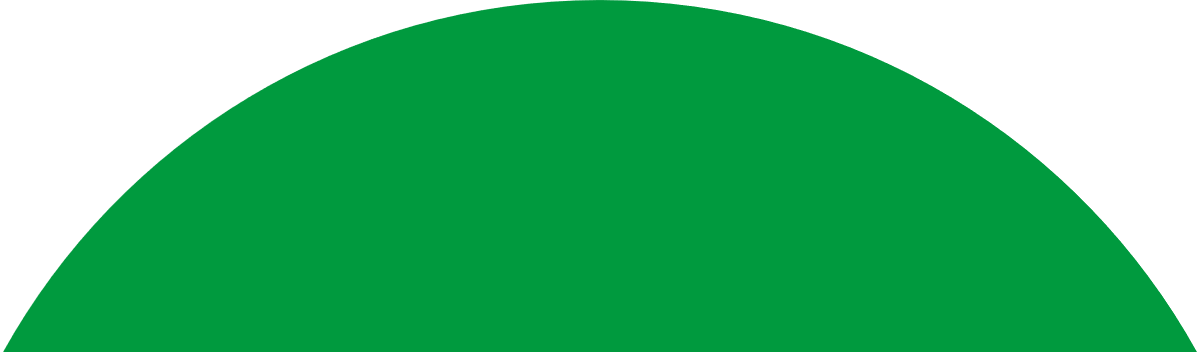 06
Формат занятий: 
очный и дистанционный
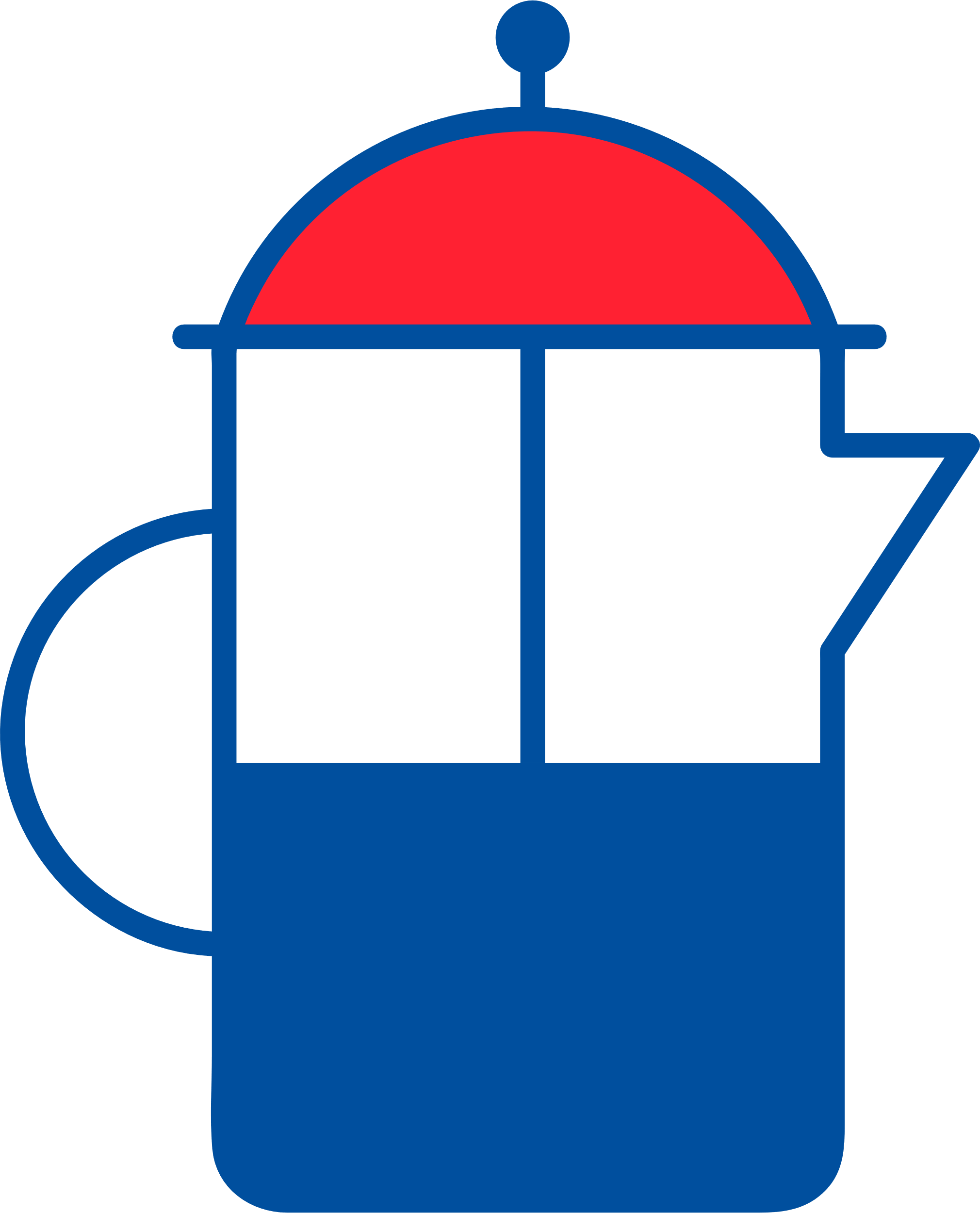 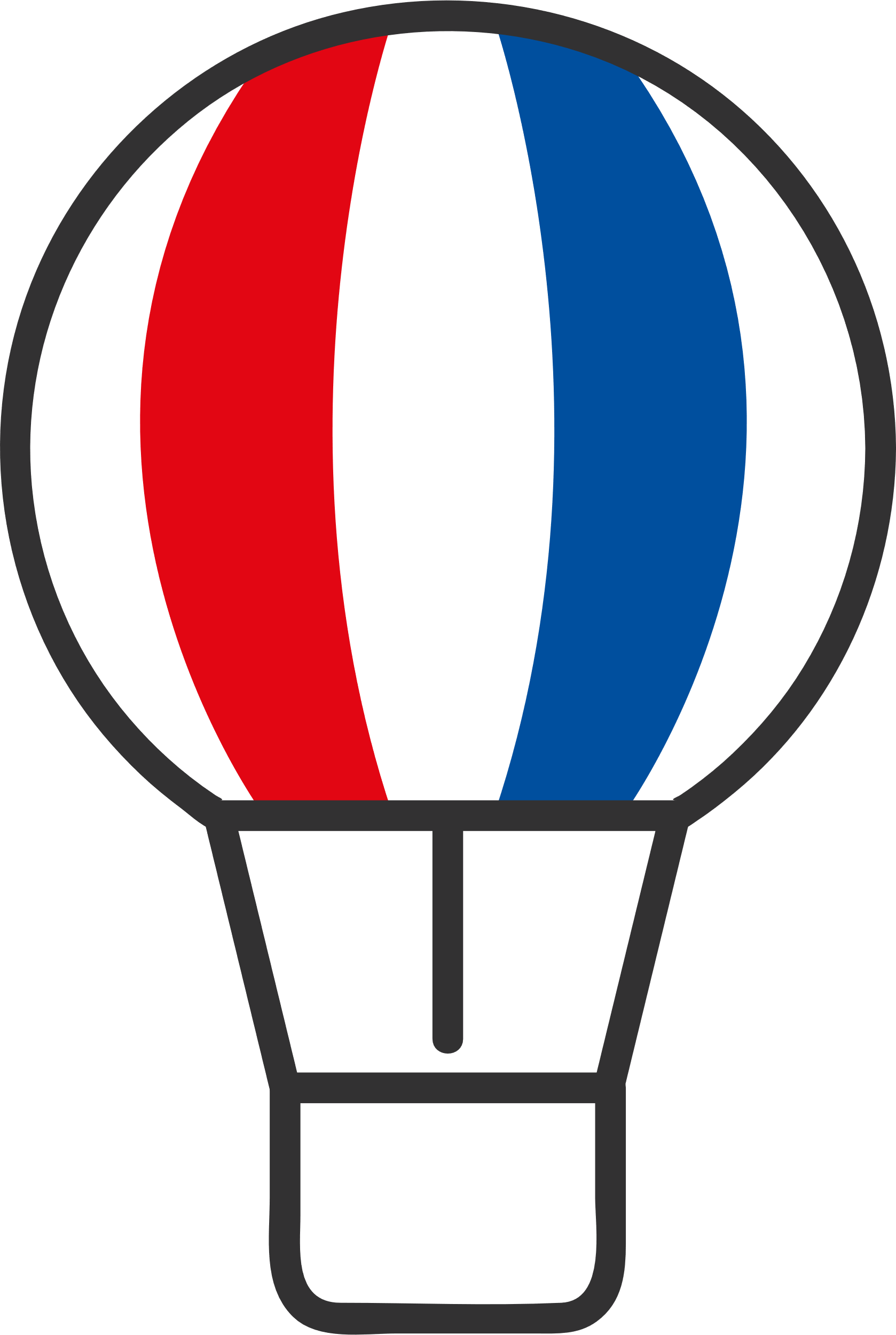 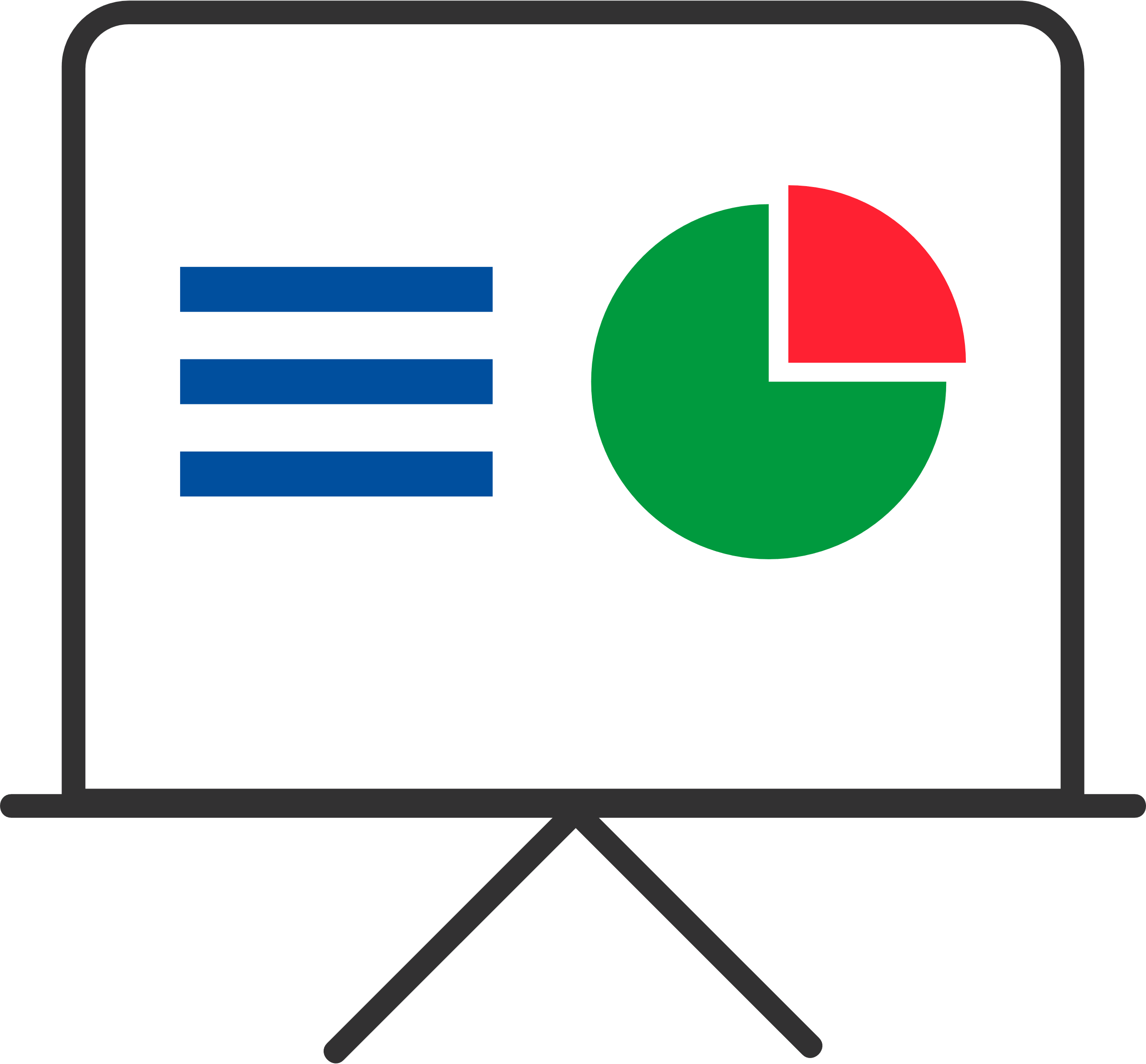 Лекции
Мастер-классы
Самостоятельная работа
наиболее официальный формат, знакомый всем с самого начала учебы
выступления 
специалистов-практиков
российских и зарубежных компаний
очень важная часть учебы, позволяющая
самостоятельно изучить подробности и детали обсуждаемой тематики
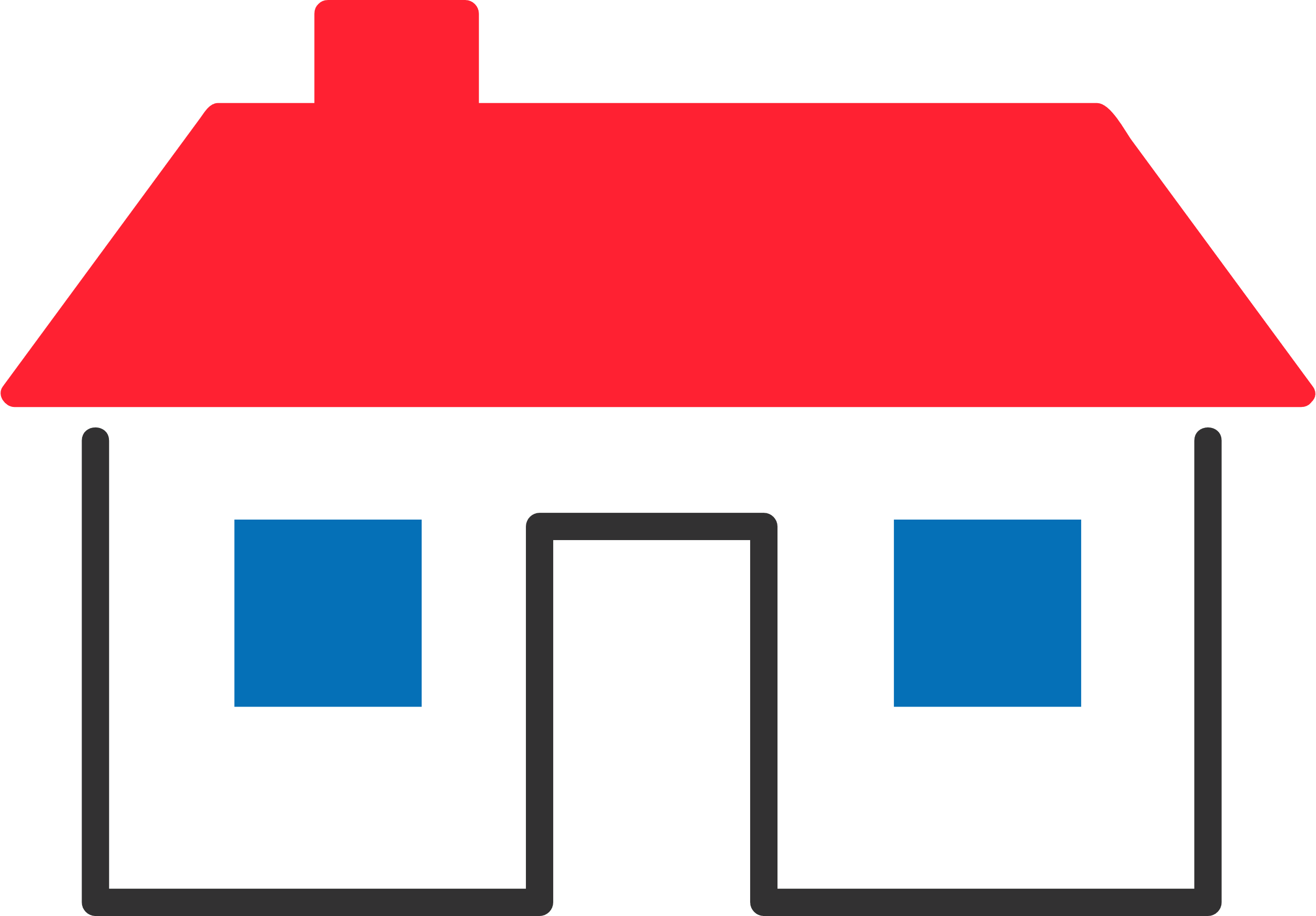 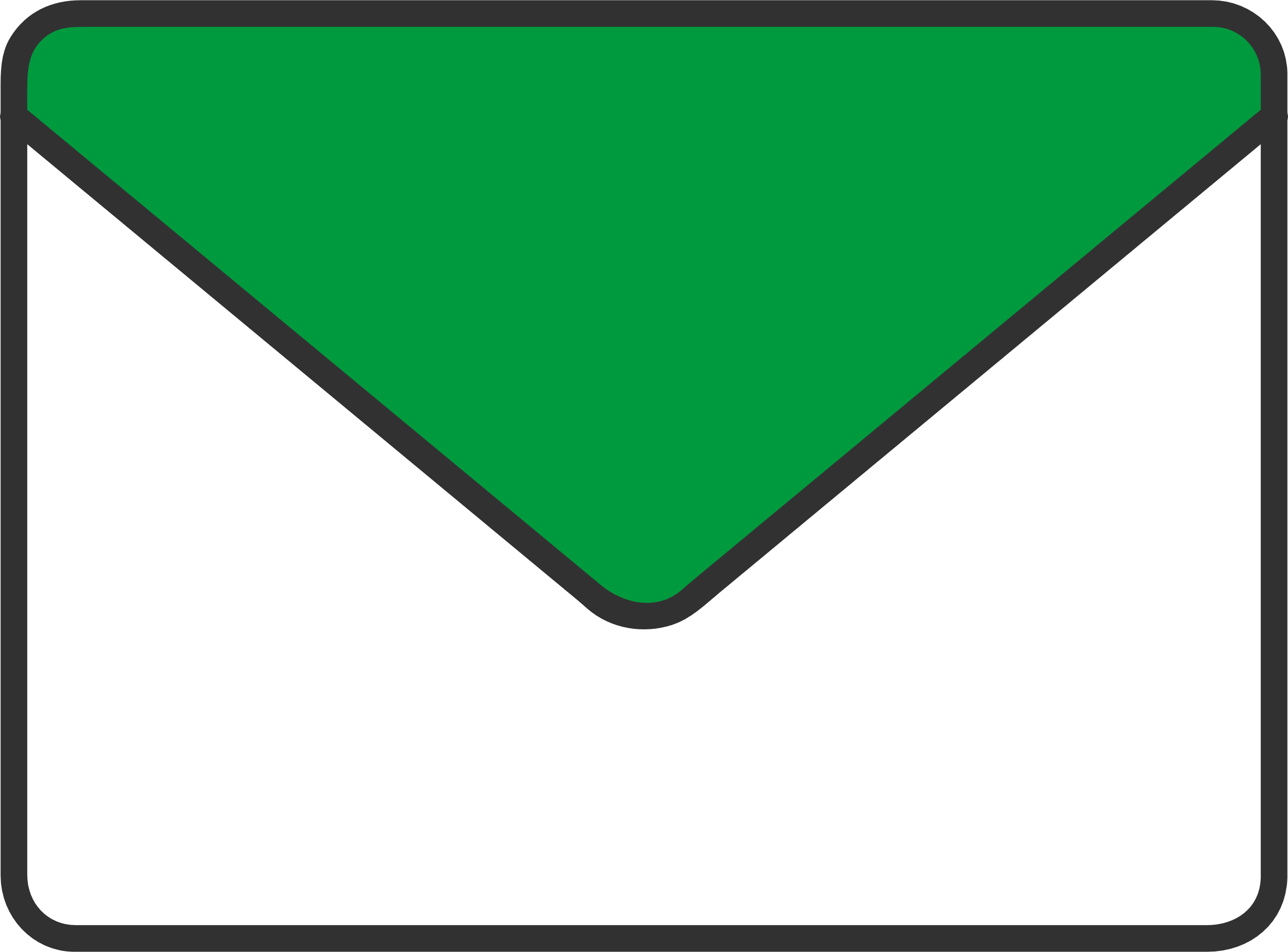 Семинары
Презентации
групповые занятия, ориентированные на обсуждение значимых тем, а также выполнение практических проектов
выступления студентов или
команд, представляющих результаты
собственных исследований или проектов
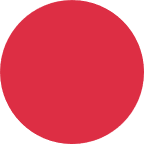 07
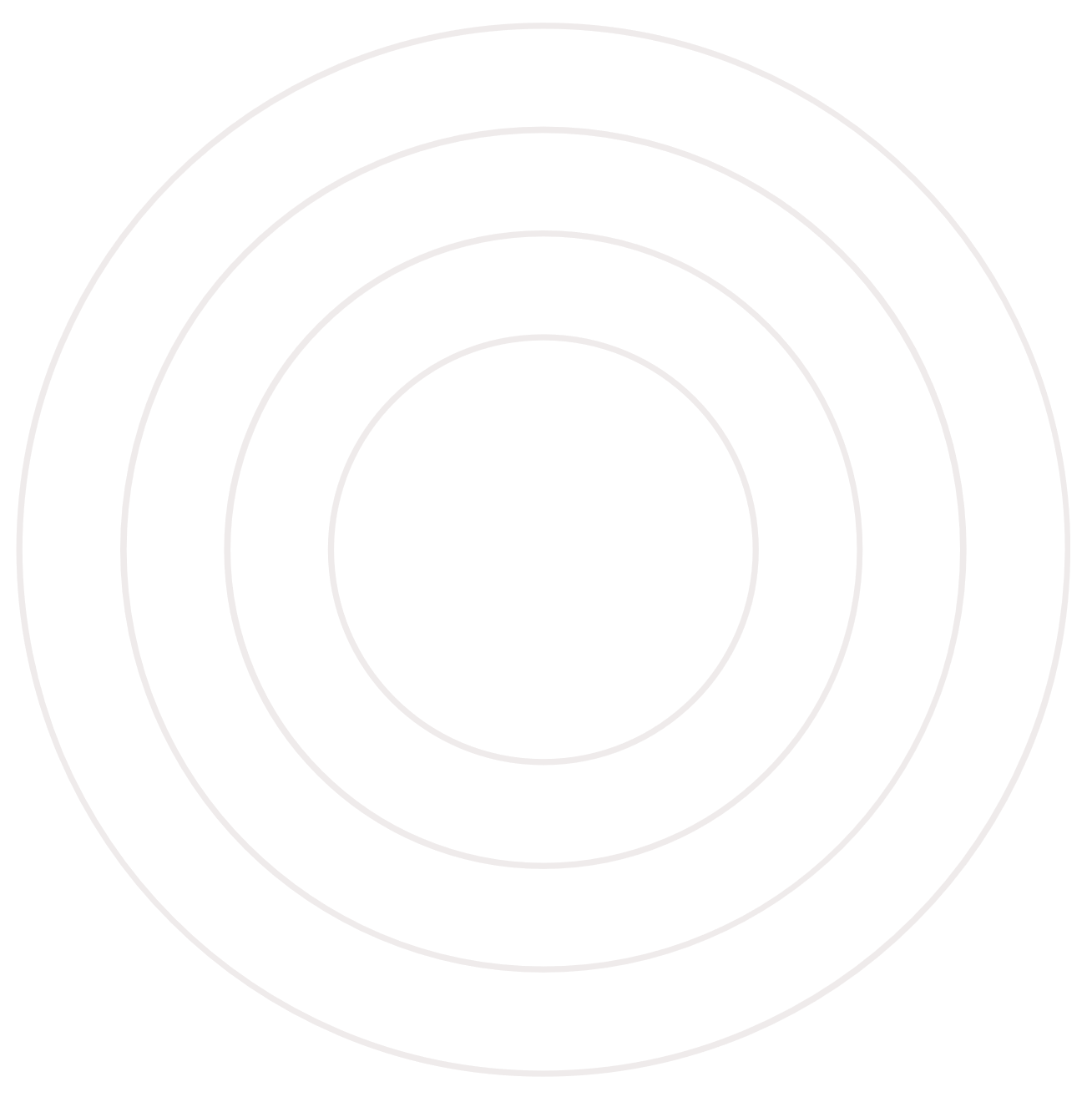 ВАША 
ПРОФЕССИЯ
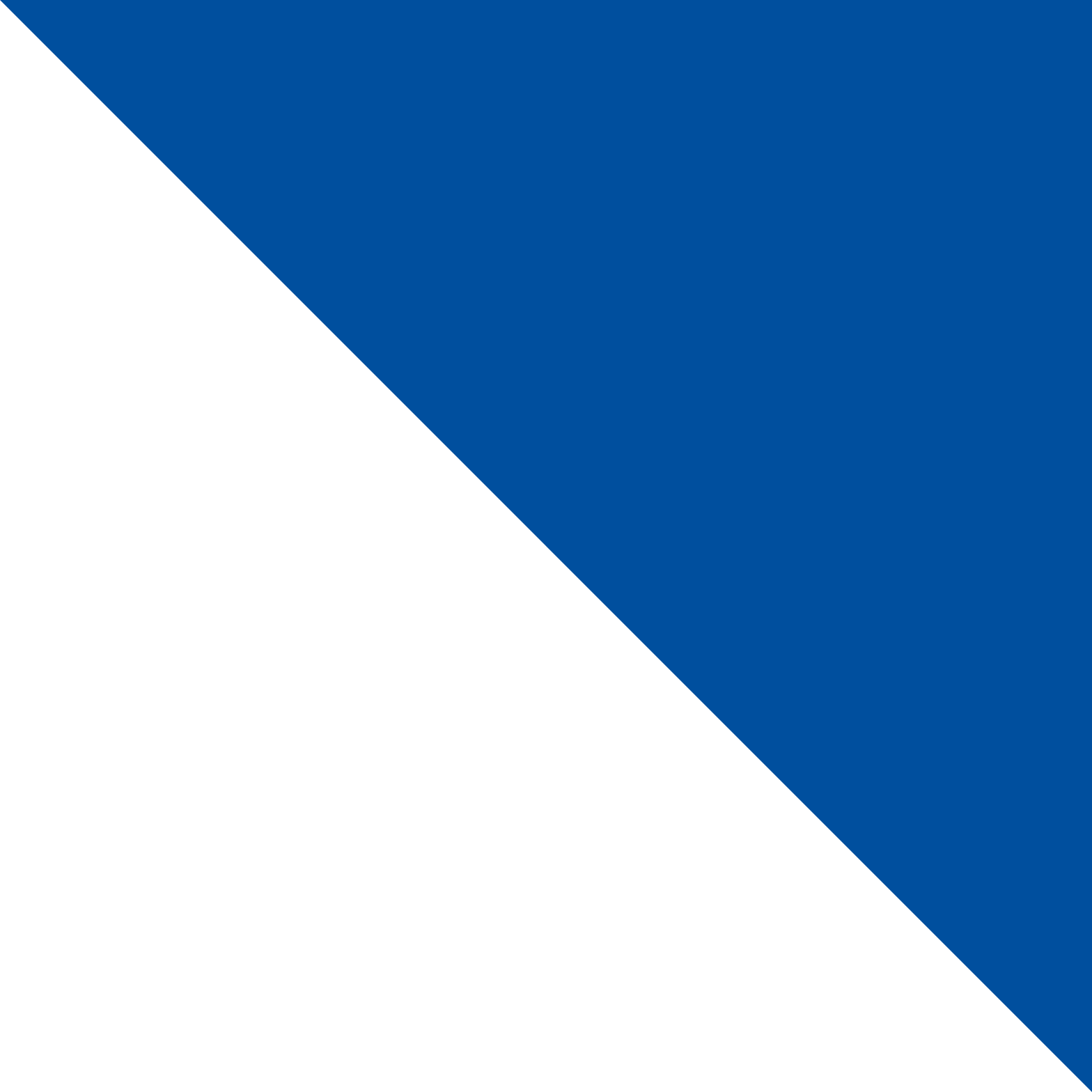 Ваша будущая профессия
Наши выпускники способны выполнять
задачи, связанные с разработкой и выводом новых продуктов, построением программ лояльности, изучением поведения потребителей, организацией и планированием рекламных кампаний, управлением ассортиментом, построением брэндов и многим другим
Менеджер по маркетингу  
Бренд-менеджер
Продакт-менеджер
Категорийный менеджер
Менеджер по продвижению  
Менеджер по рекламе и PR
Event-менеджер  
Специалист в области маркетинговых исследований
Специалист отдела продаж
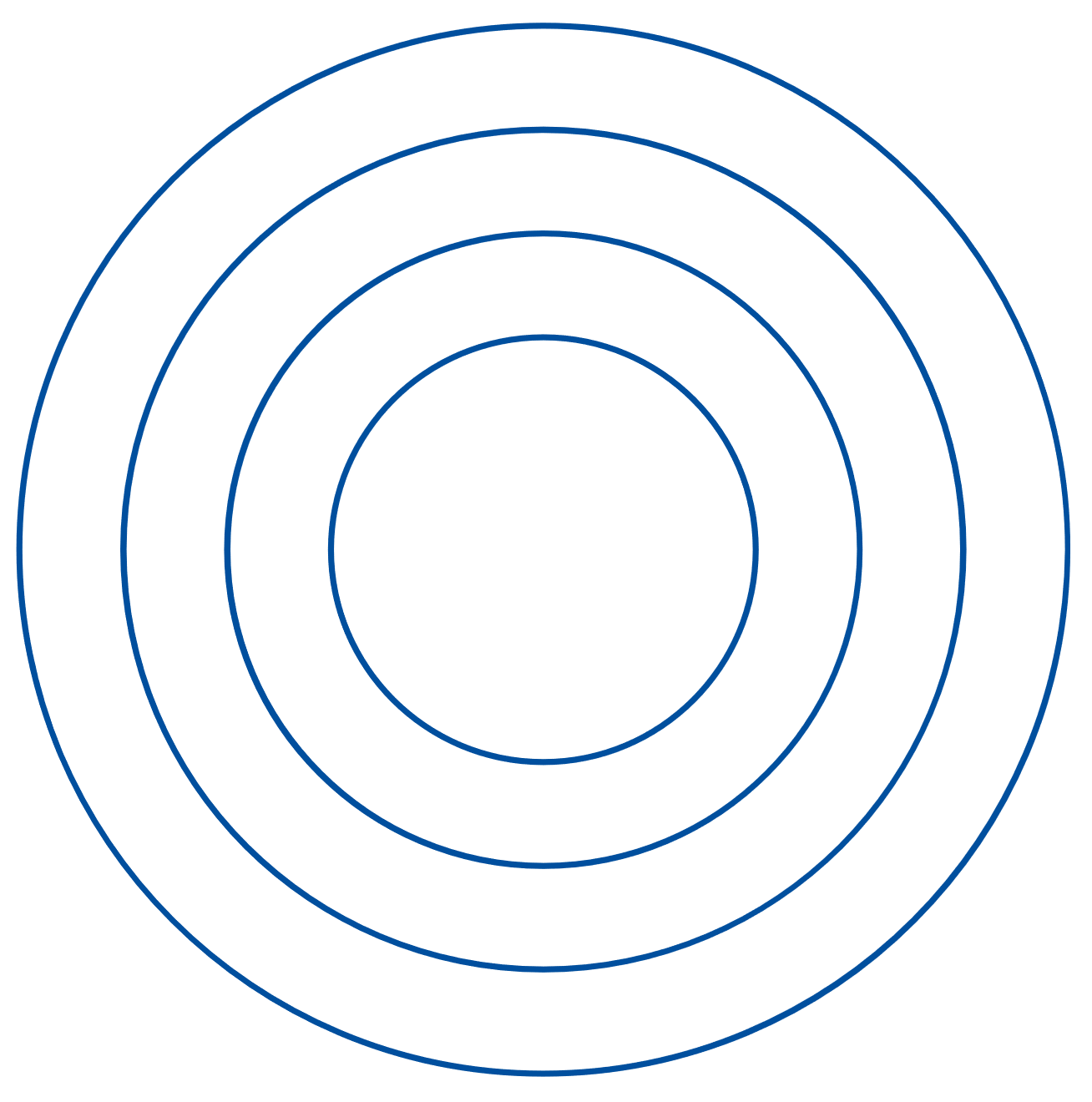 08
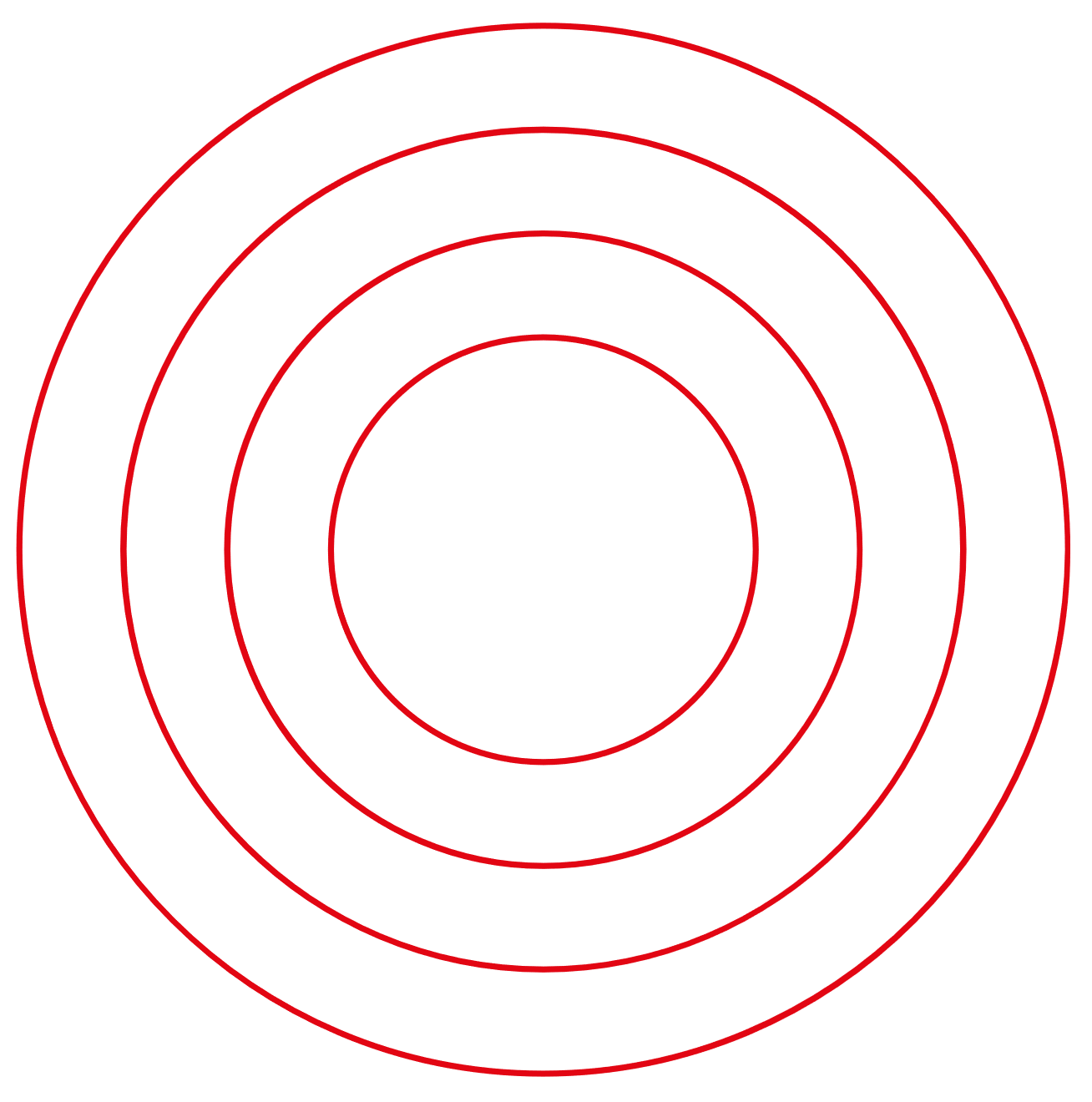 Кем вы сможете работать
КЕМ РАБОТАТЬ
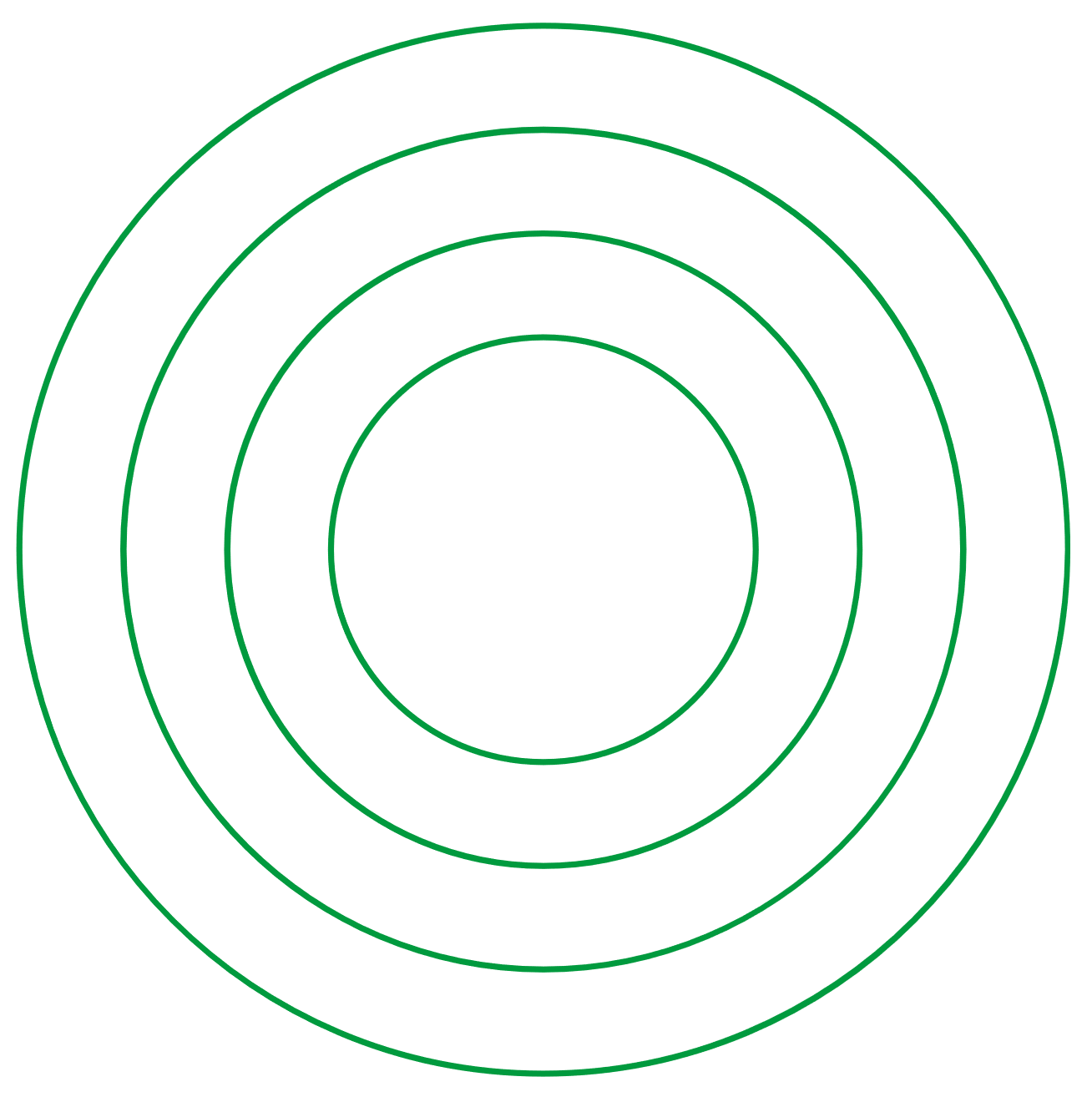 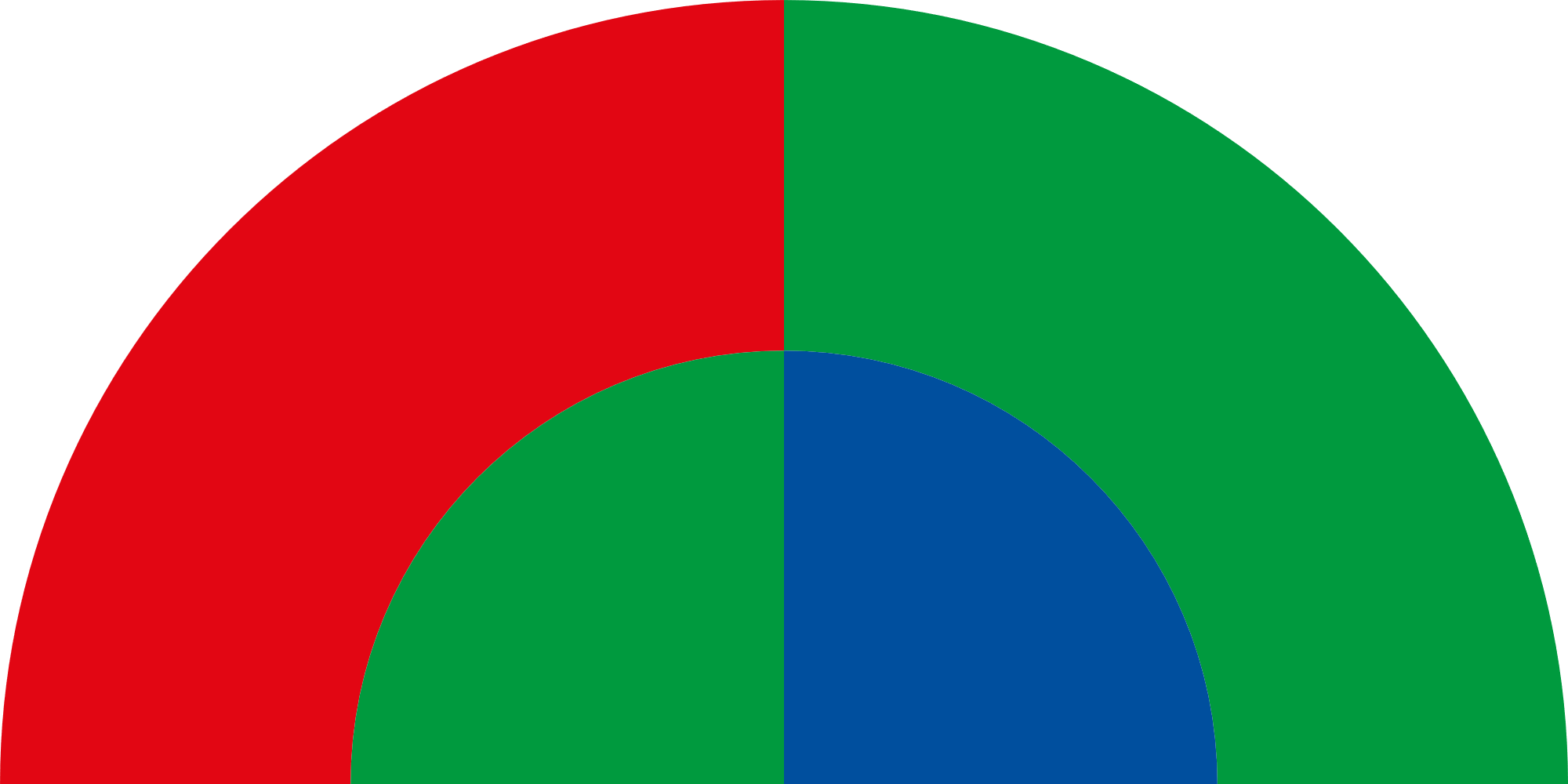 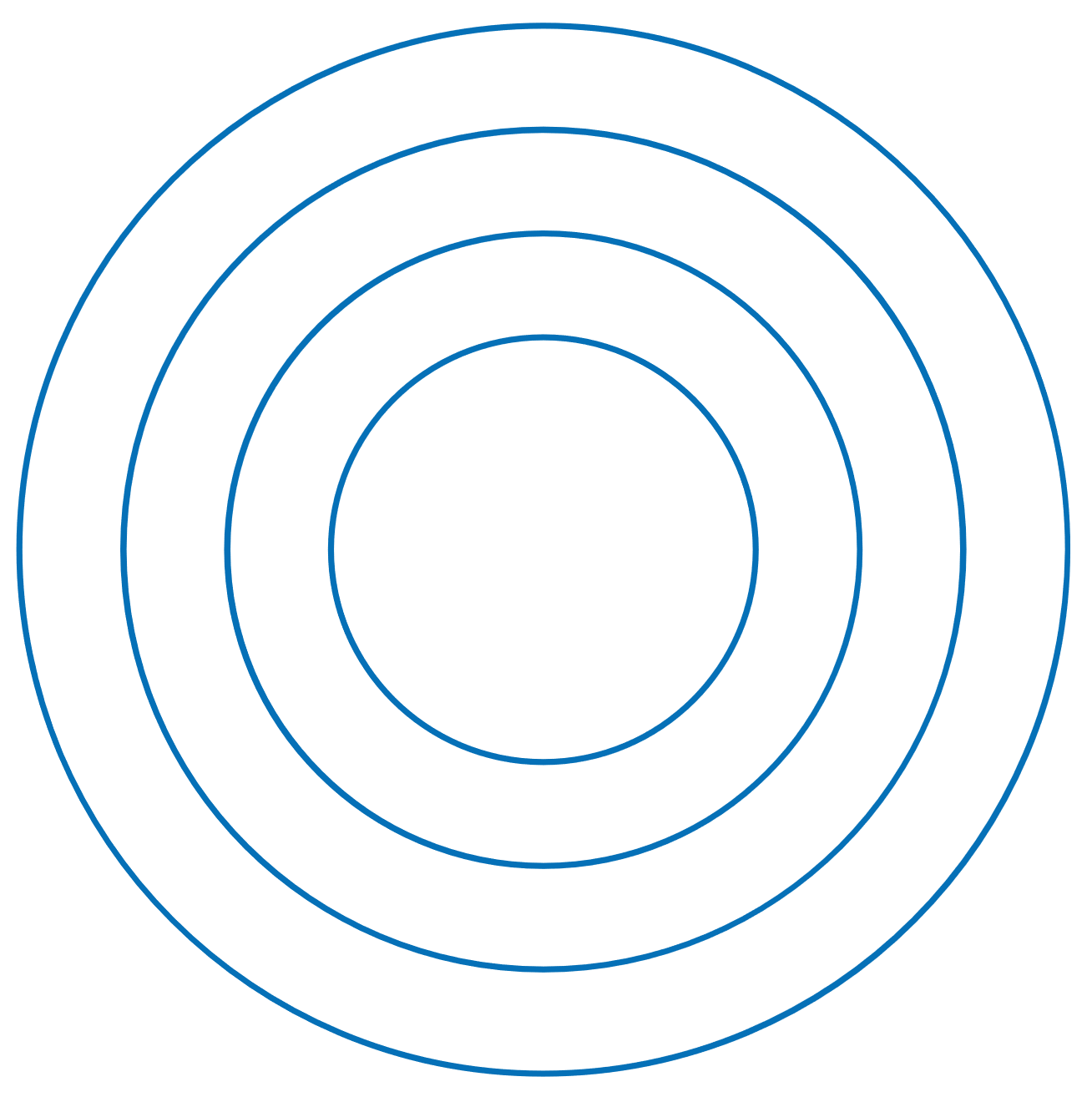 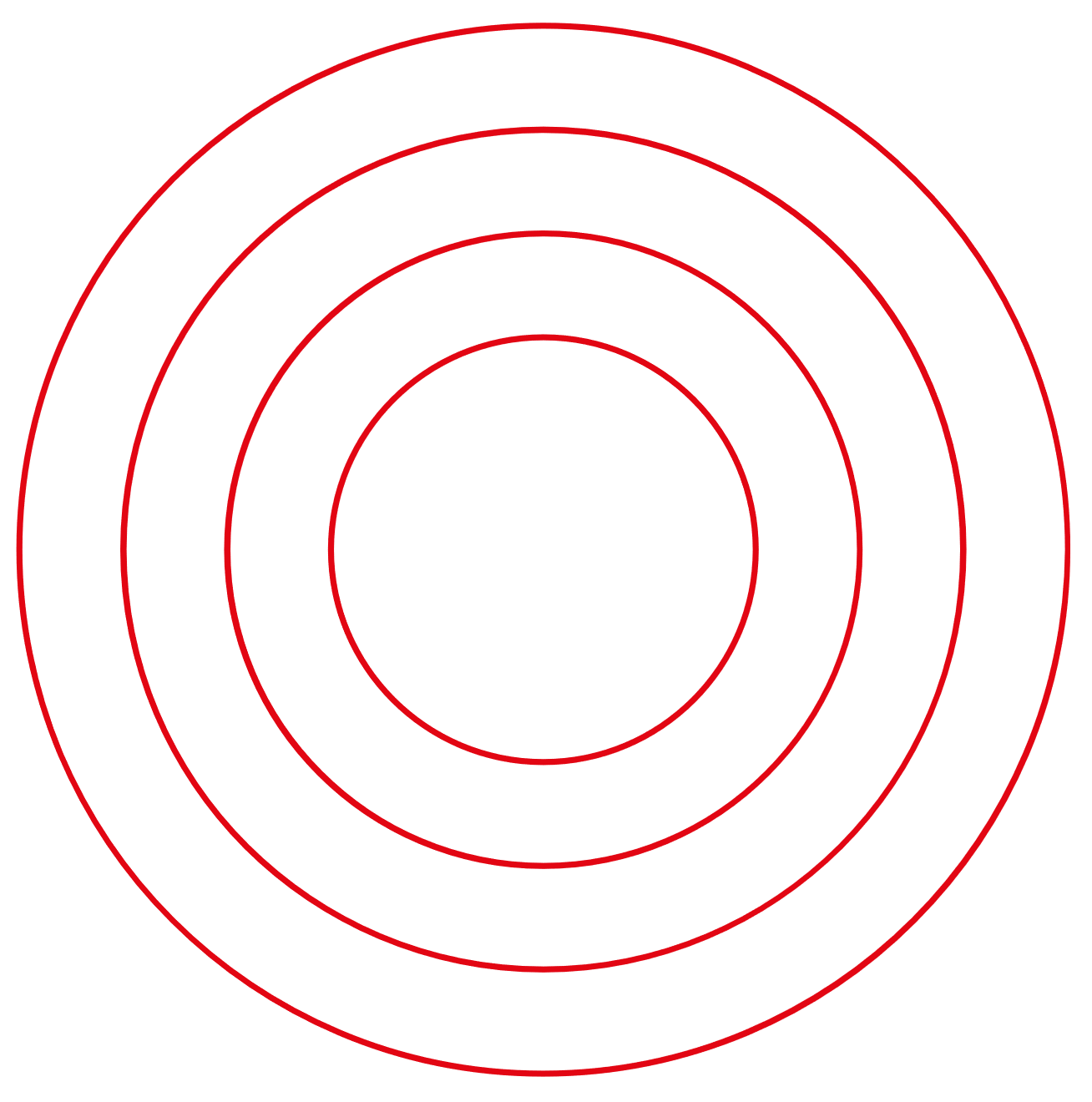 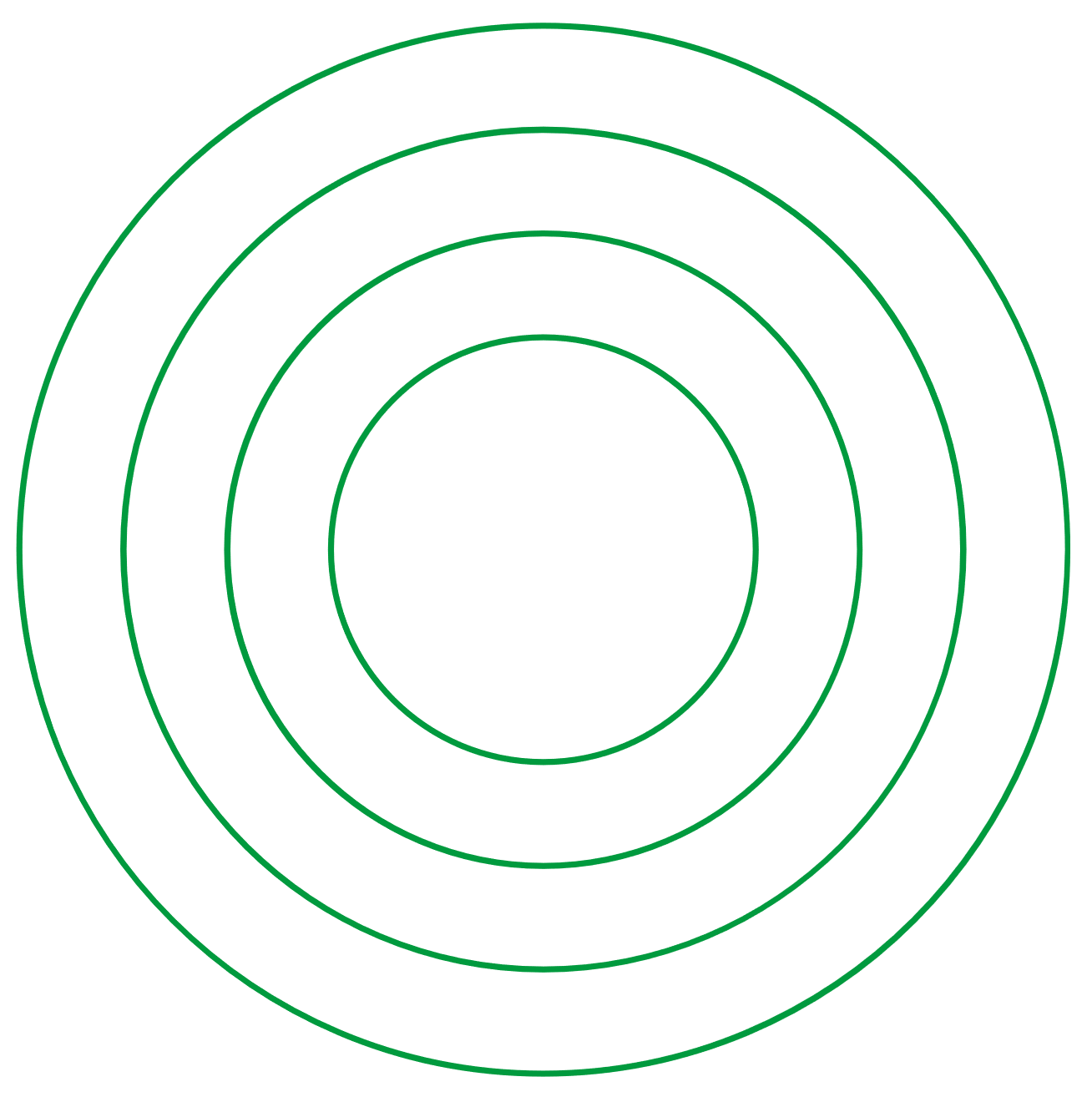 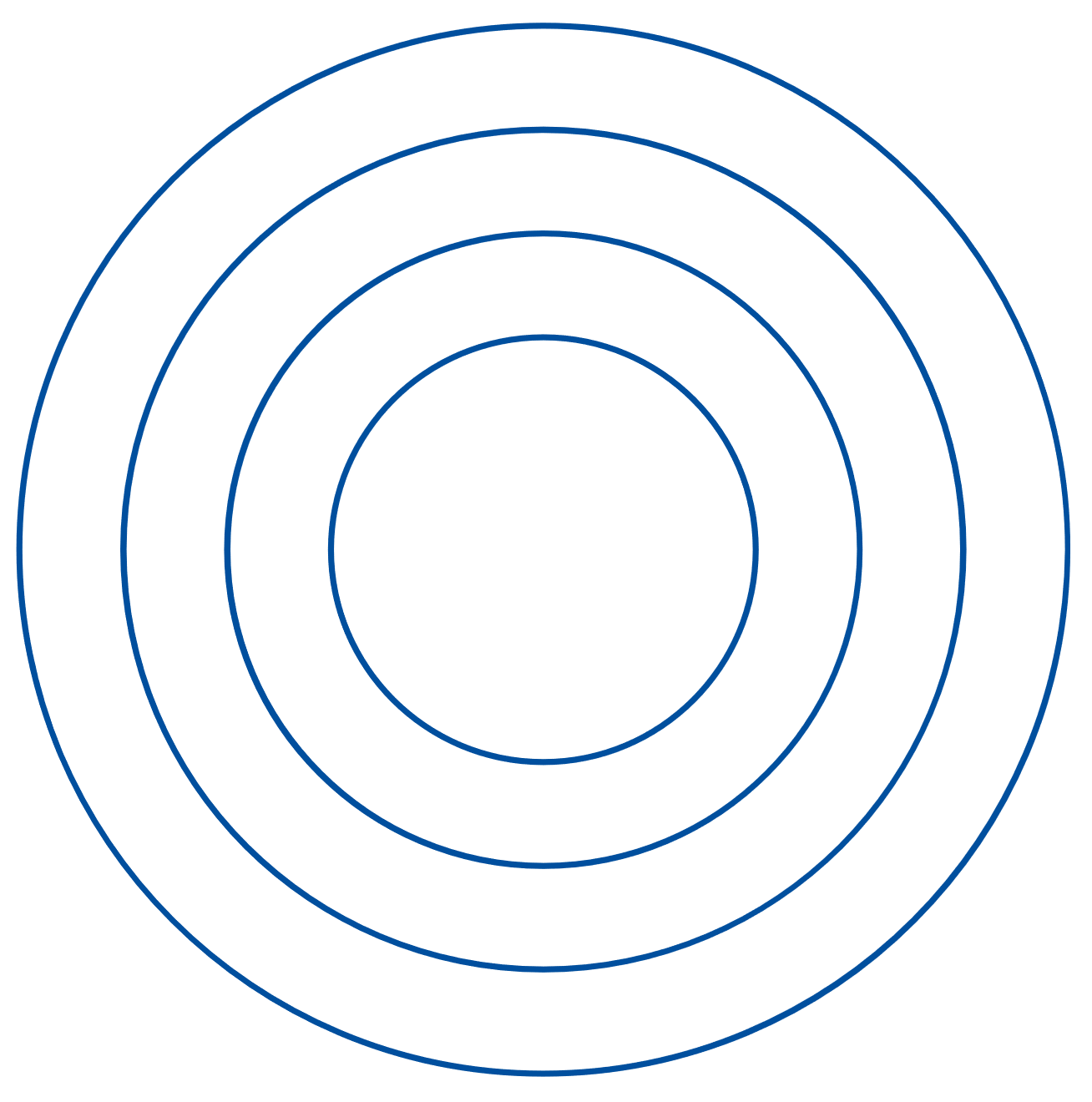 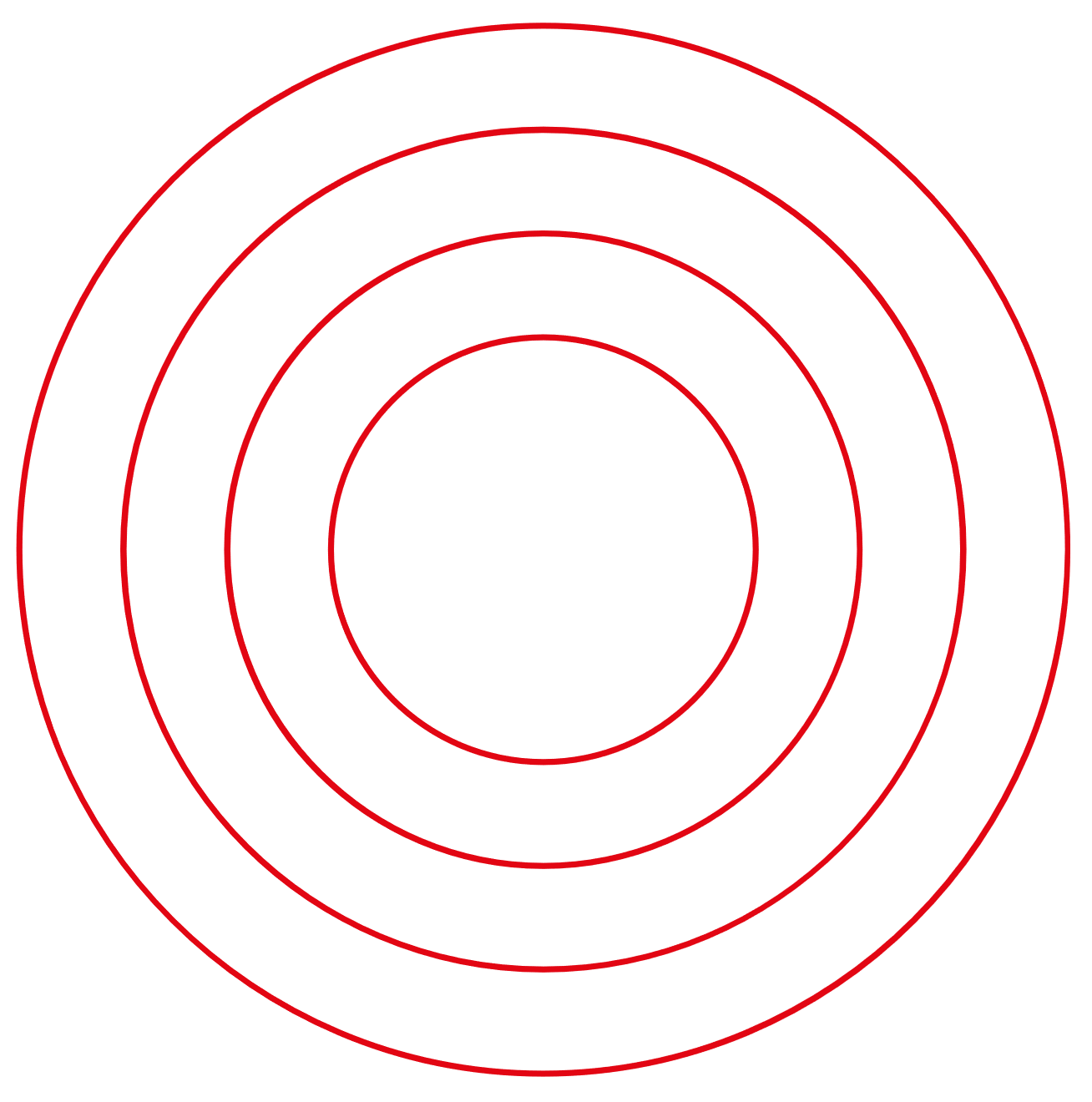 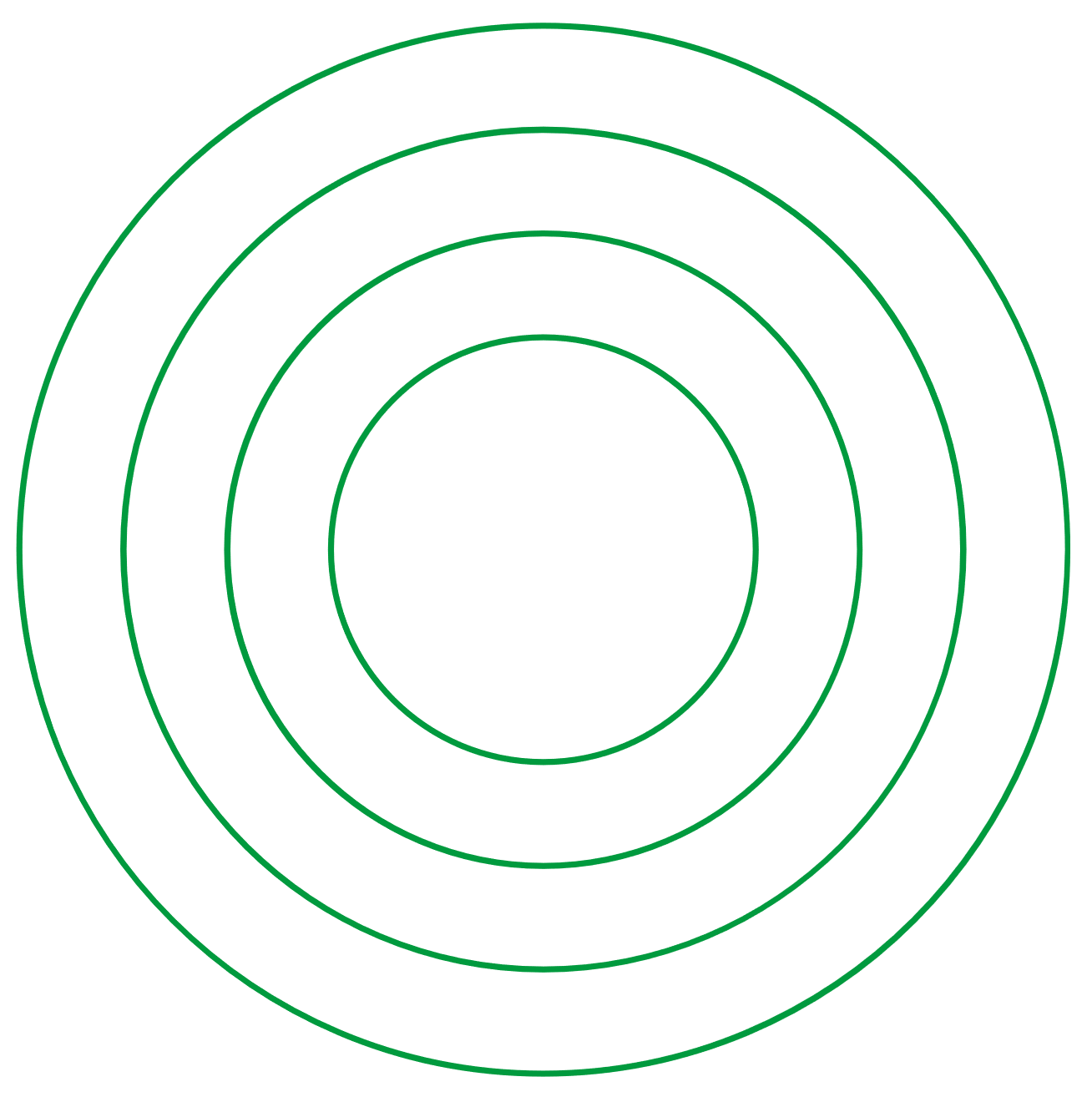 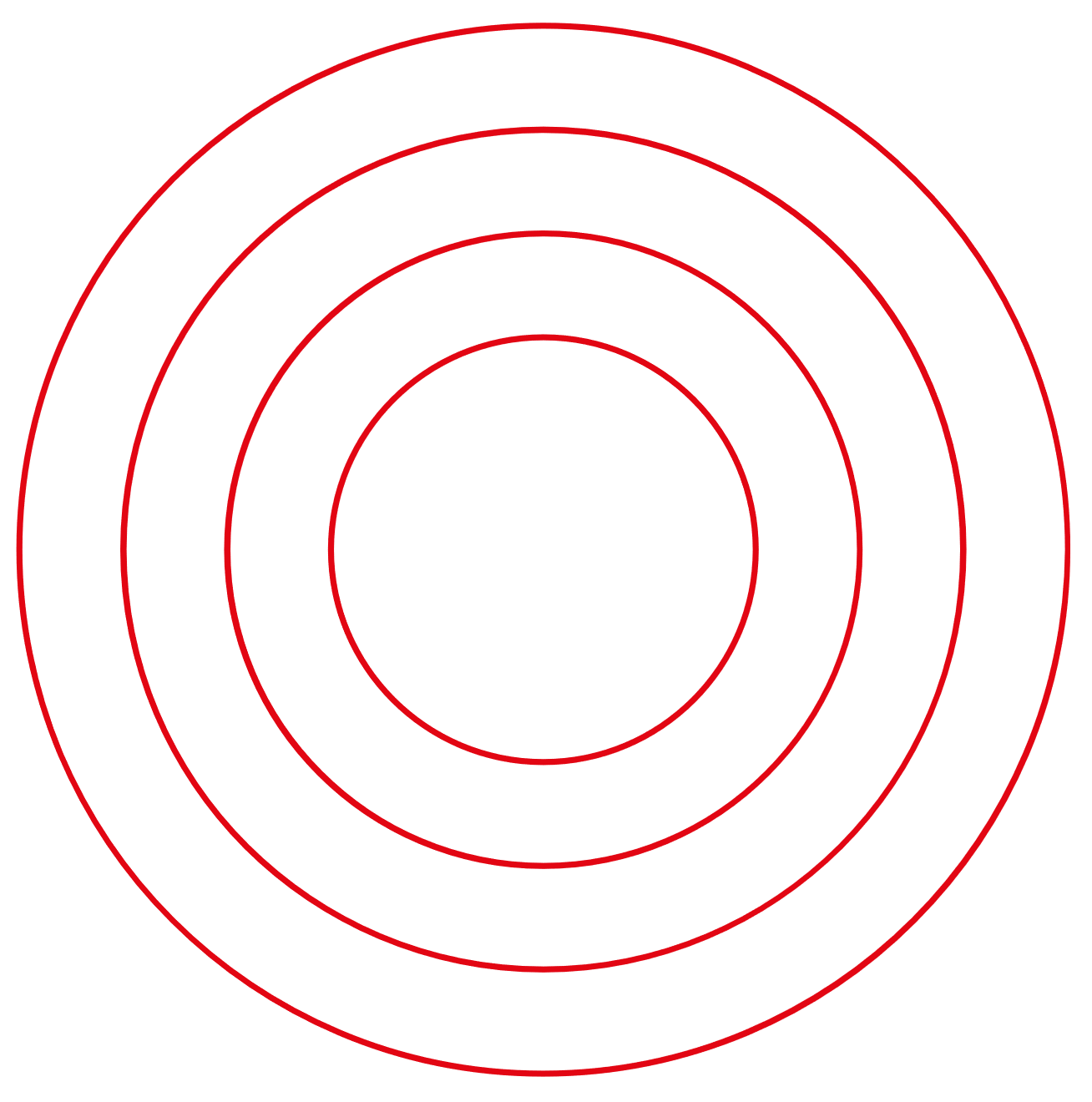 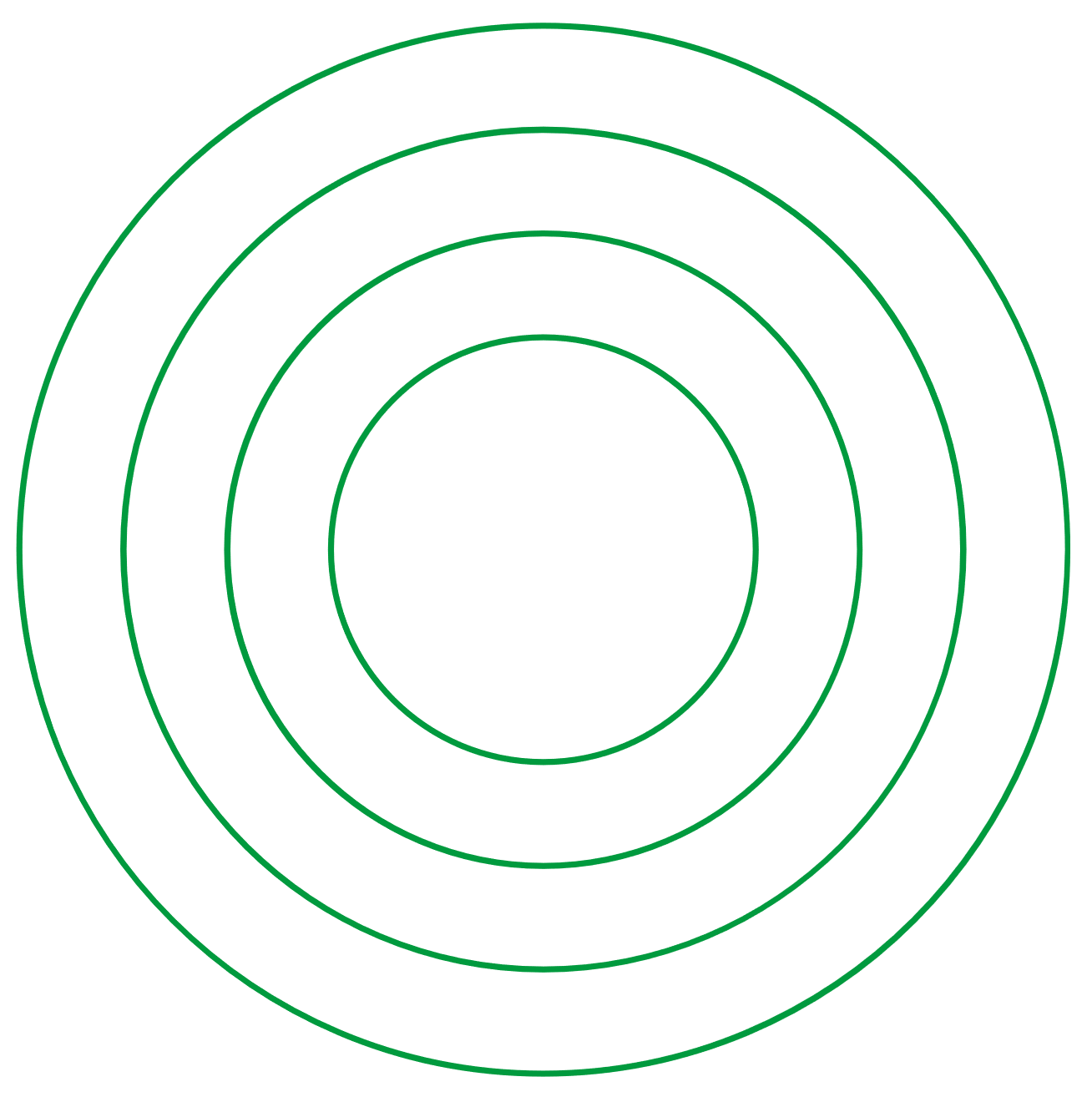 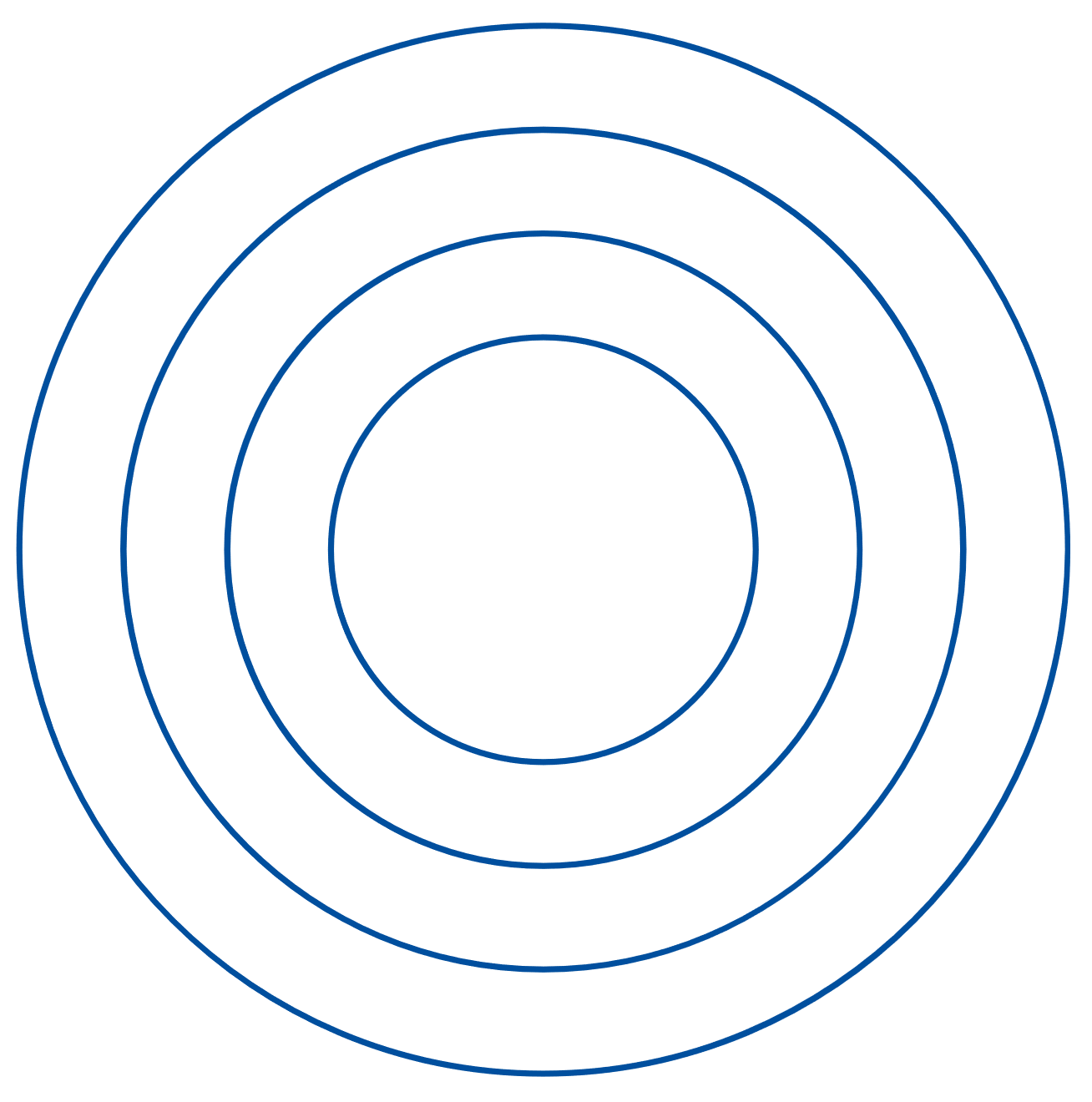 09
Исследования и консалтинг
Научные исследования и консалтинговая деятельность – важная часть работы нашей кафедры


Преподаватели, аспиранты и студенты участвуют в различных исследовательских проектах государственных и частных компаний, а также федеральных министерств и ведомств
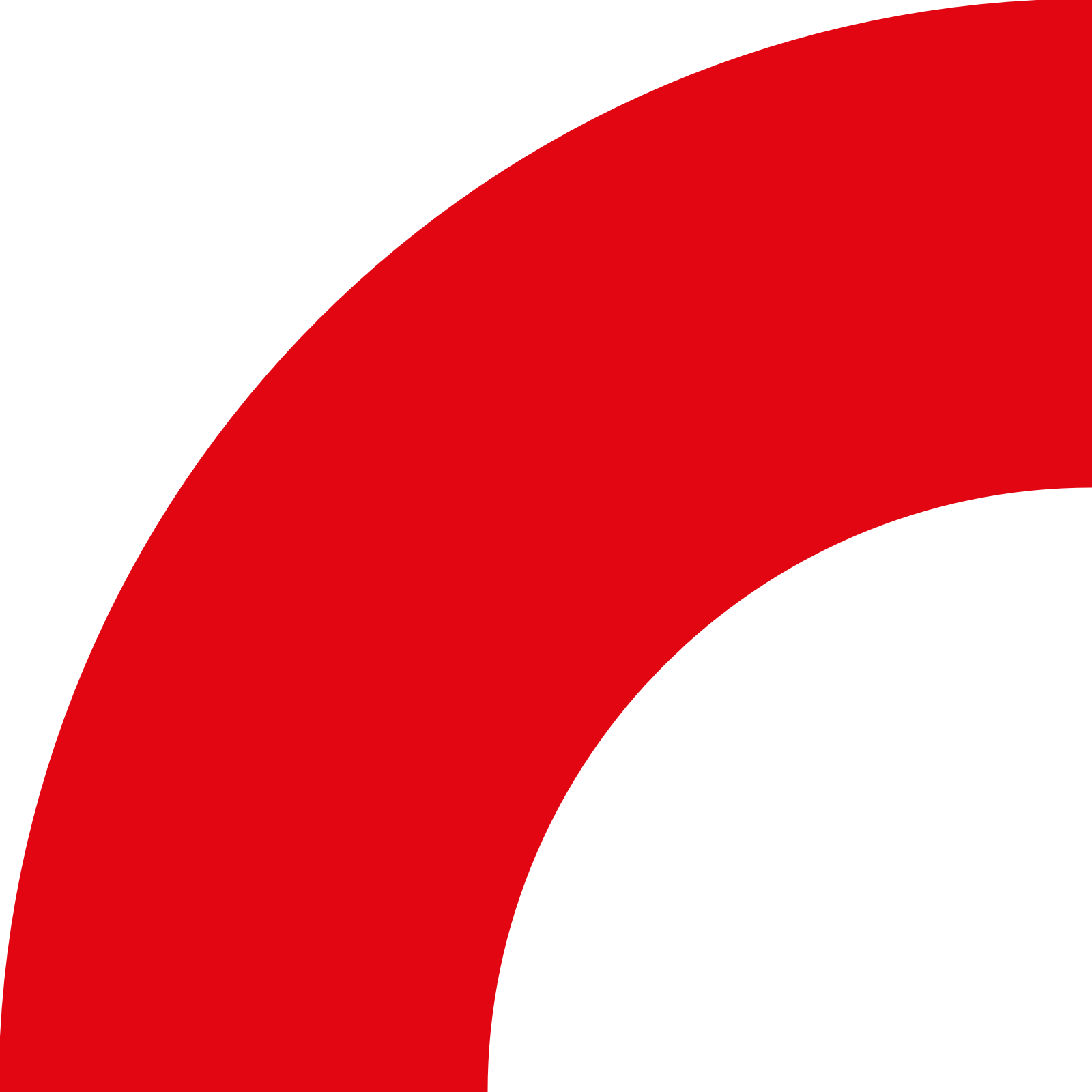 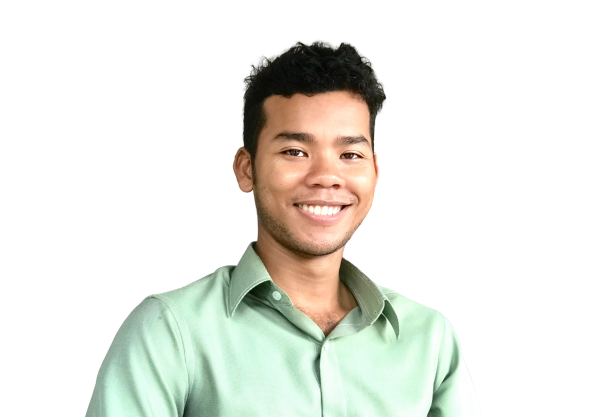 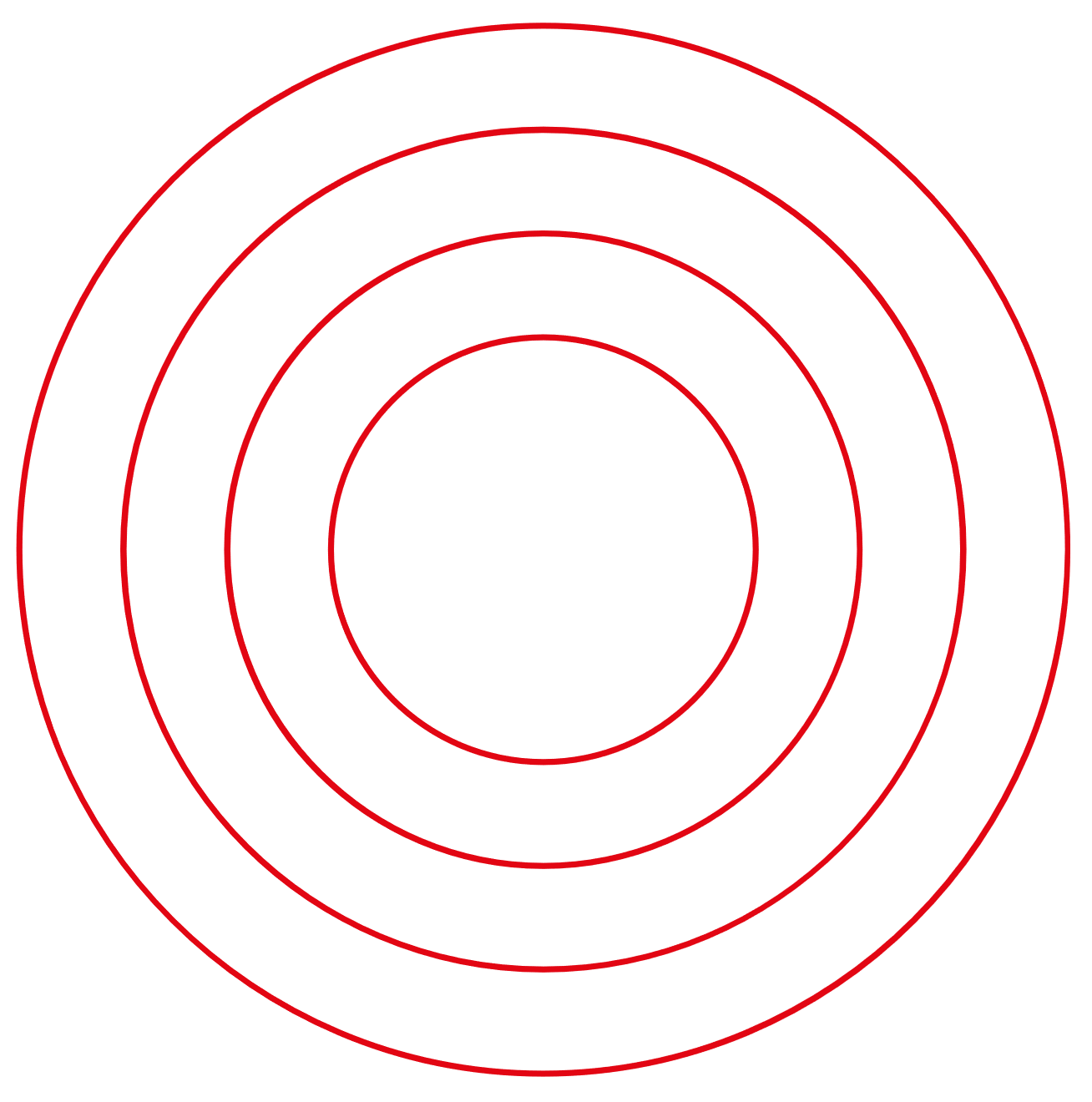 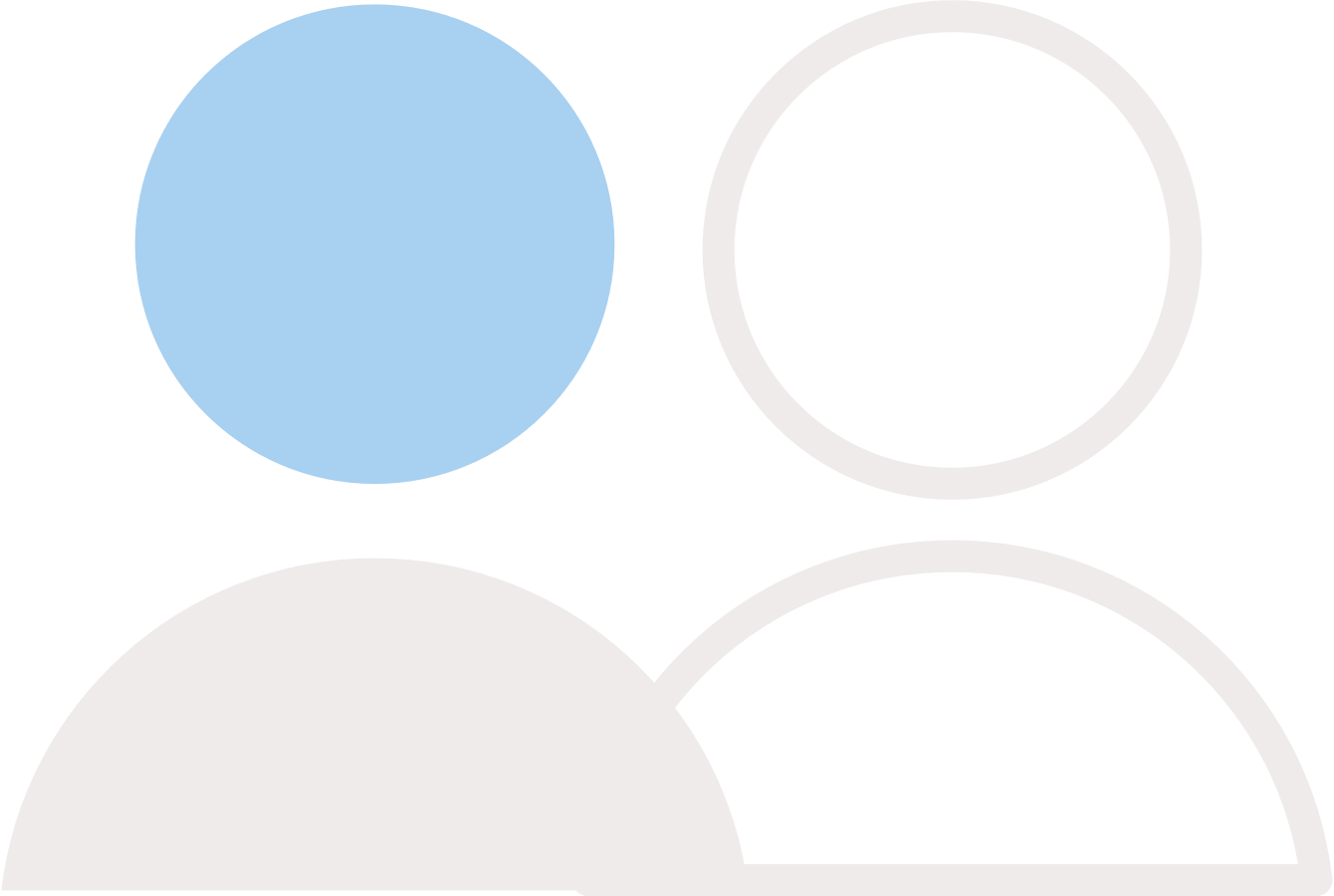 RUDN UNIVERSITY
6.7 млн ₽
10
Исследования и консалтинг
Общая стоимость проектов, выполненных в 2018-2000 гг.
ОСНОВНЫЕ ЗАКАЗЧИКИ
Основные заказчики
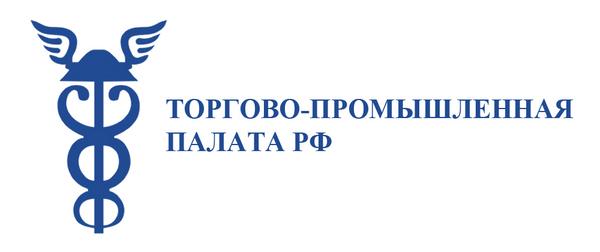 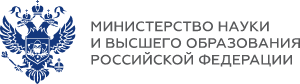 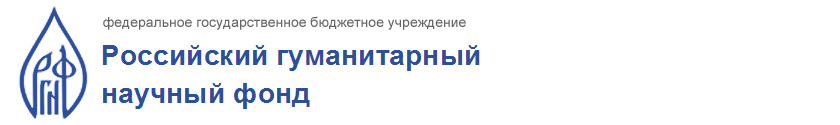 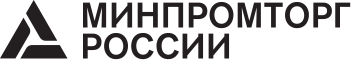 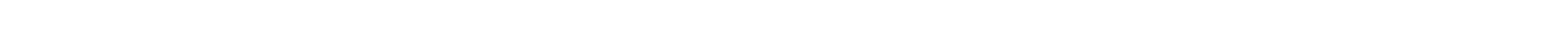 11
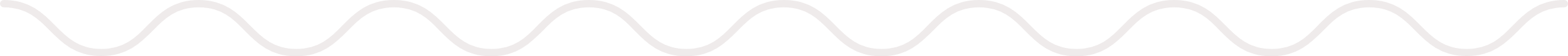 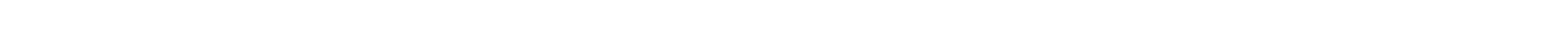 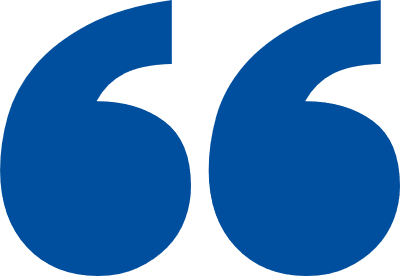 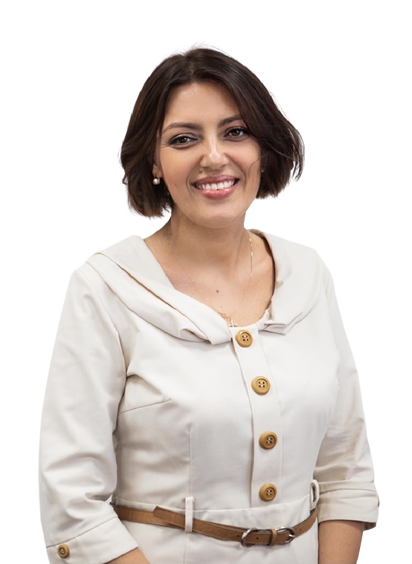 Кафедра маркетинга принимает активное участие в зарубежных образовательных программах и проектах. С 2009 года преподаватели кафедры участвуют в реализации различных программ и грантов рамочной программы Европейского союза, а также проходят научные стажировки в Карловом Университете 
(г. Прага) и Европейском университете во Флоренции. Мы сотрудничаем с 47 университетами из 24 стран 
по всему миру: Северная и Латинская Америка, Африка, Европа и Азия
Е.А. Дегтерева
заместитель зав. кафедрой, 
д.э.н., доцент
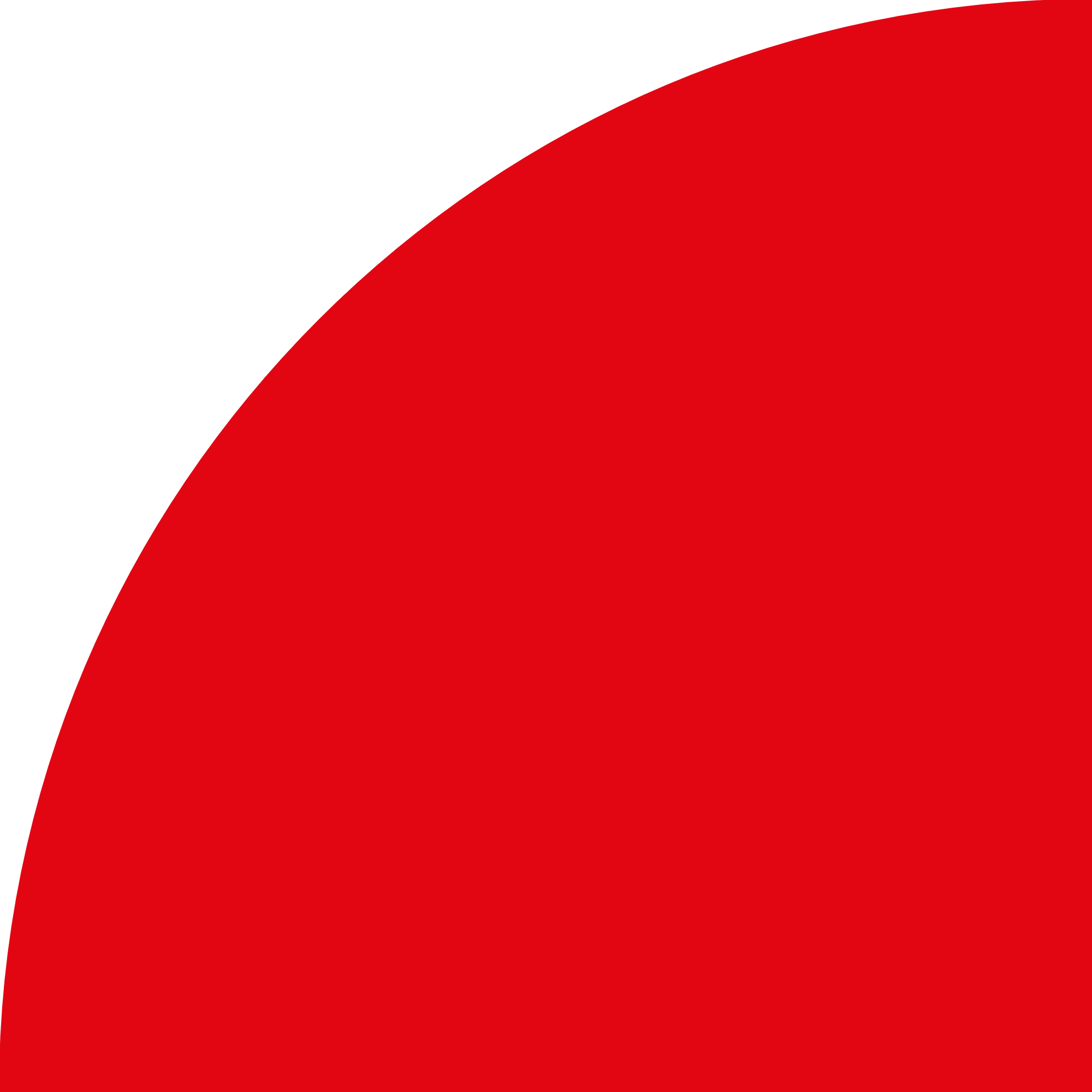 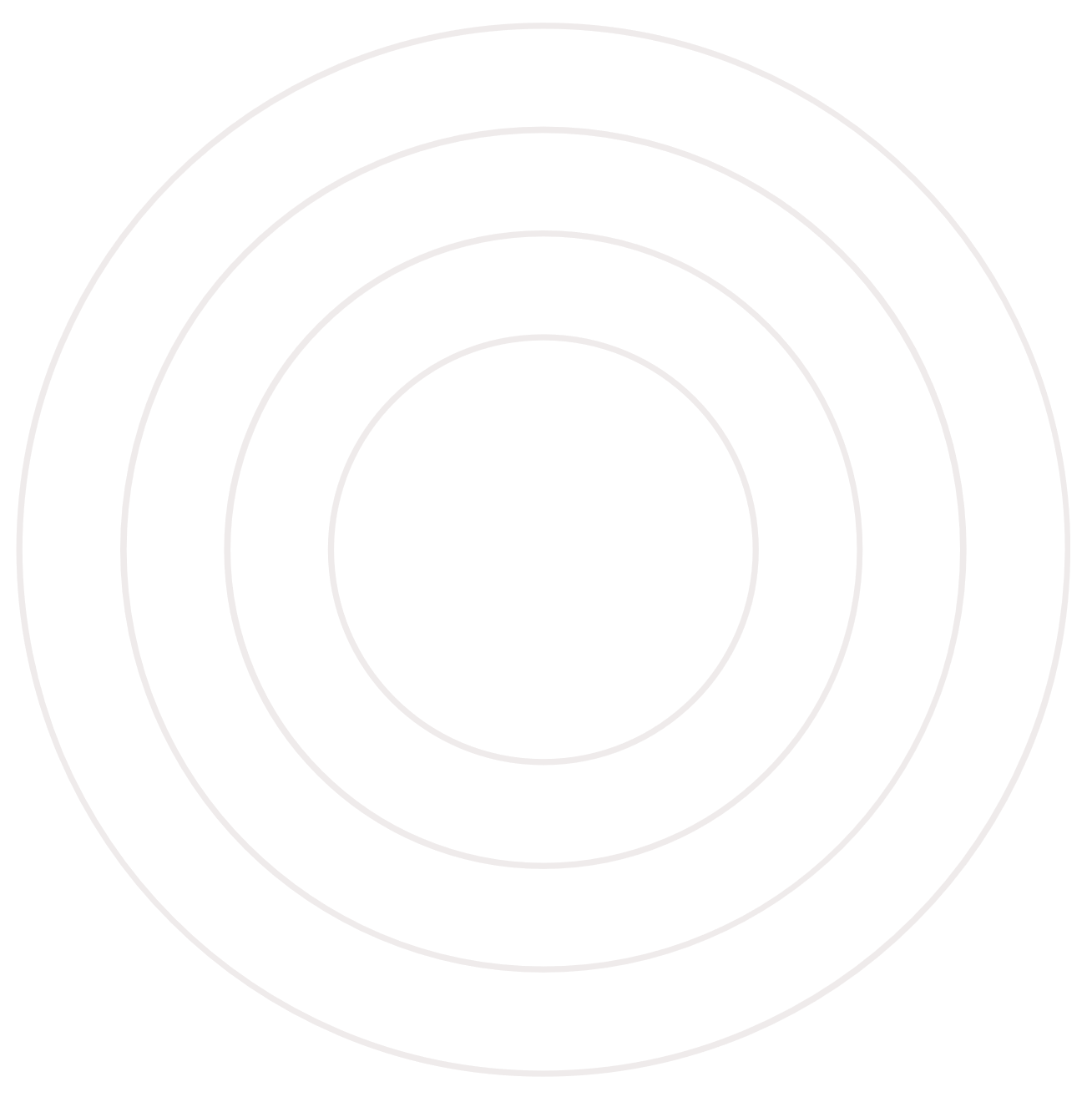 RUDN UNIVERSITY
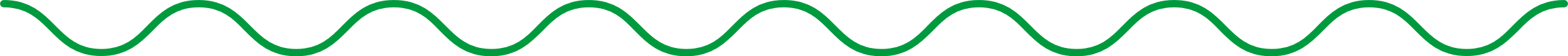 12
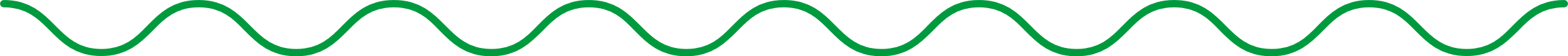 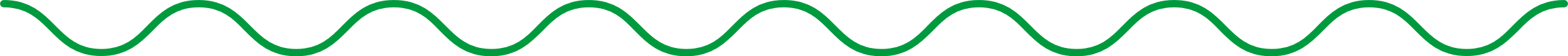 Зарубежные стажировки 
и «включённое» обучение
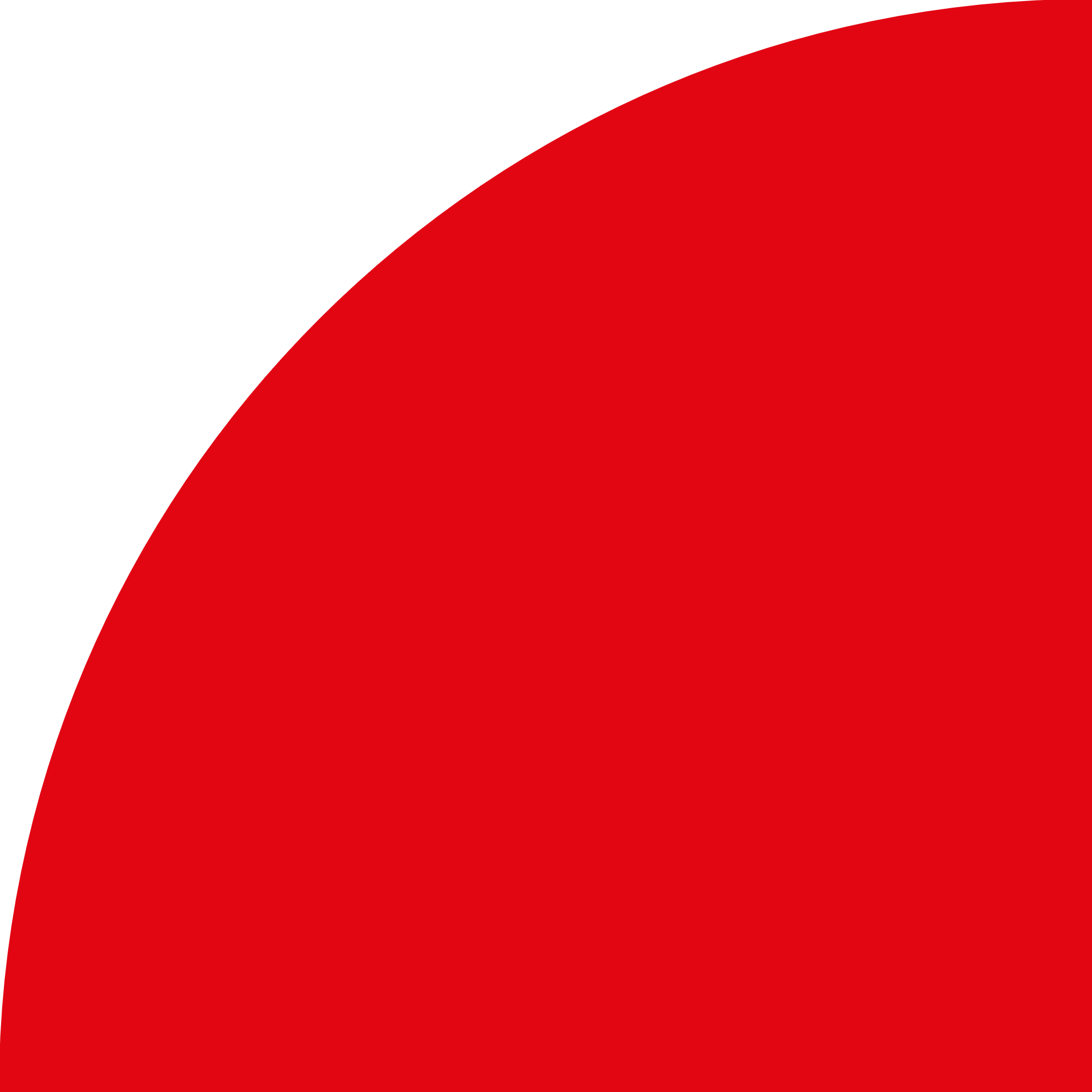 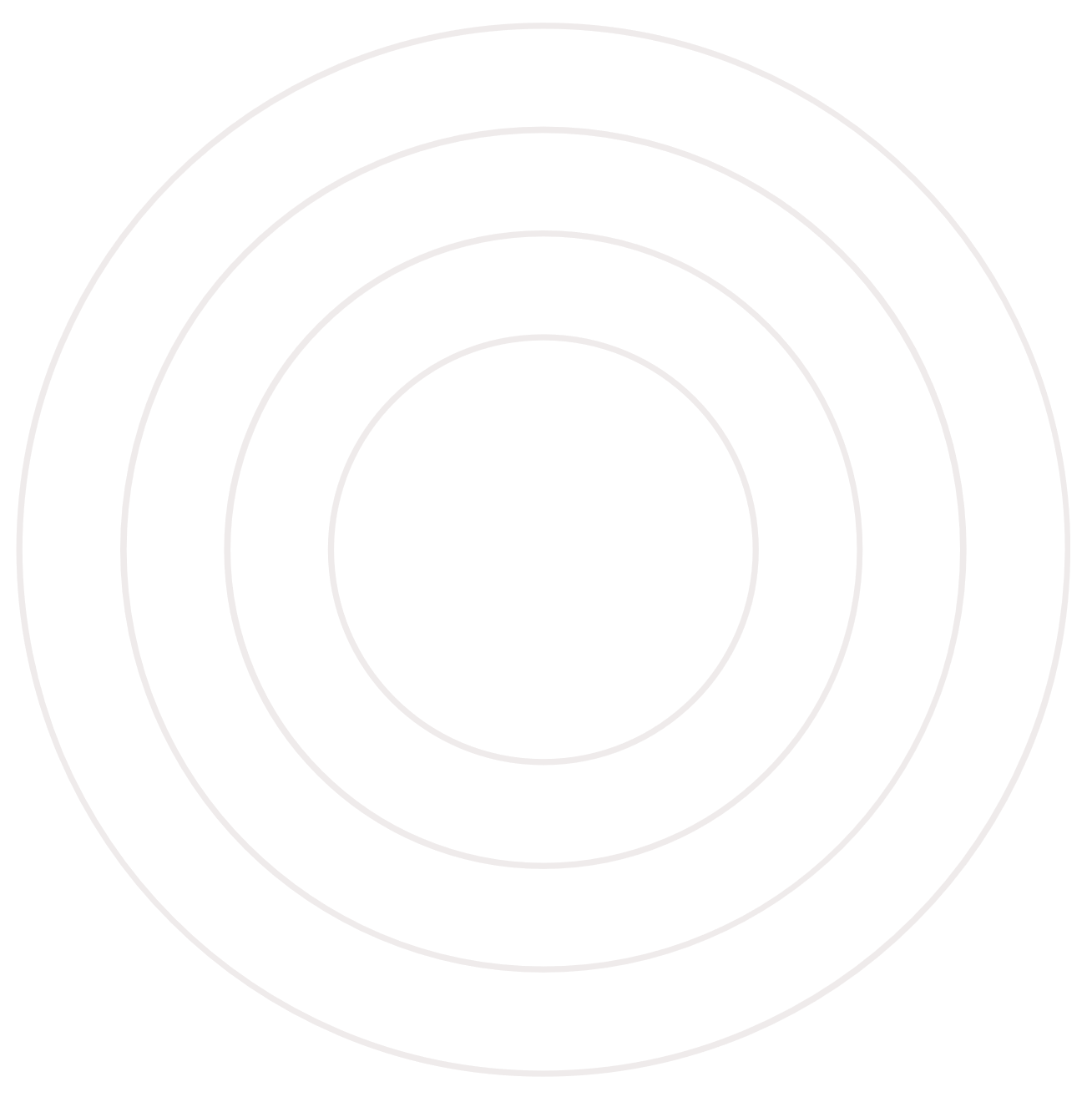 Более 60 студентов
Кафедра маркетинга активно развивает практику “включенного” обучения в рамках программы
академической мобильности 
в зарубежных 
ВУЗах-партнерах
прошли стажировки в ведущих ВУЗах из списка TOP-500 за период с 2009 по 2020 год
Высшая школа экономики и права (г. Берлин)
Технический университет Мюнхена
Университет Ниццы – София Антиполис (г. Ницца)
Болонский университет и др.
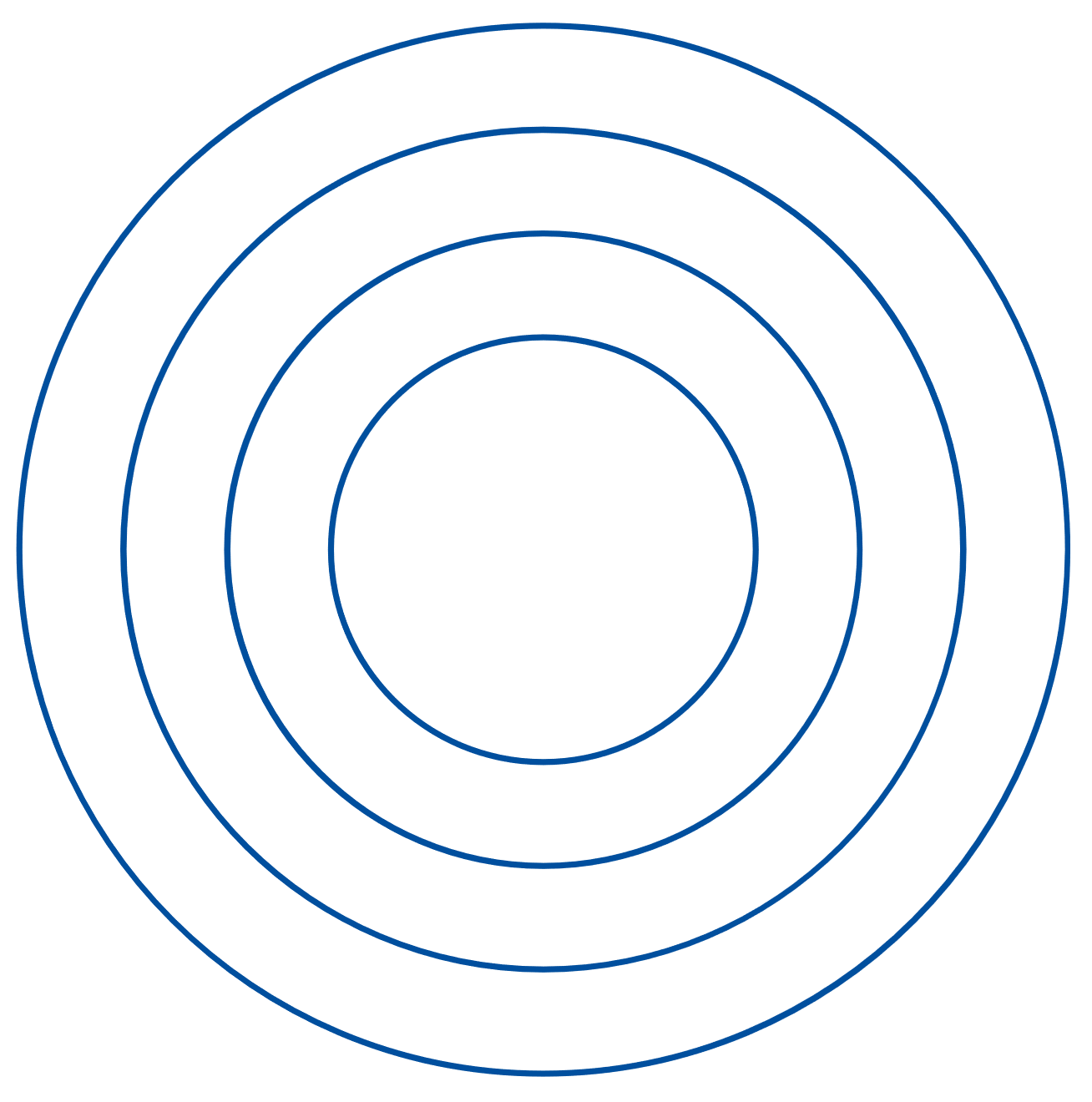 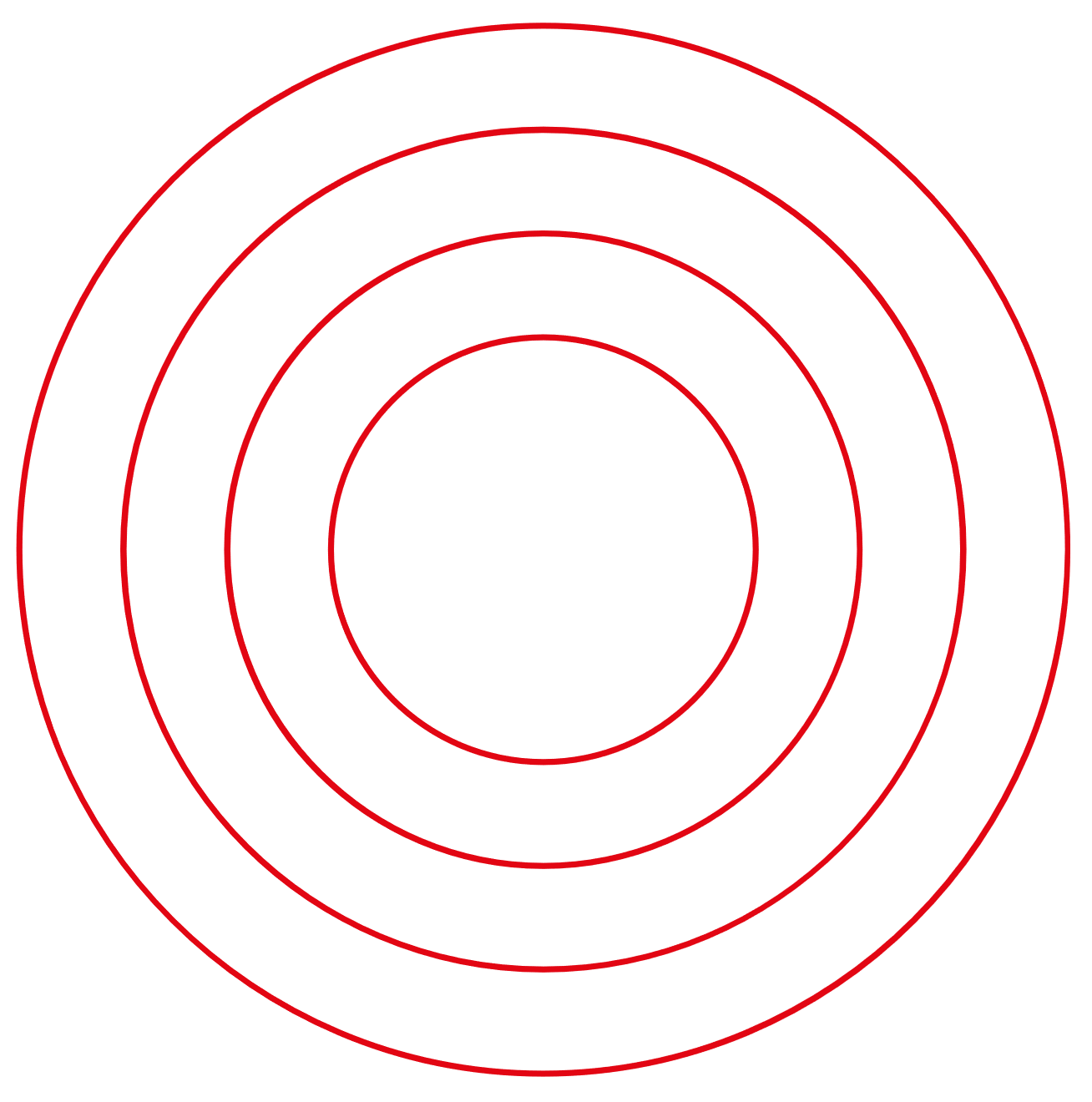 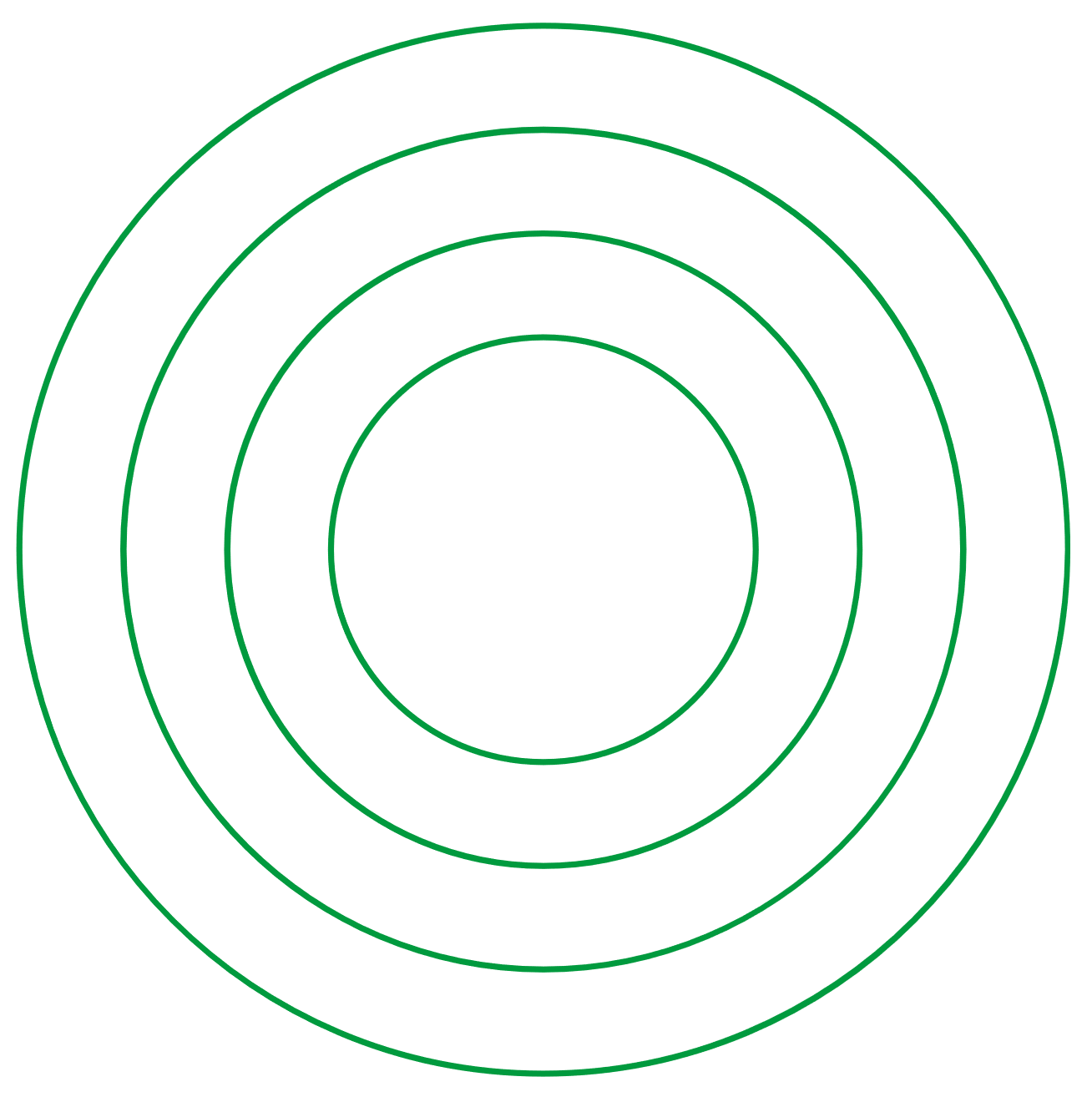 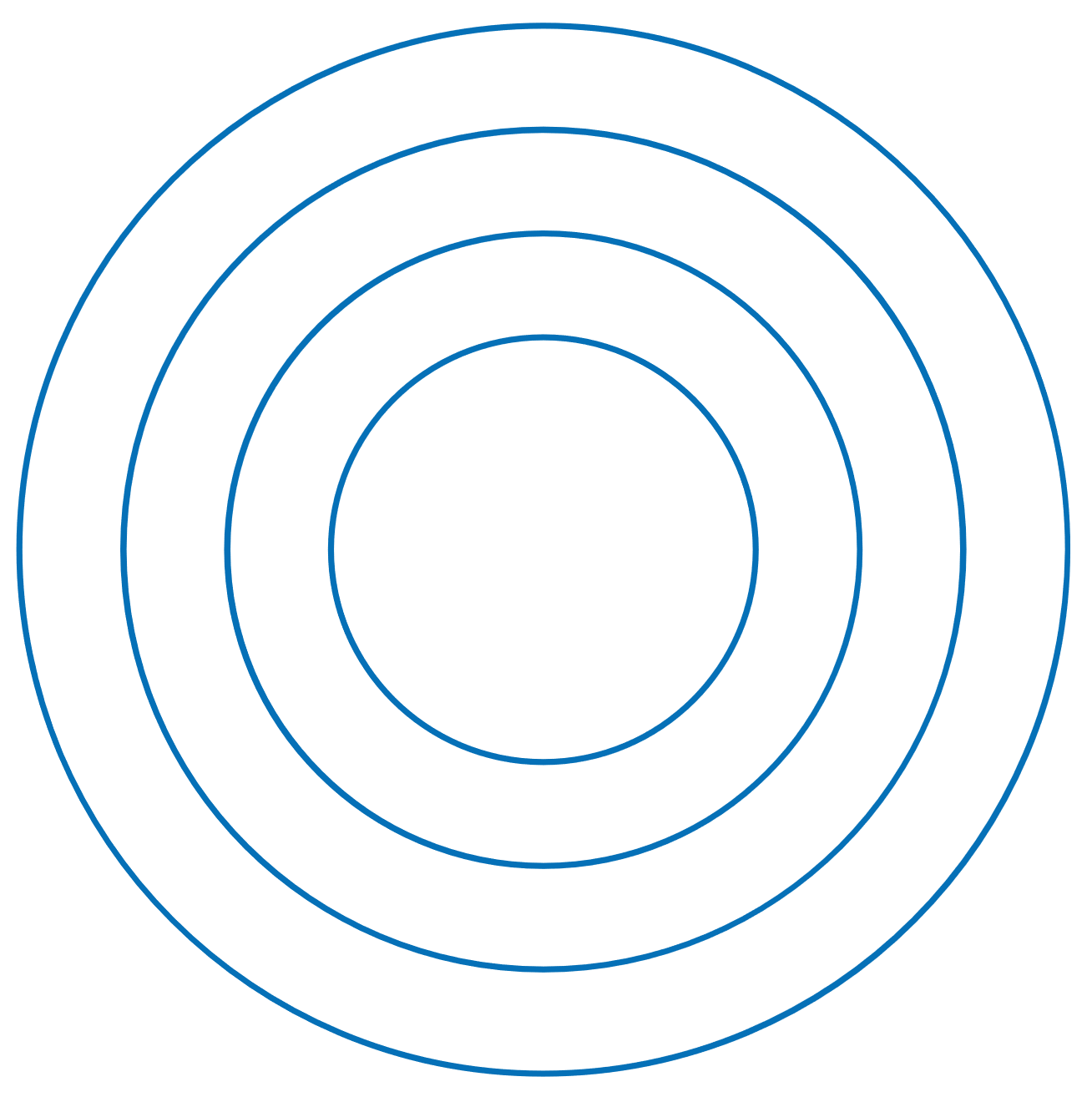 13
Практика 
и стажировки
01
Организация практик является важнейшей
частью учебного процесса кафедры маркетинга. На регулярной основе кафедра организует прохождение учебных, производственных, и преддипломных практик для своих студентов
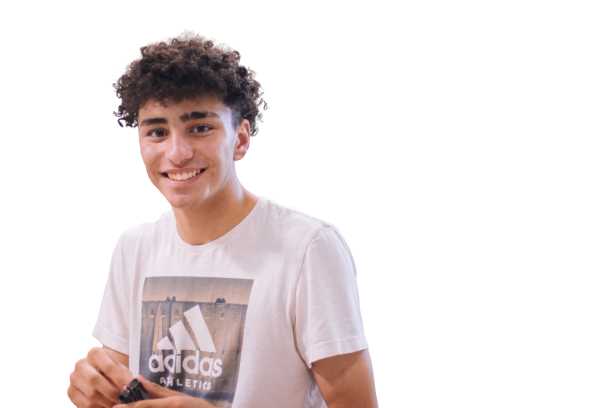 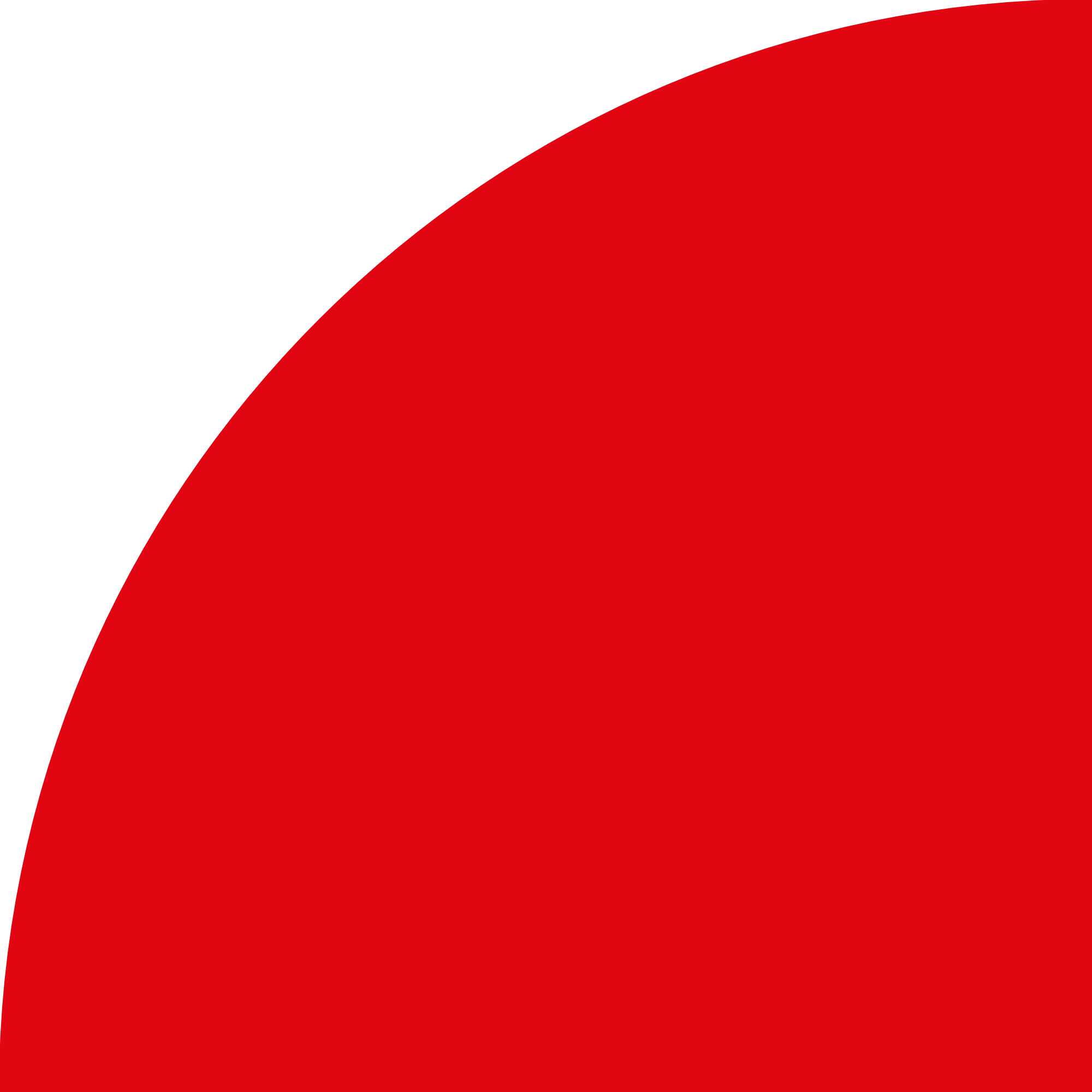 02
Практики позволяют еще на стадии обучения получать знания, умения и навыки, необходимые для любого профессионала в
области маркетинга.
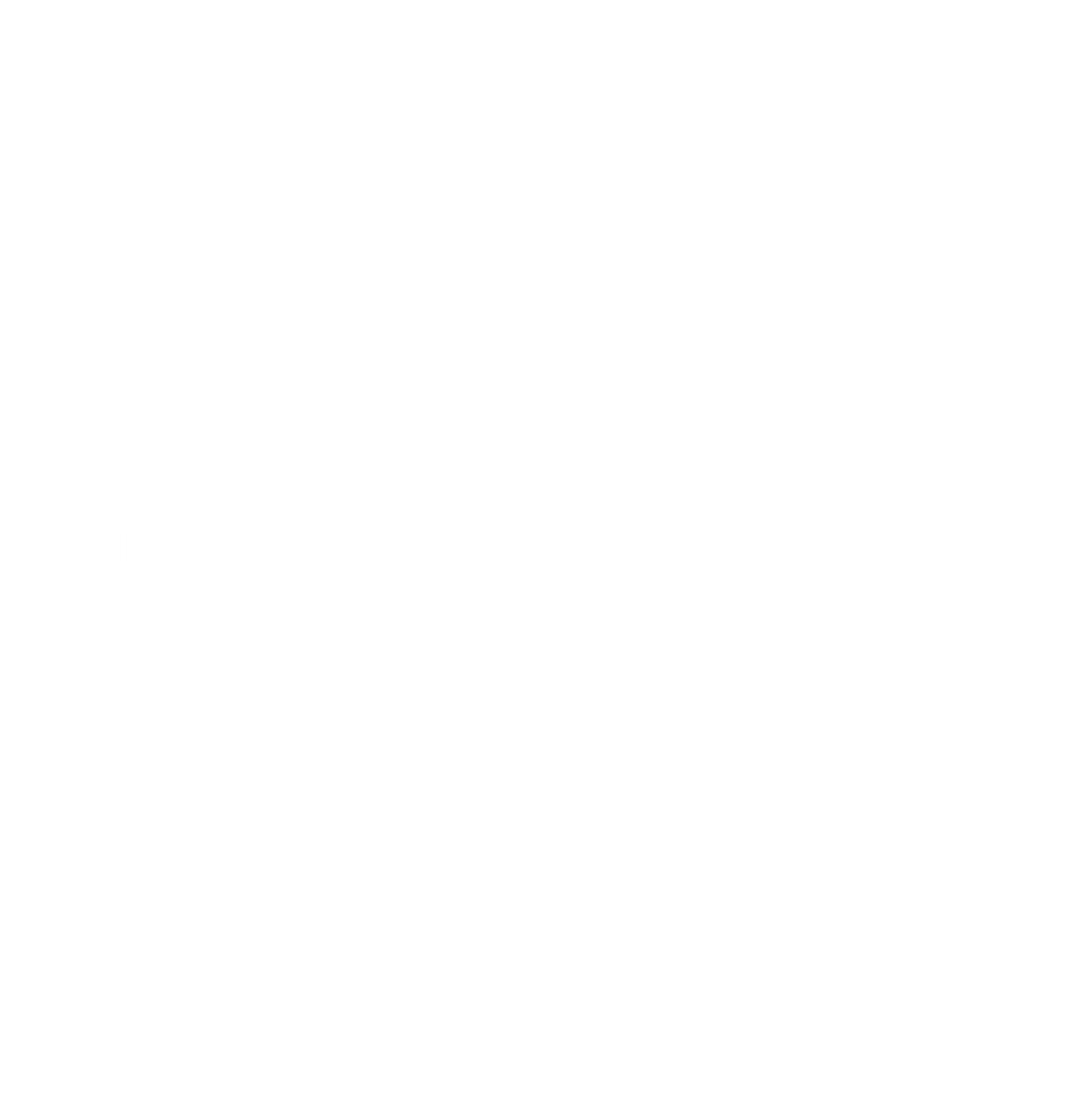 14
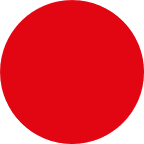 Практика 
и стажировки
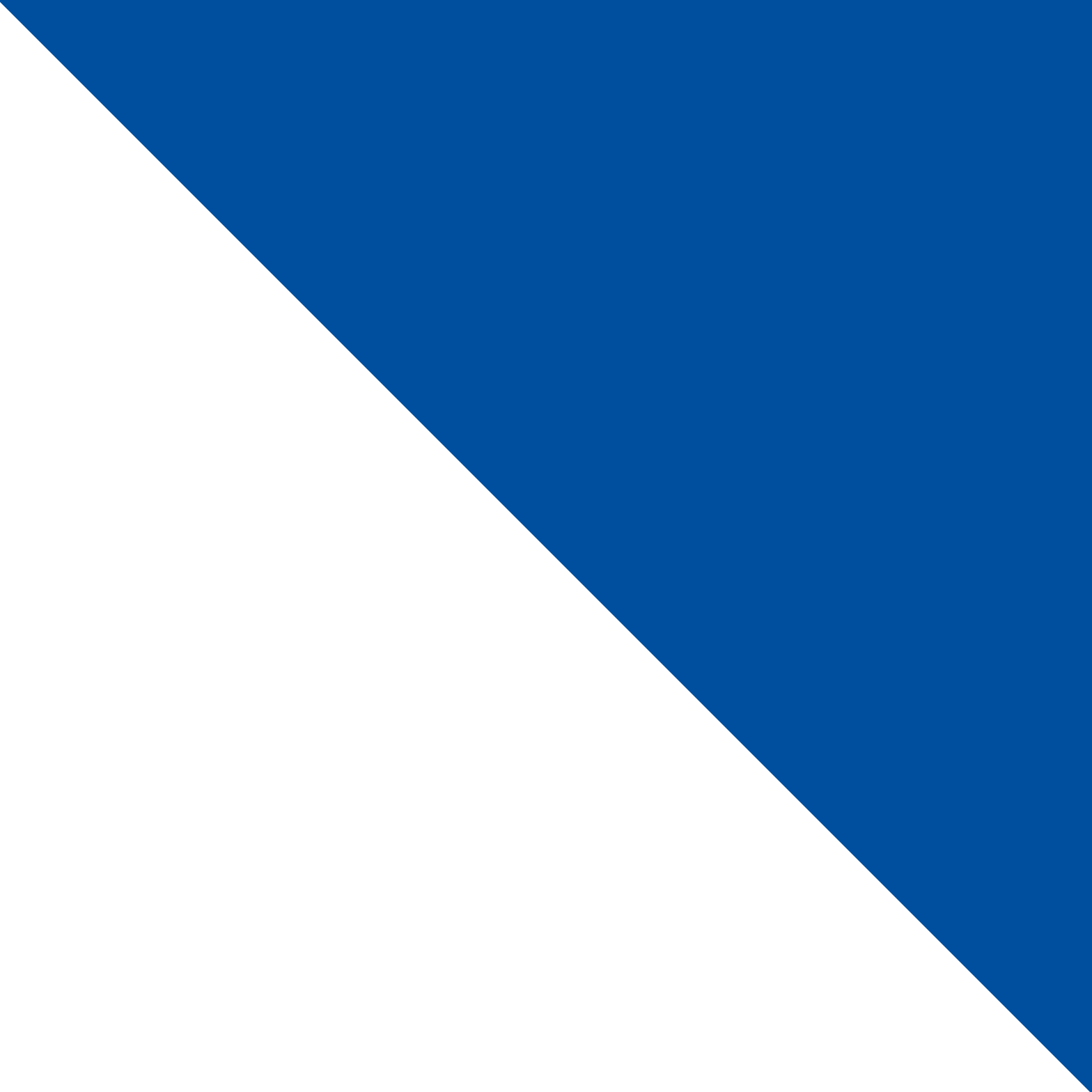 Базами прохождения практик являются ведущие российские и зарубежные компании различных областей деятельности, обладающие крупными маркетинговыми подразделениями, а также государственные структуры
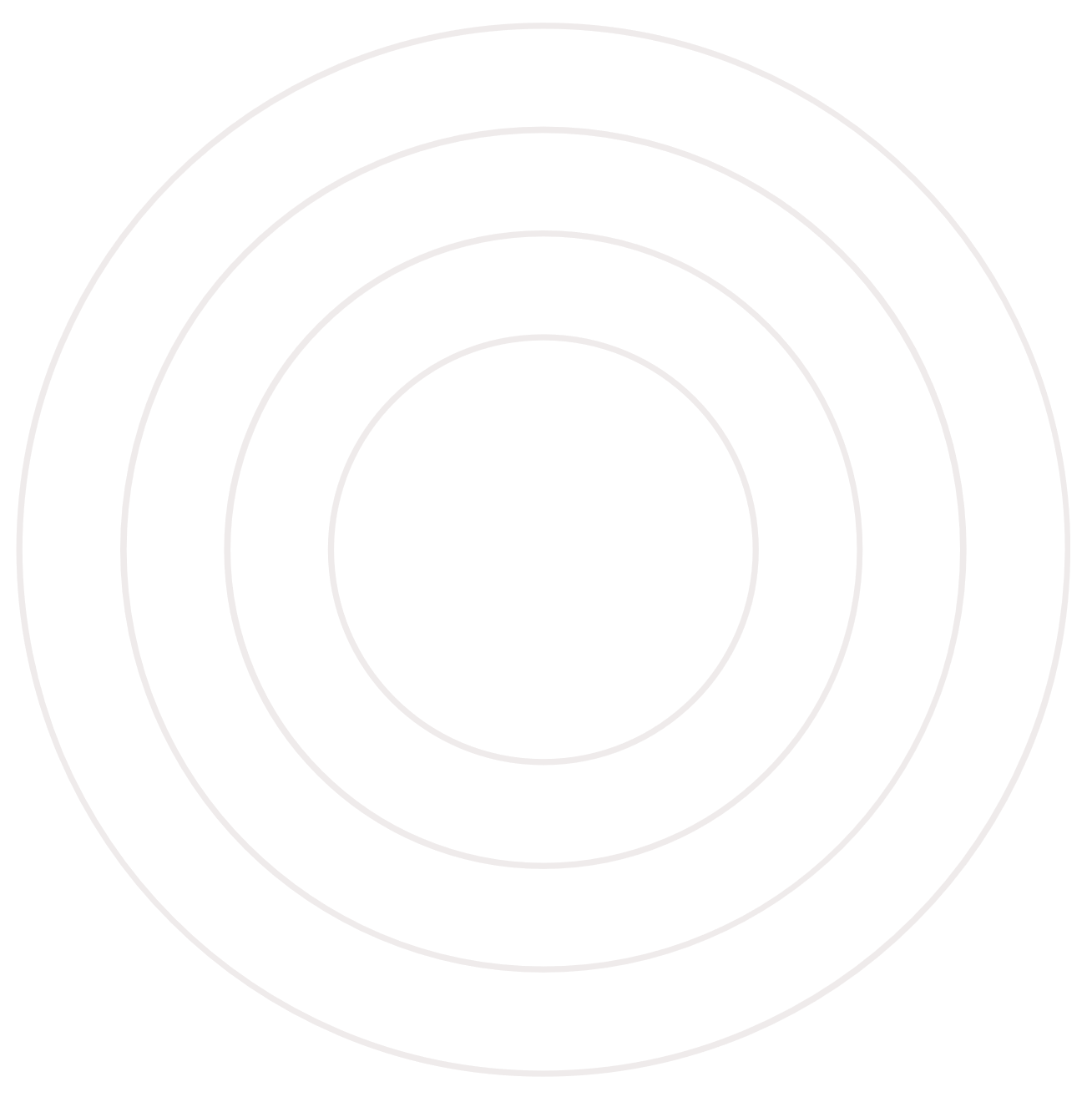 RUDN UNIVERSITY
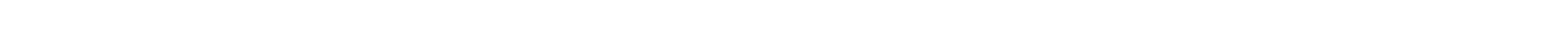 15
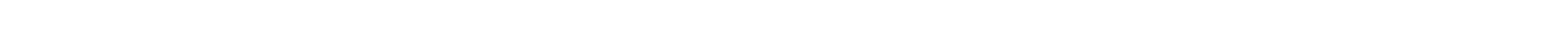 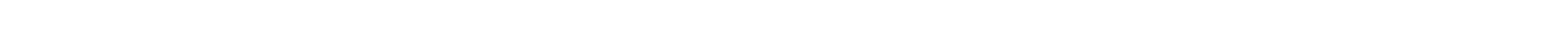 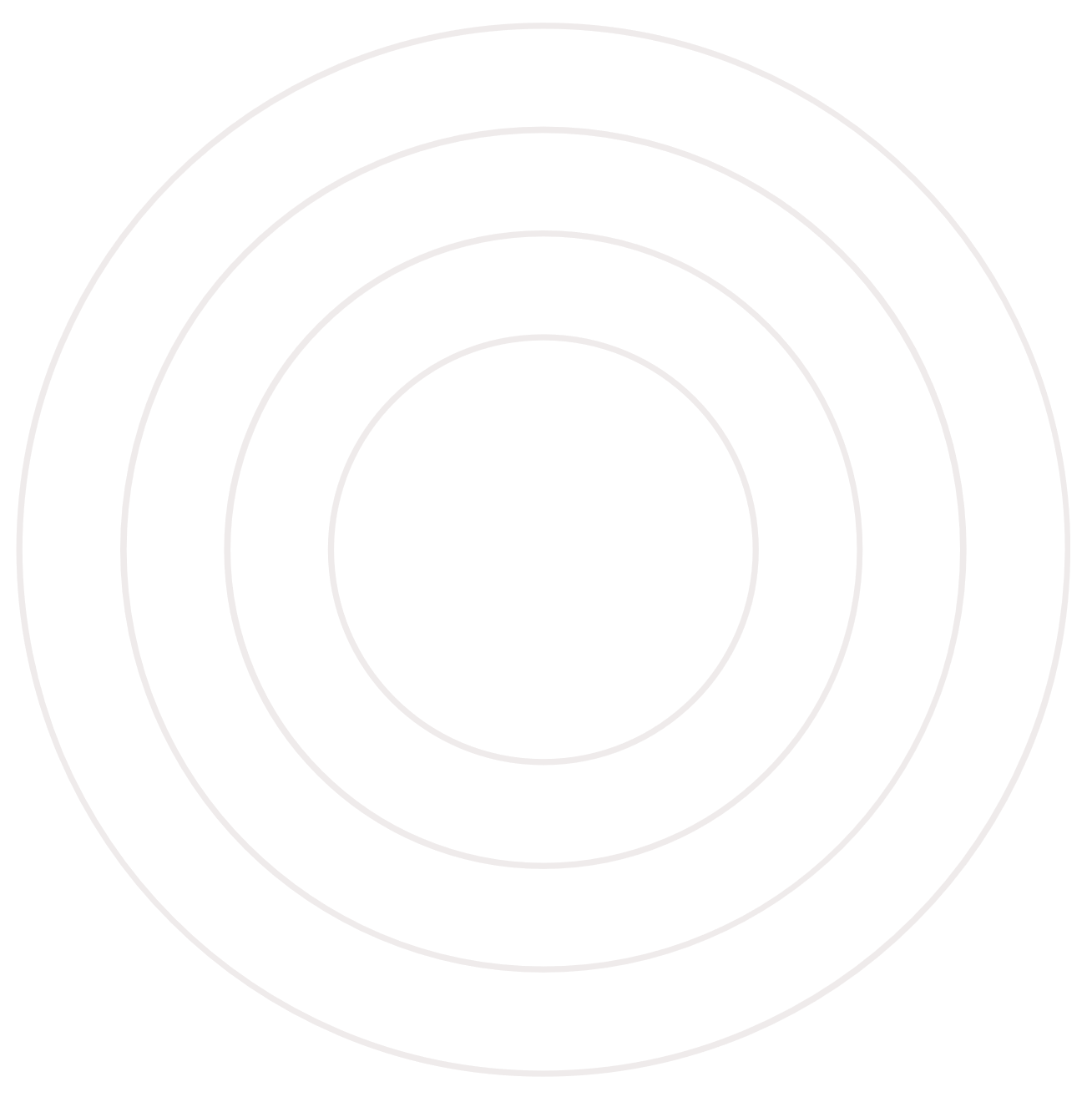 Карьерные
возможности
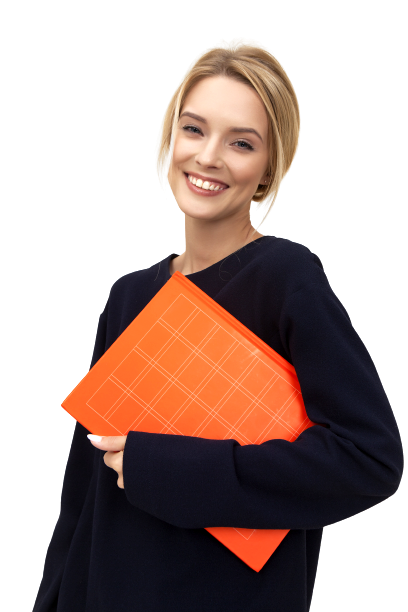 Прохождение практики и стажировки
позволяет нашим студентам
реализовывать полученные теоретические знания в реалиях современного бизнеса.  Применять практические знания, закреплять и совершенствовать их при выполнении реальных бизнес-задач
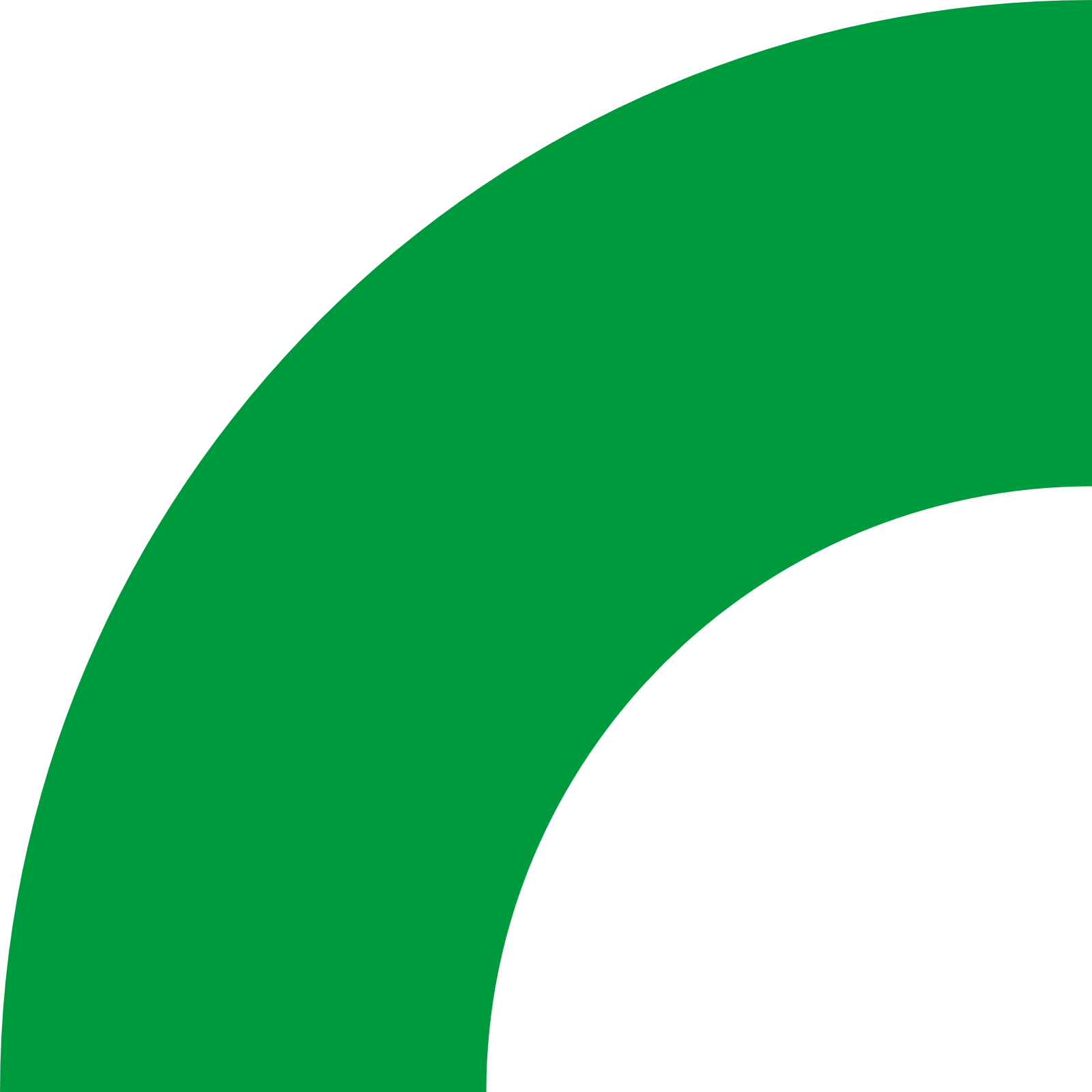 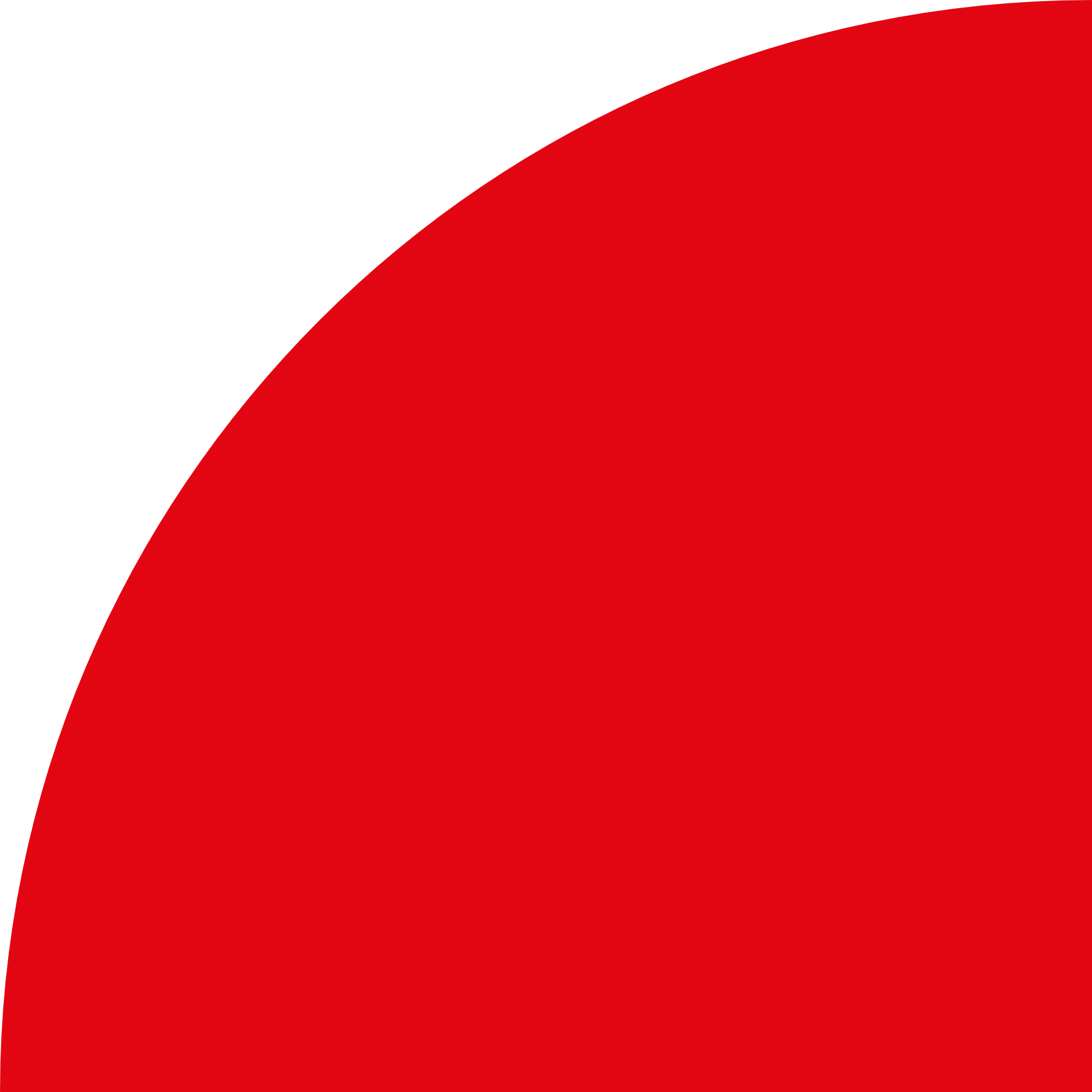 RUDN UNIVERSITY
16
Перспективы трудоустройства
Востребованность нашей программы подготовки подтверждается успешной карьерой выпускников, которые работают в ведущих российских и международных компаниях
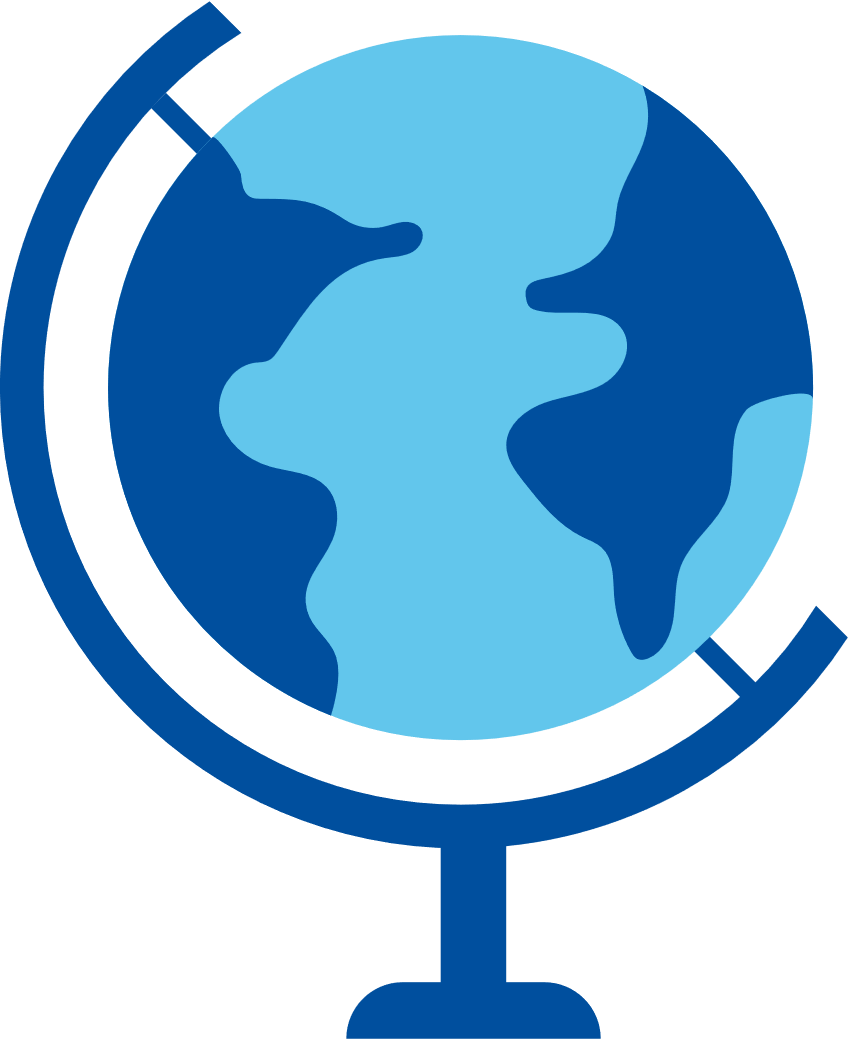 Департаменты и отделы маркетинга и продаж таких известных компаний, как Danone, Nestle, L’Oreal, Nielsen и многих других выполняют свои задачи, в том числе, силами выпускников кафедры маркетинга РУДН
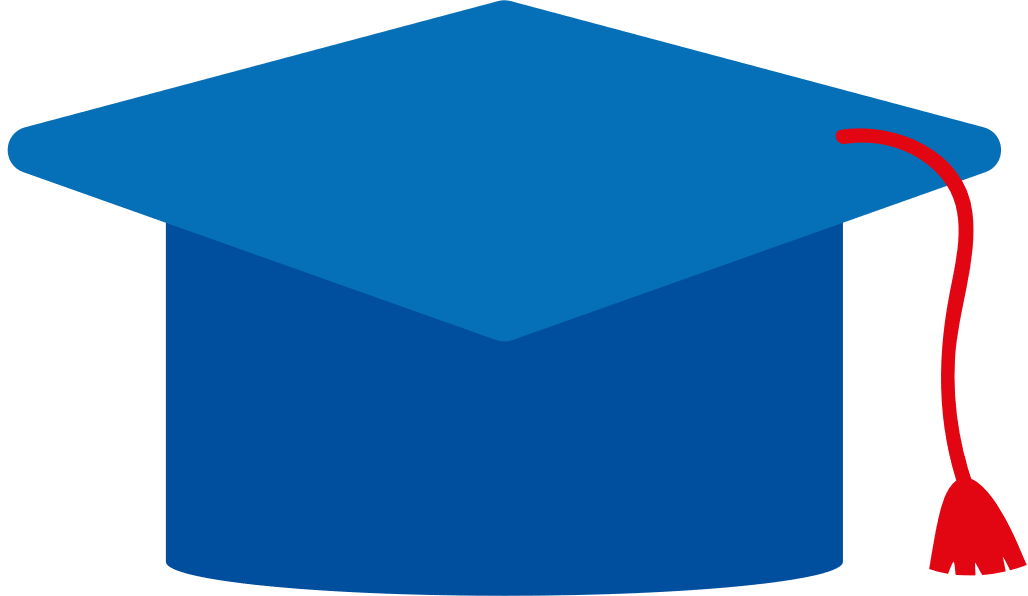 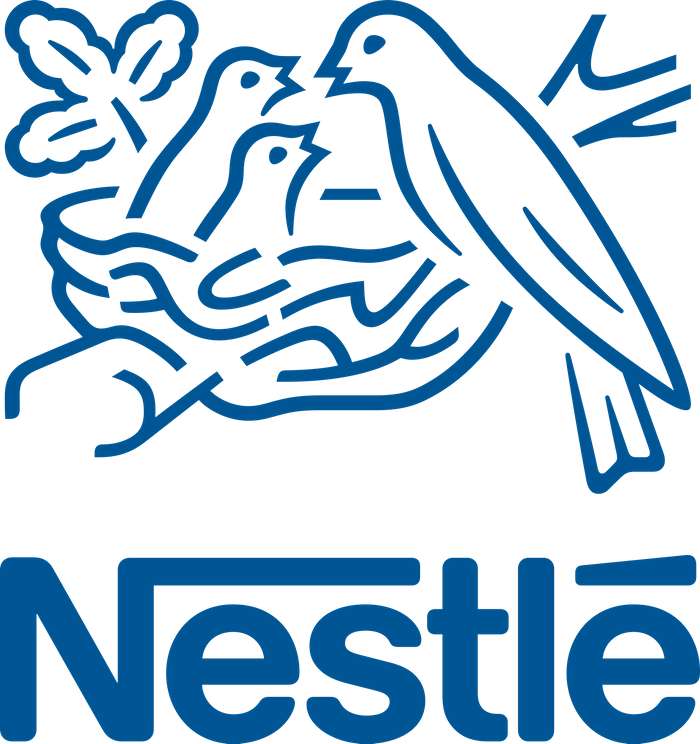 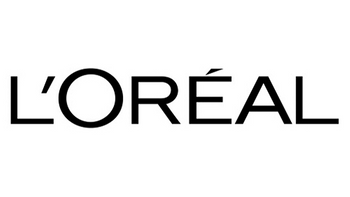 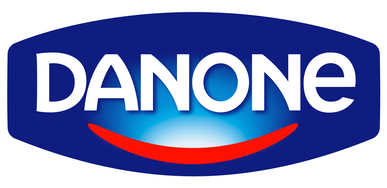 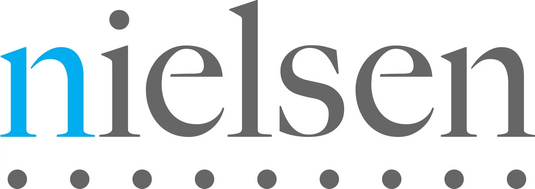 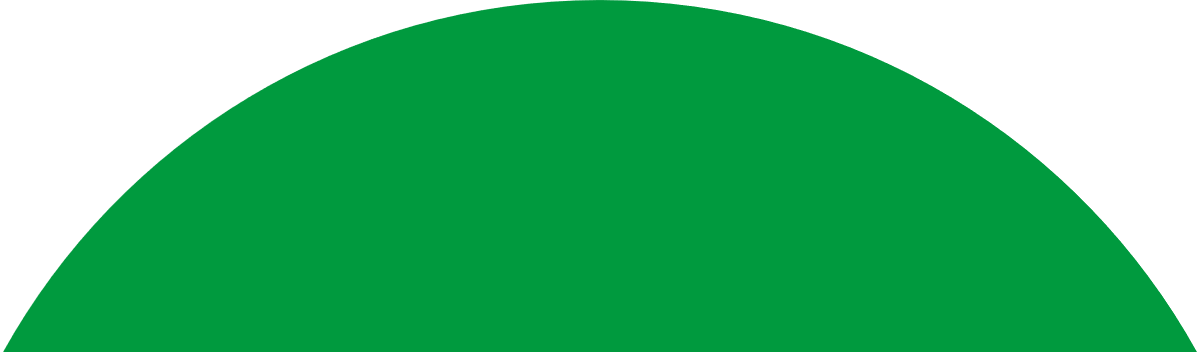 17
Руководители программы 
и наши координаты
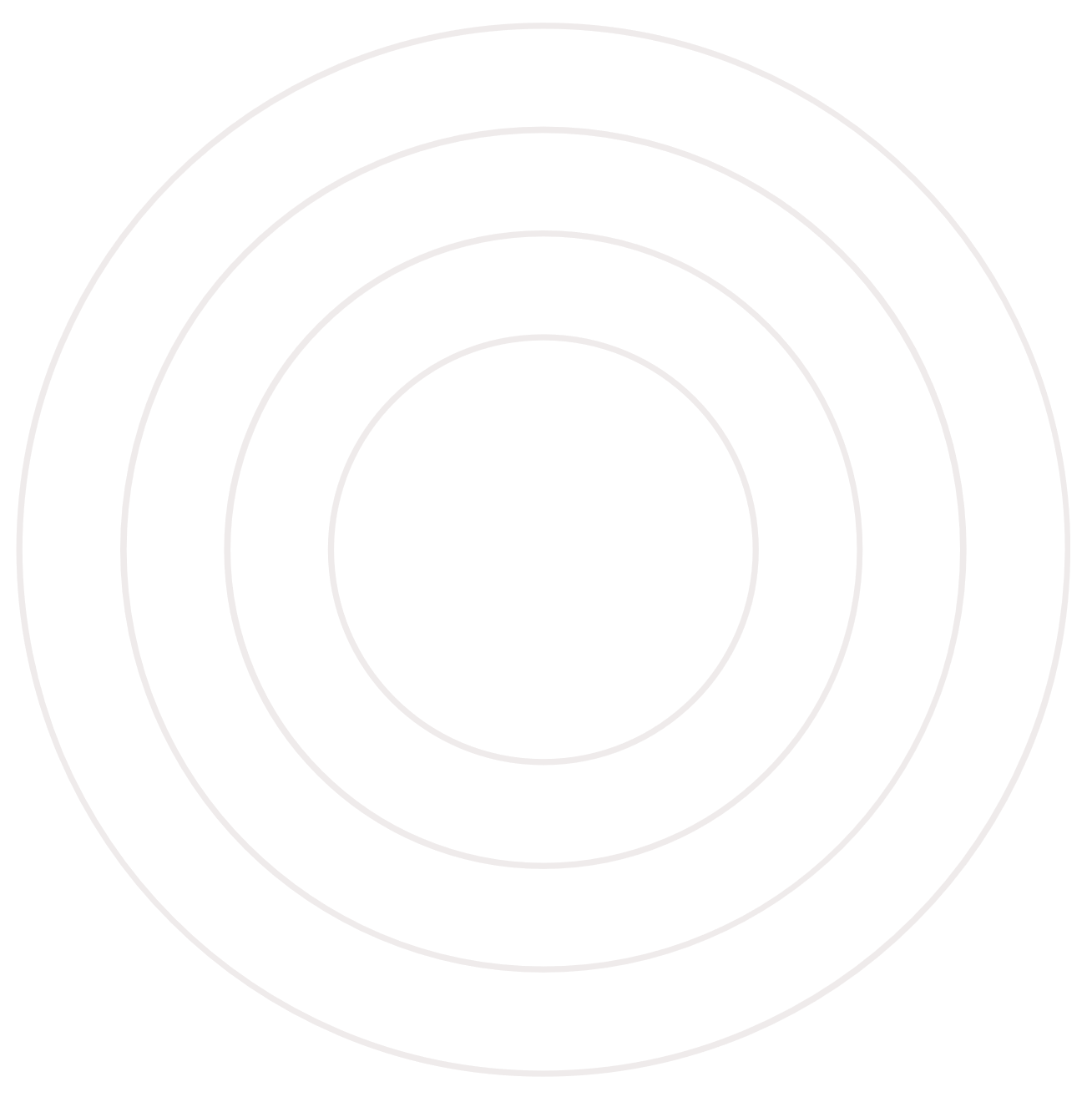 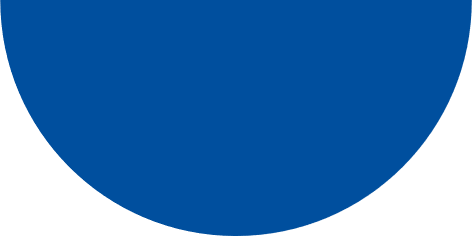 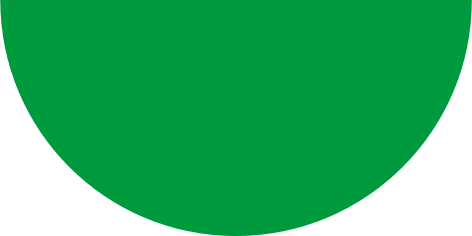 Зобов А.М.
Дегтерева Е.А.
Зав.кафедрой маркетинга,
профессор, к.э.н.
zobov-am@rudn.ru
Зам. зав.кафедрой маркетинга,
доцент, д.э.н.
degtereva-ea@rudn.ru
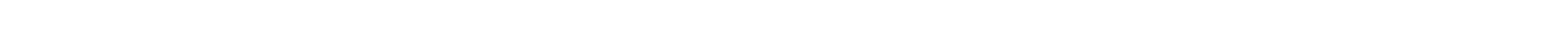 19
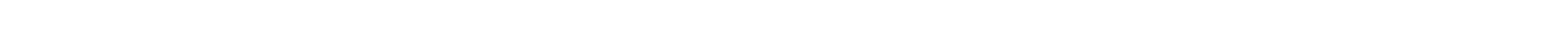 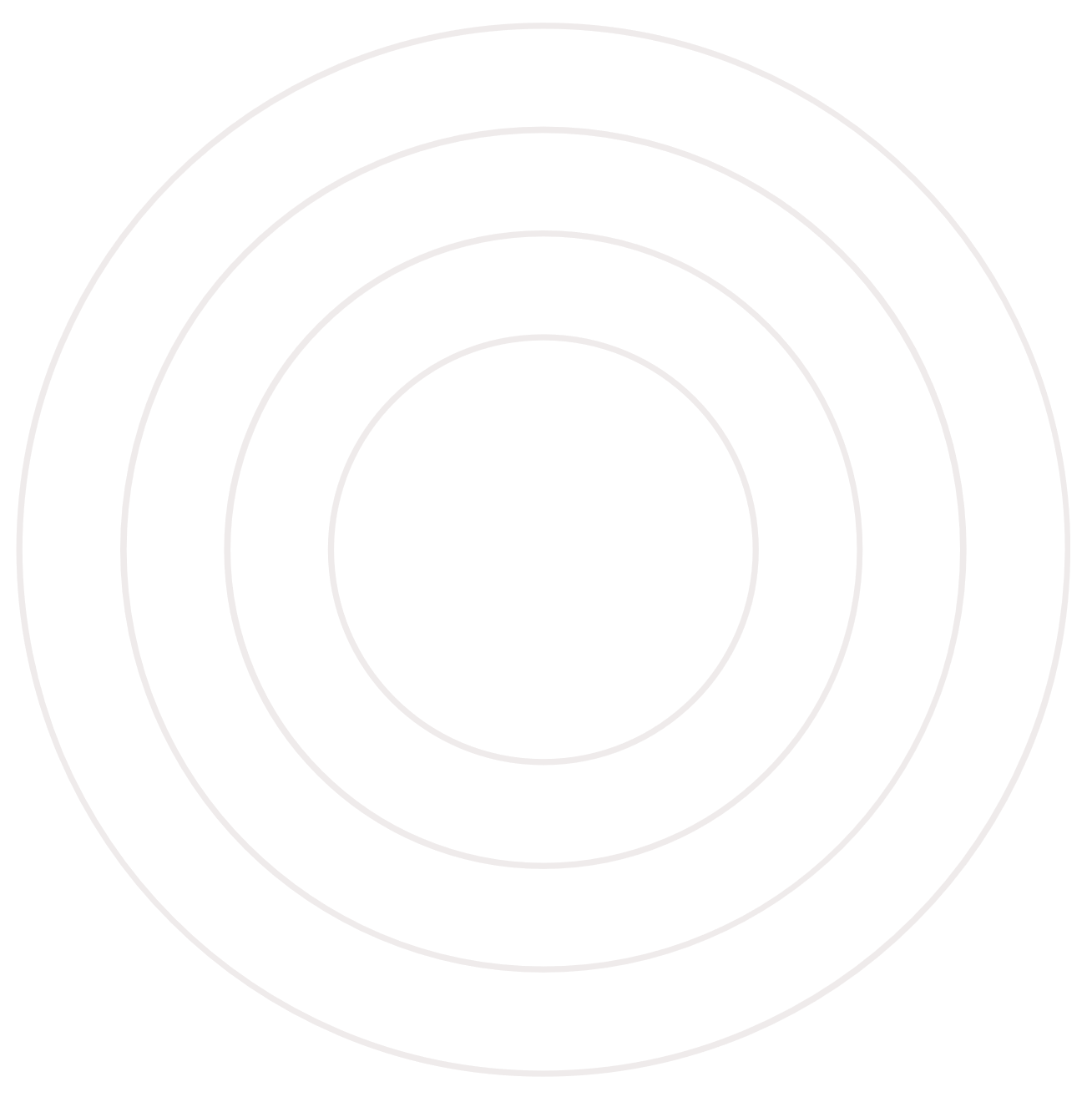 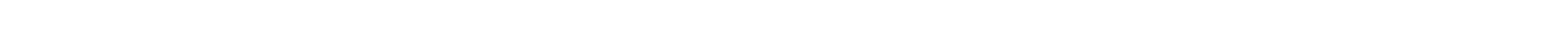 ДОБРО ПОЖАЛОВАТЬ 
В РУДН!
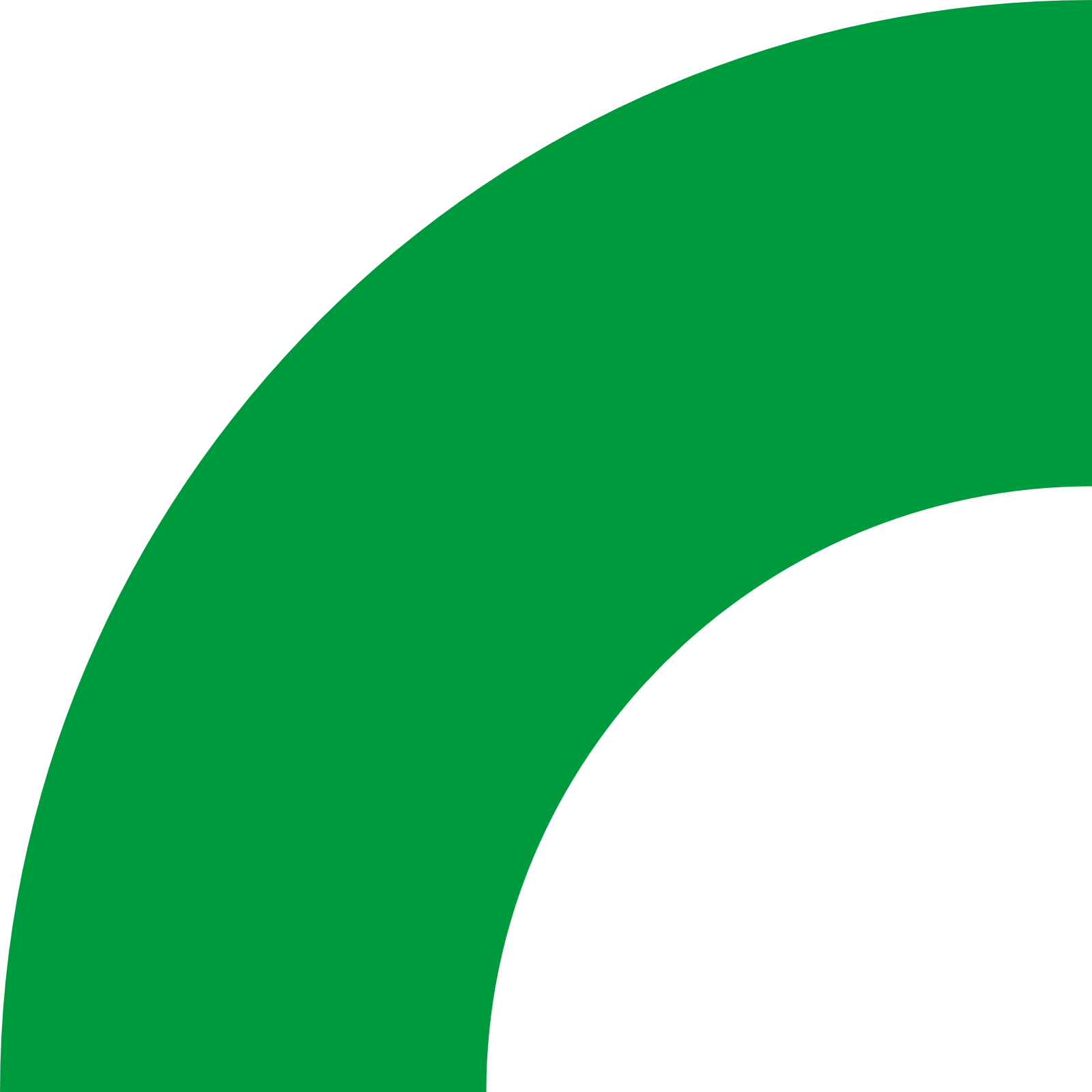 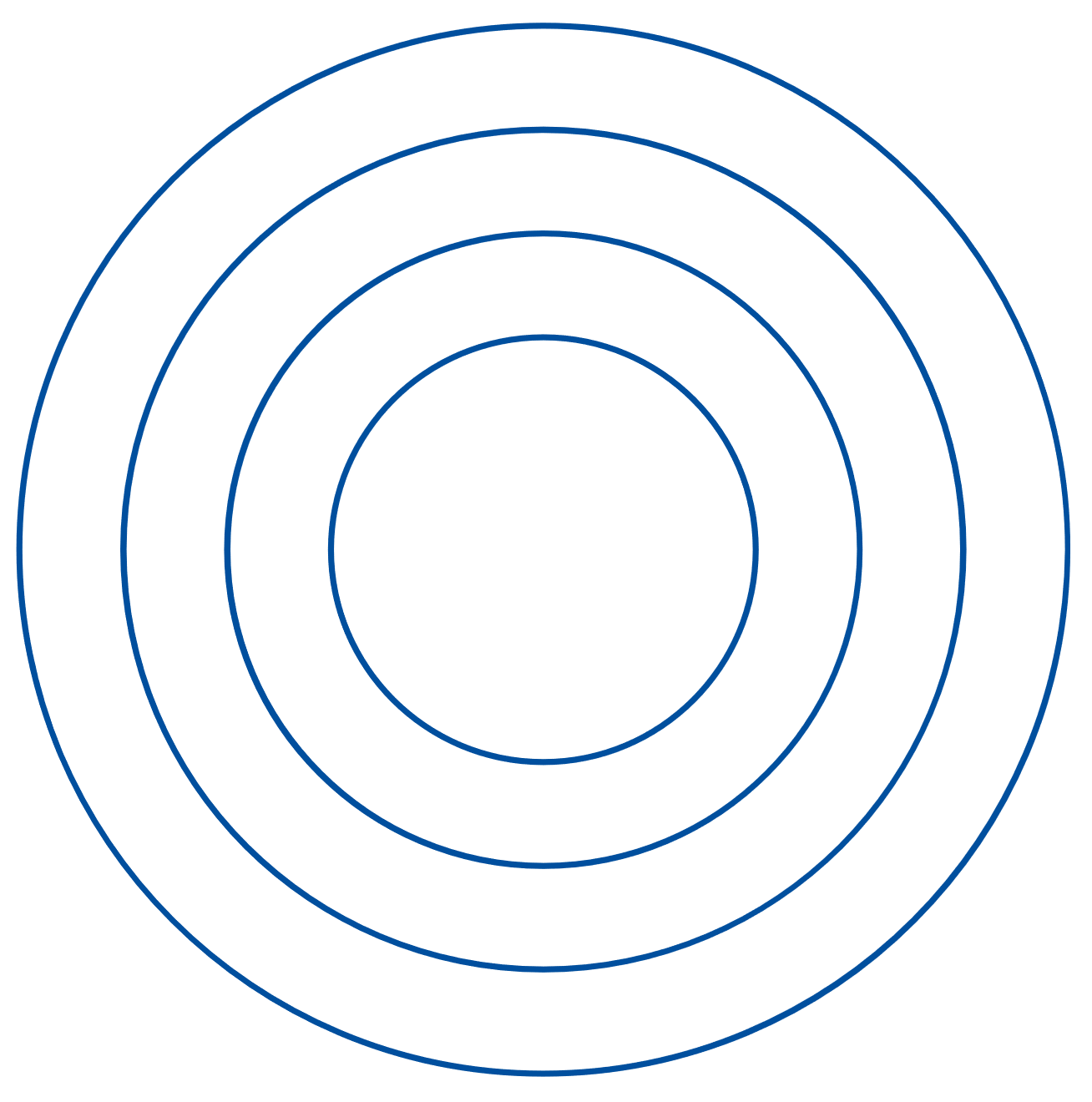 Приемная комиссия (Граждане РФ)
Михайлов Владимир Анатольевич
+7 (495) 433-95-88
+7 (495) 787-38-27 доп.: 1214
priem@rudn.ruwww.rudn.ru
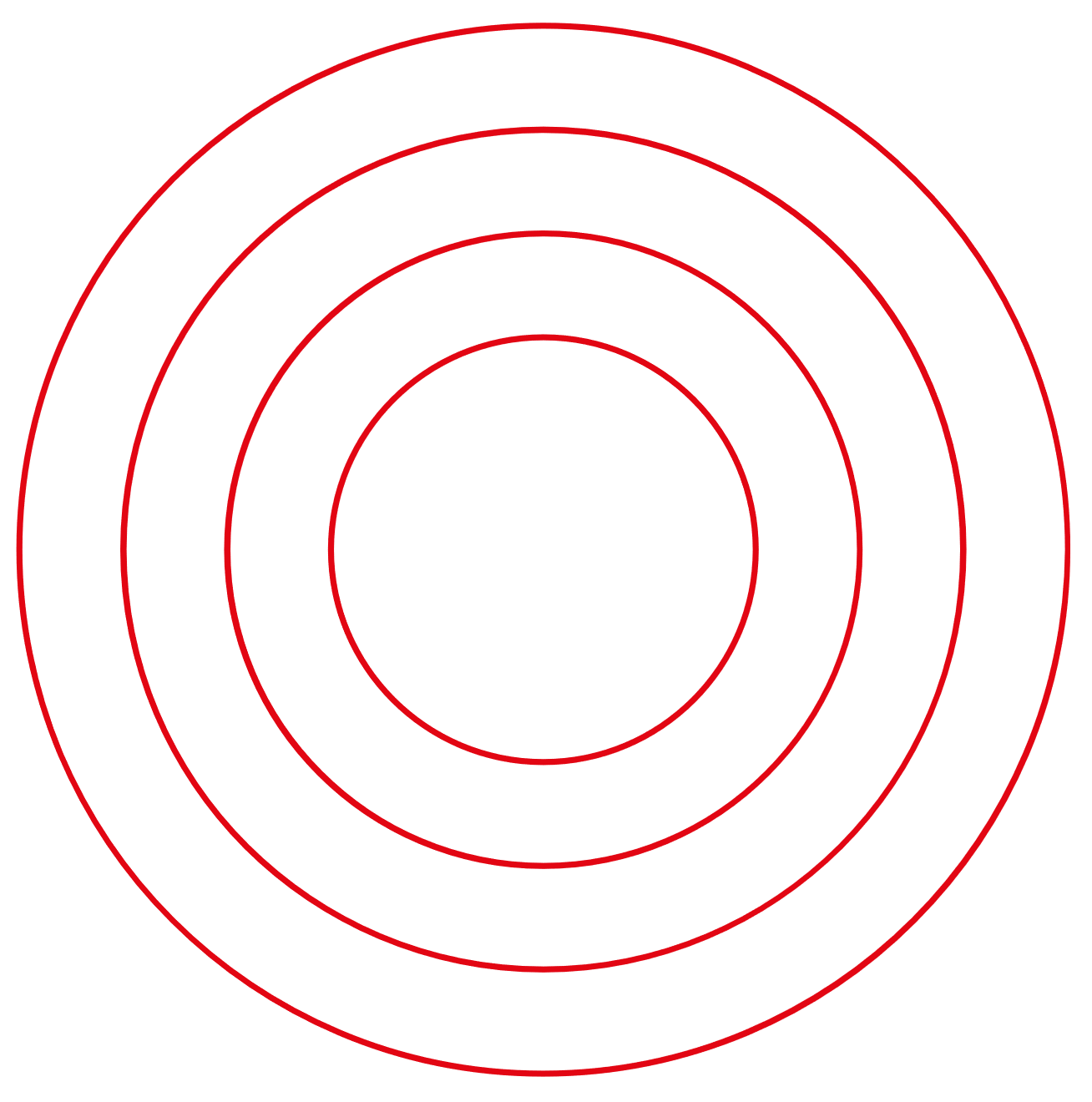 Приемная комиссия (иностранные граждане)
Спиридонова Елена Витальевна
+7 (495) 787-38-03 доп.: 1609
spiridonova-ev@rudn.ru
RUDN UNIVERSITY
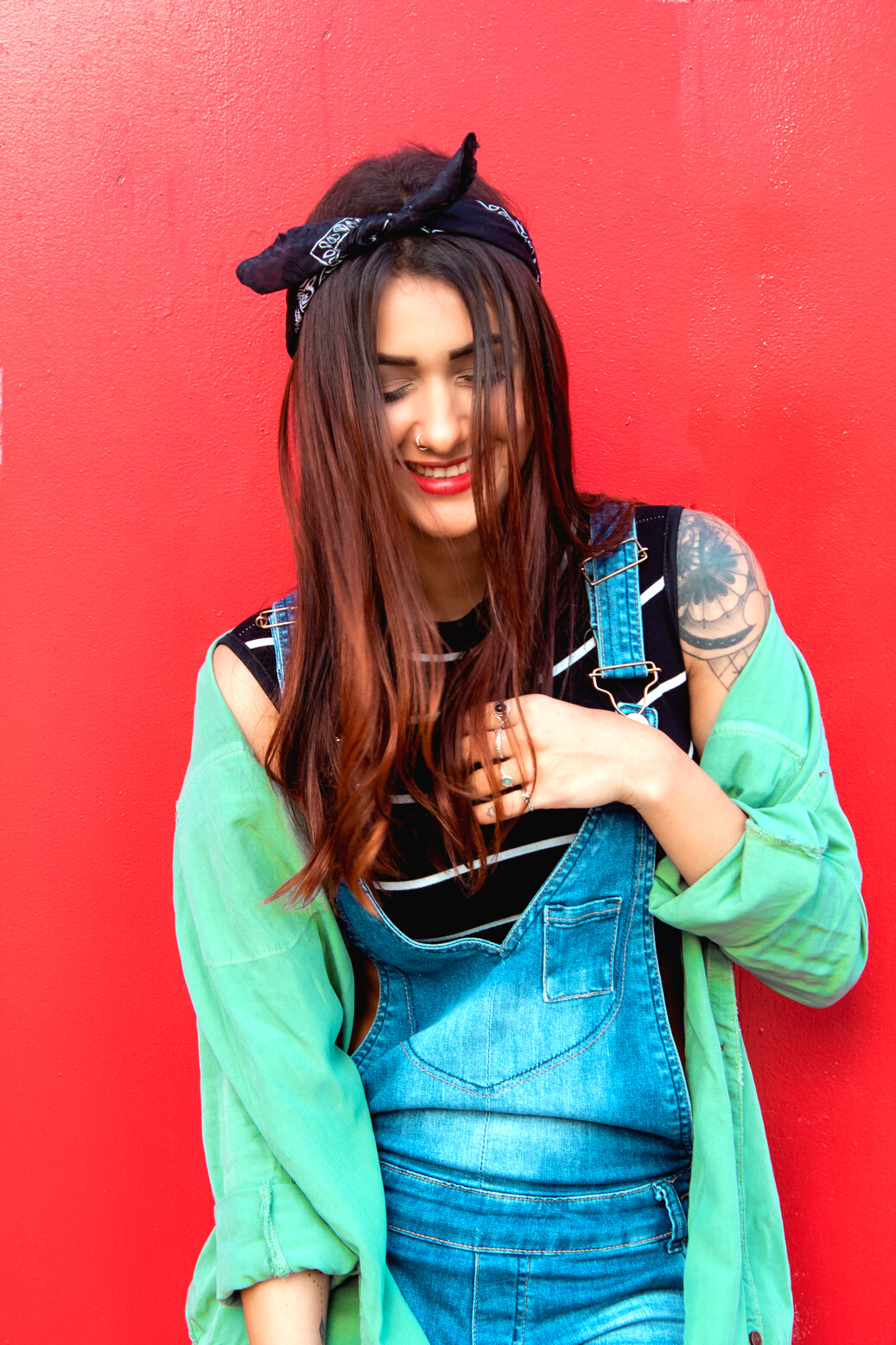 18
Остались
сомнения?
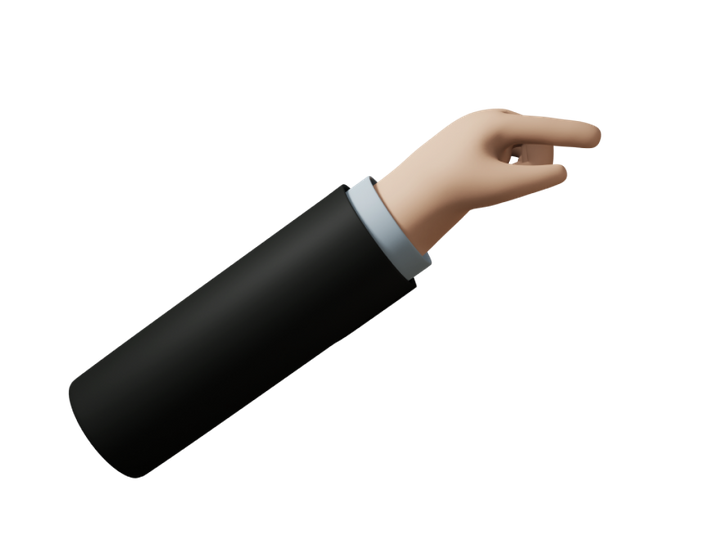 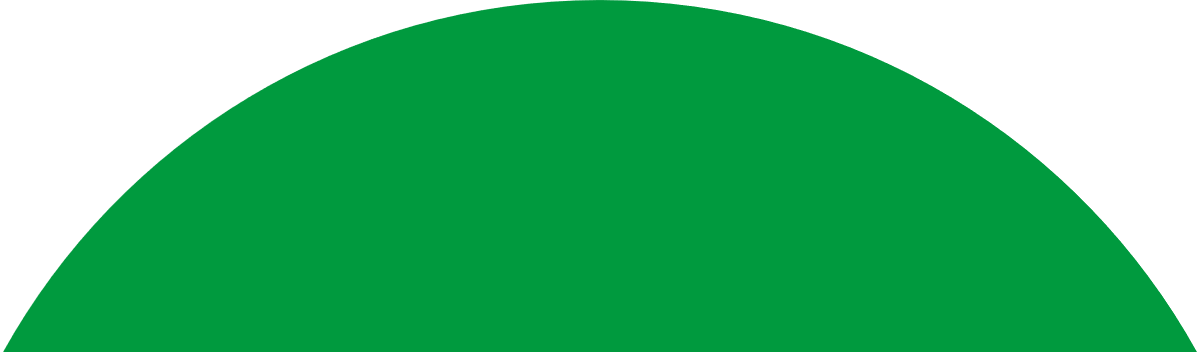 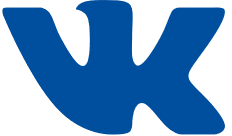 Заходи
https://vk.com/club175897384
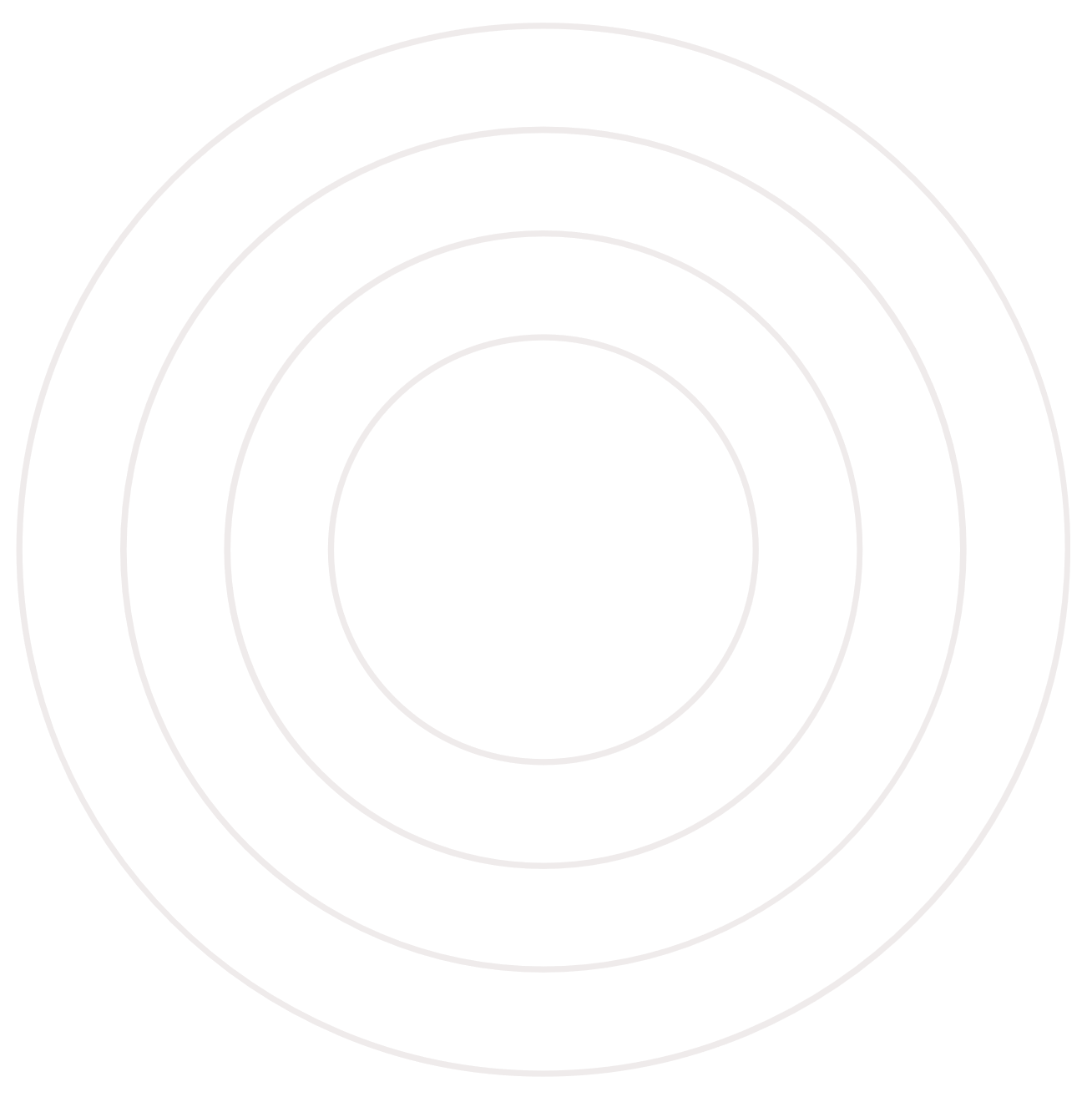 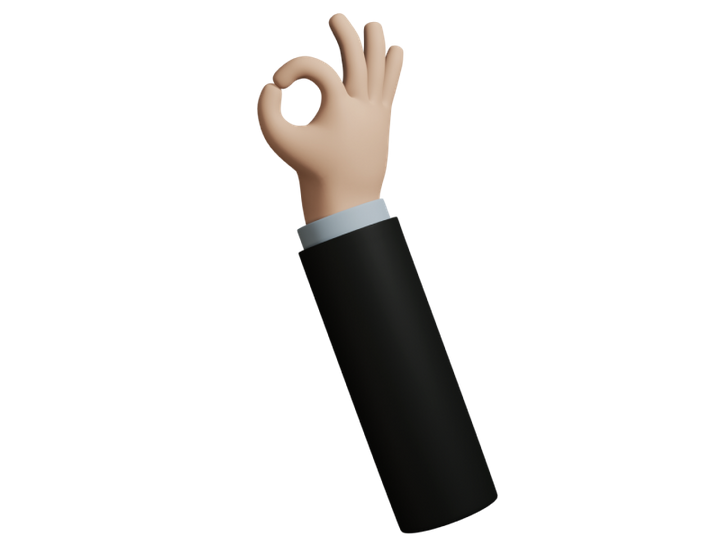 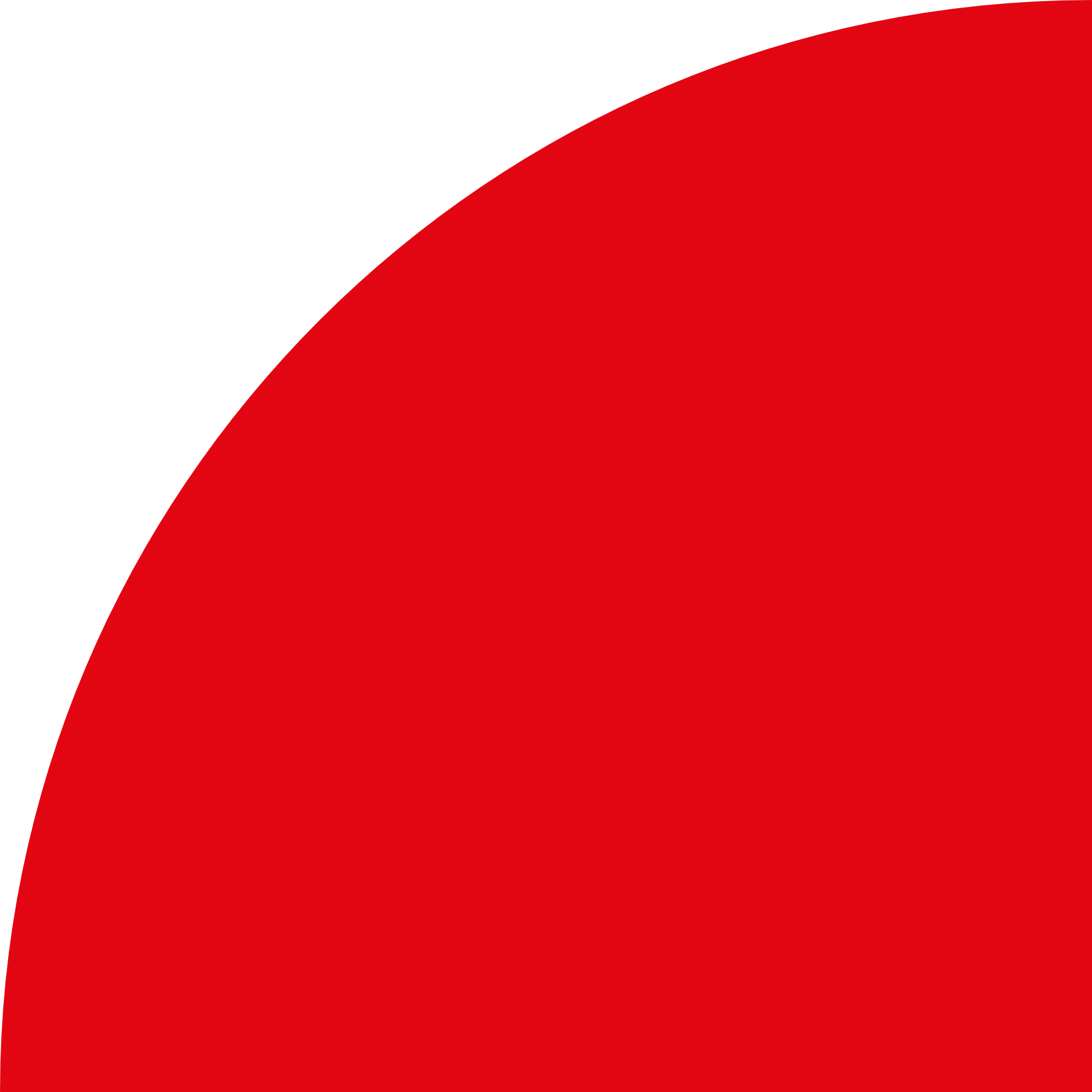 RUDN UNIVERSITY